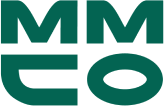 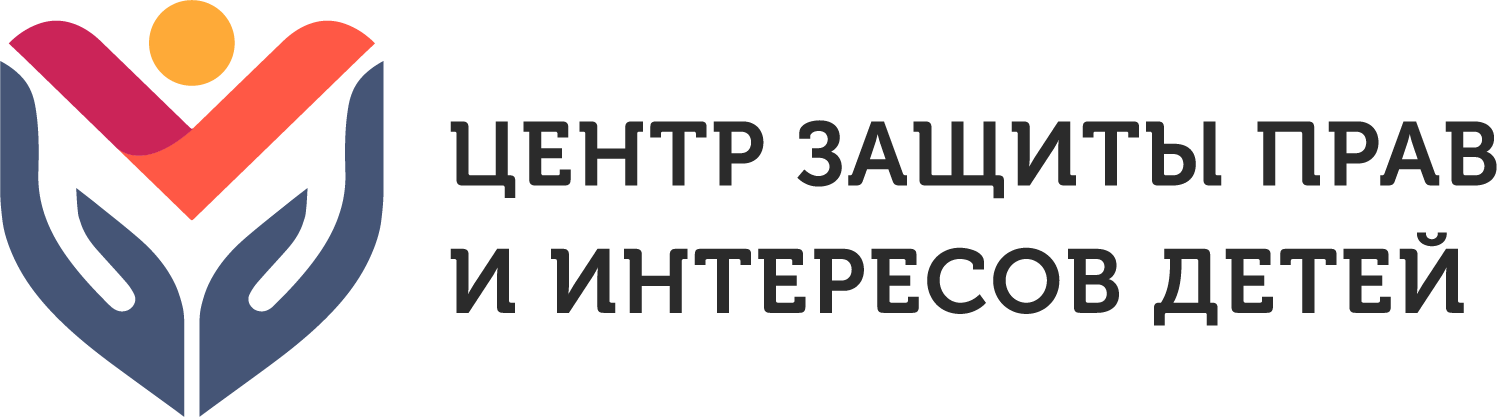 МАСТЕР-КЛАСС
«Формула развития малыша»
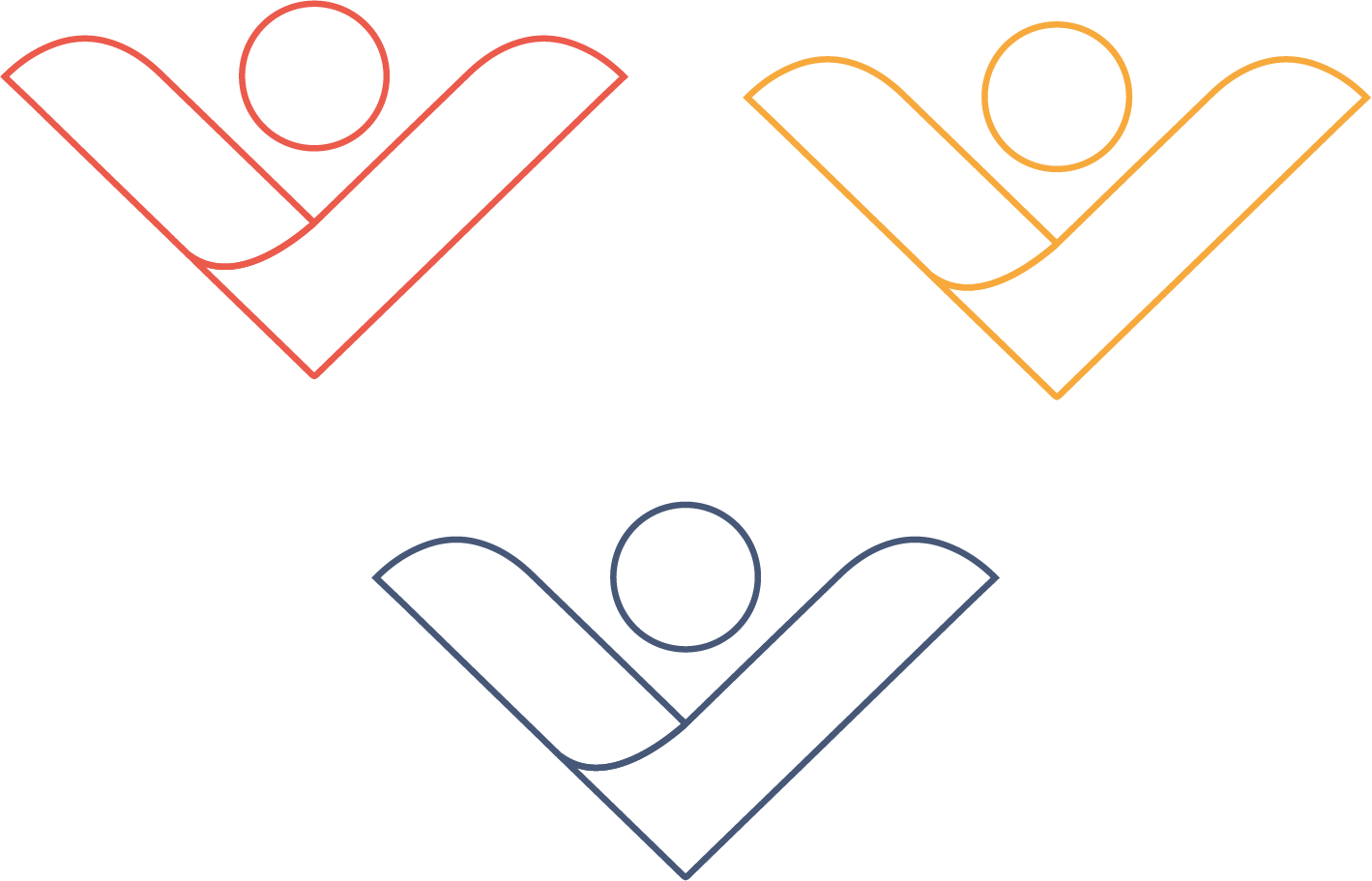 Анна Владимировна Галкина
Педагог-психолог
Наталья Сергеевна Аксенова
Инструктор АФК
Москва – Весь мир
26-29 апреля 2020 г.
Вопросы будущих родителей
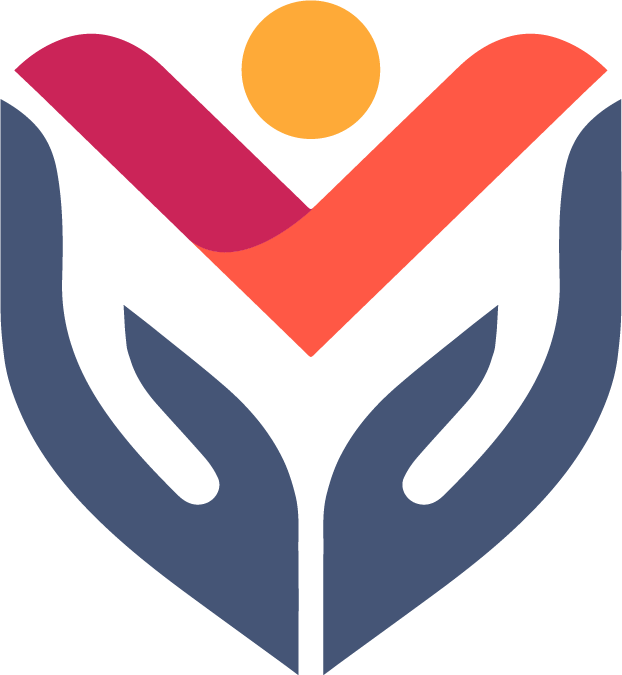 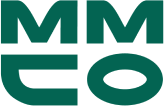 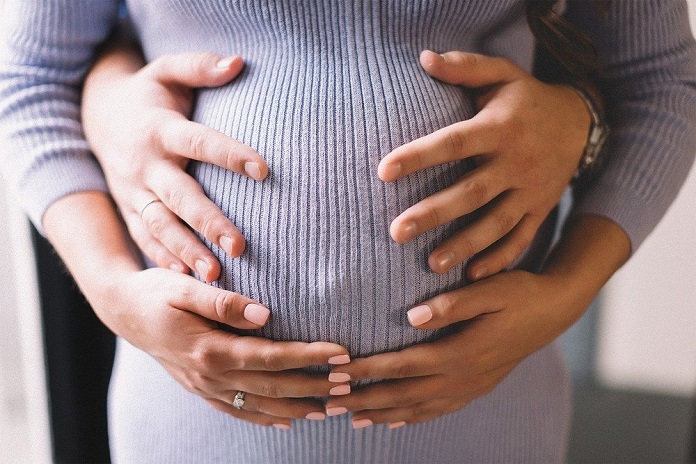 Носить на руках или приучать
 к самостоятельности?
Заполнить весь день играми 
или не нагружать малыша?
Приобрести массу современных 
игрушек и девайсов или 
использовать самые простые?
Причины неудач
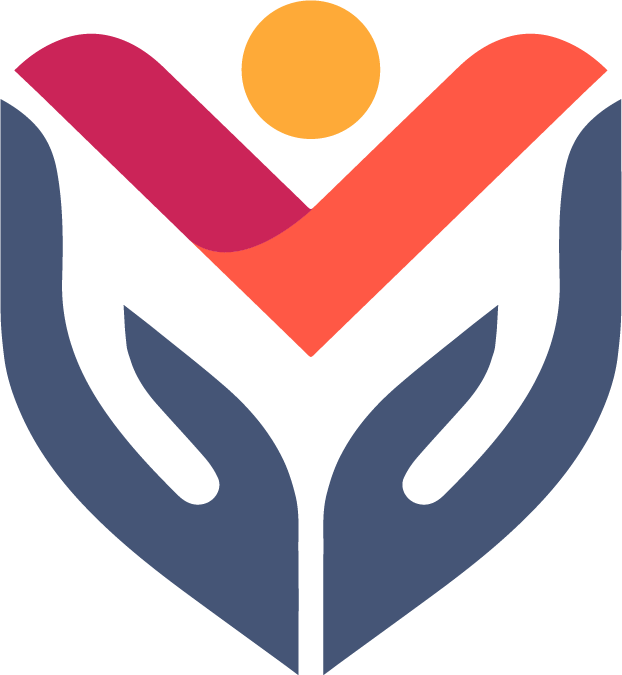 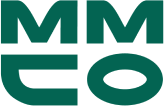 Непонимание потребностей 
младенца
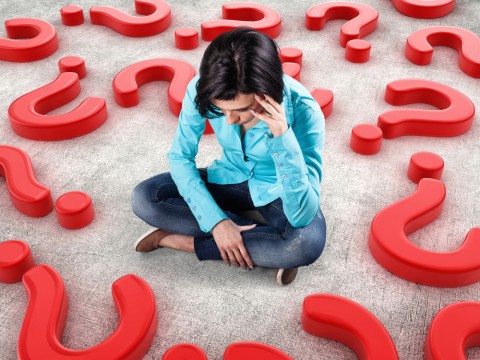 Некомпетентность в вопросах 
психологии развития
Желание идеализировать себя 
как родителя и своего ребенка
Попытки самостоятельно 
применить всевозможные 
технологии вызывают 
обратную реакцию
Условия успеха
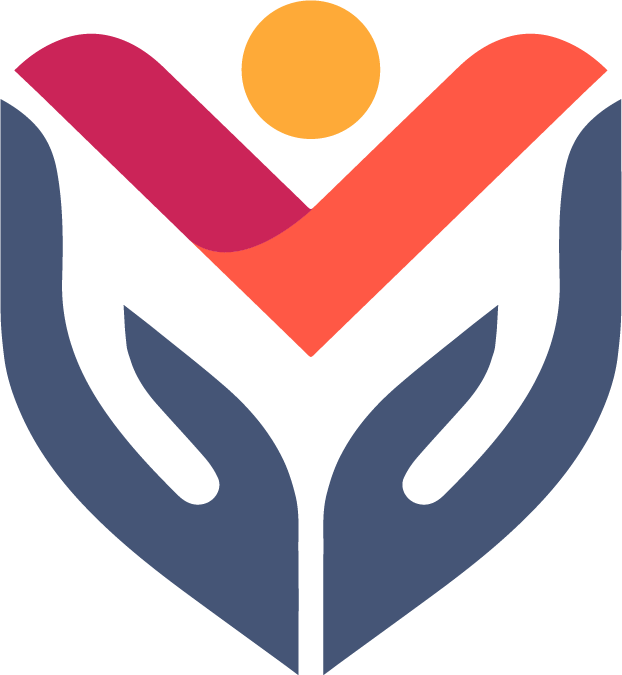 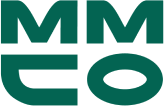 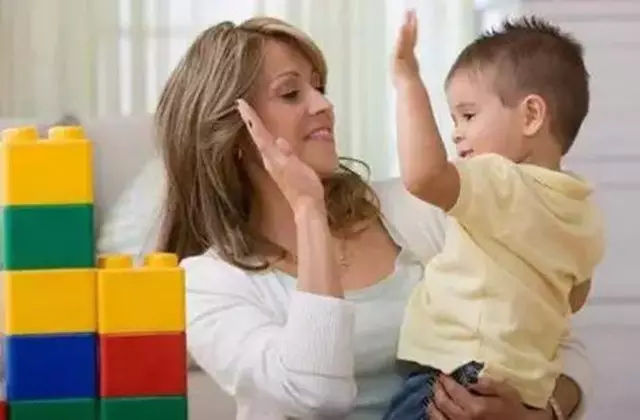 Учет ведущего вида 
деятельности ребенка
Учет возрастных и 
индивидуальных особенностей
Формула развития малыша
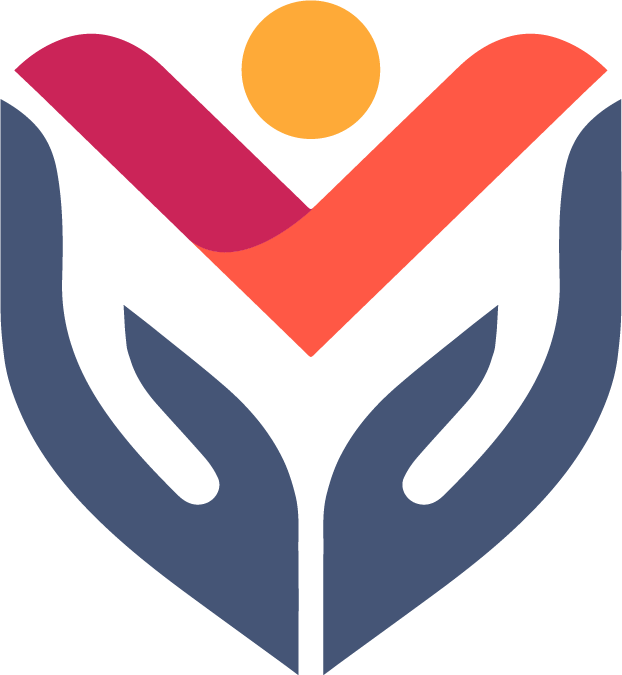 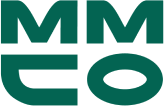 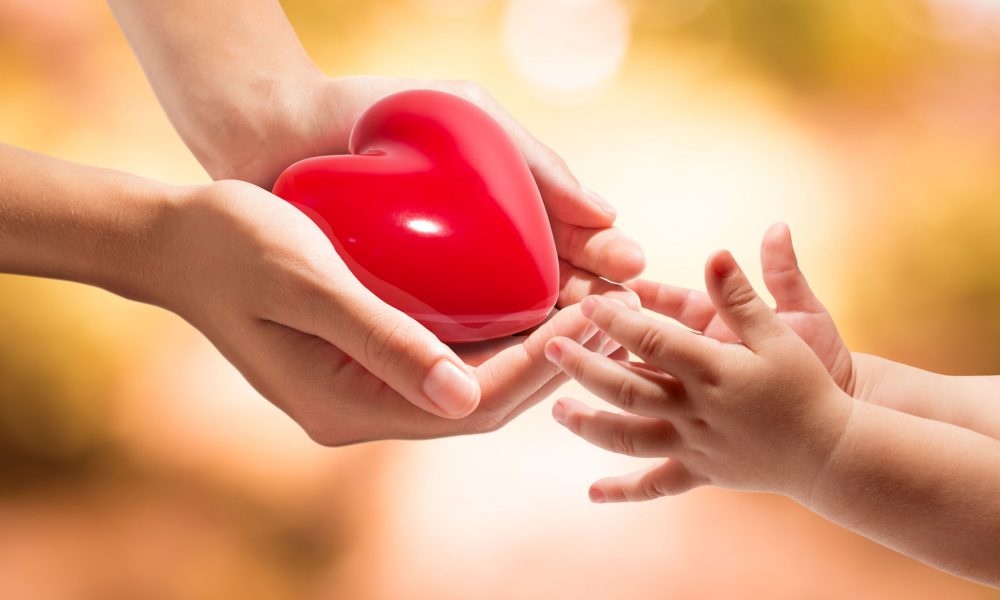 ЛЮБОВЬ
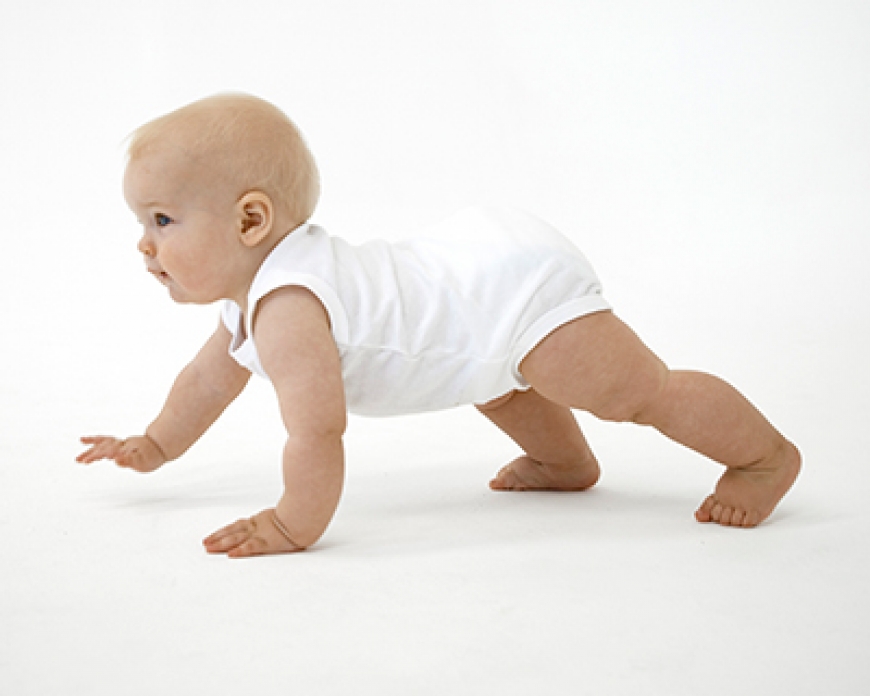 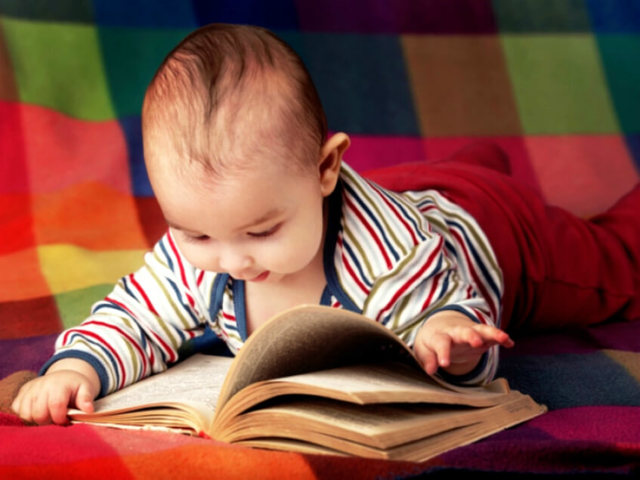 ДВИЖЕНИЕ
ПОЗНАНИЕ
Формула развития малыша. Любовь
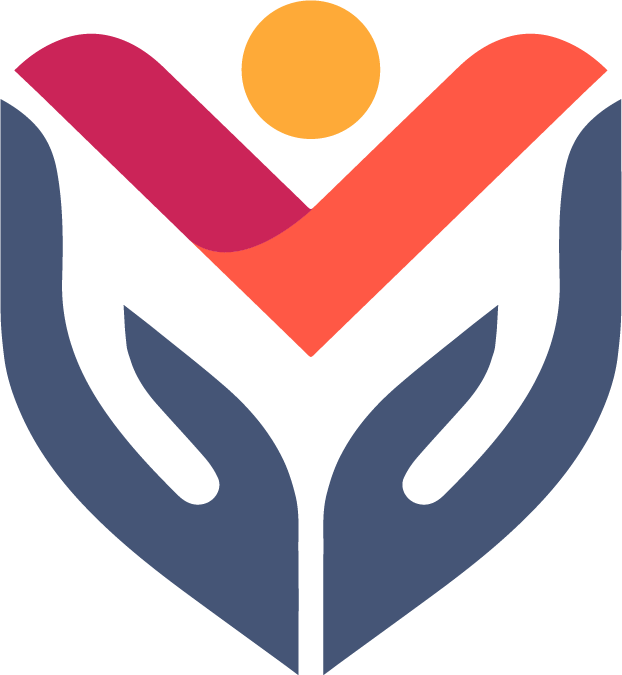 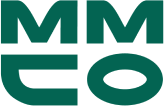 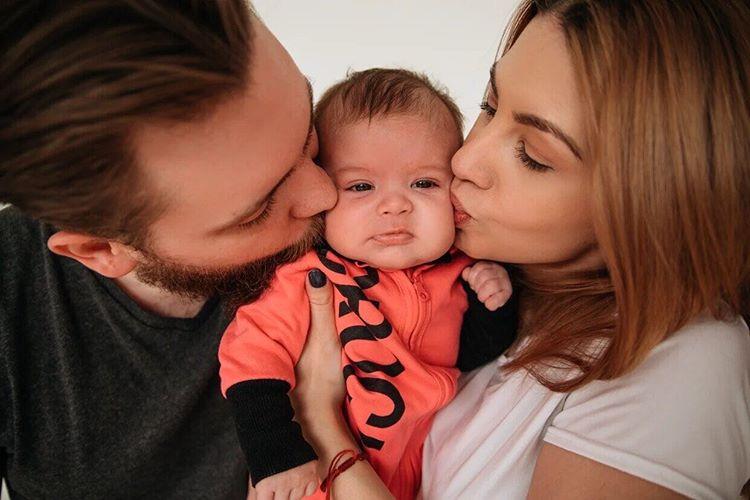 Любовь для малыша — это...
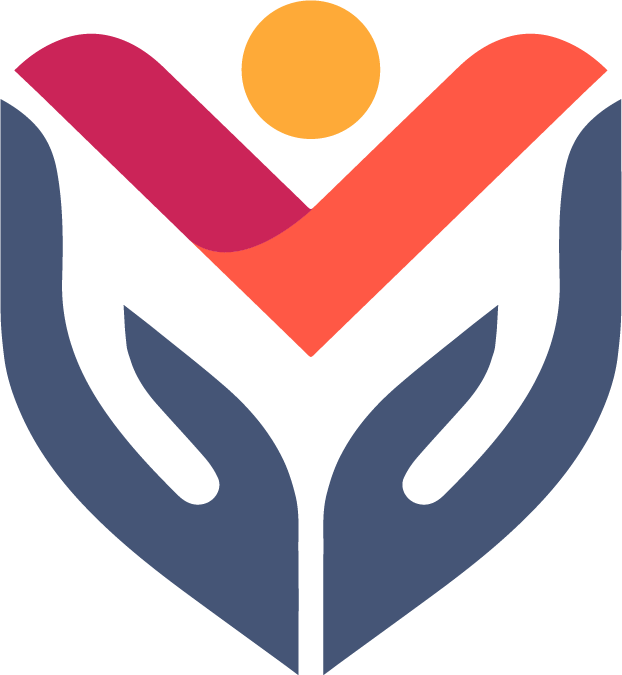 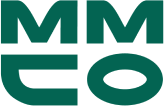 эмоционально-личностное 
общение со взрослыми
потребность во внимании и 
доброжелательности со 
стороны взрослого
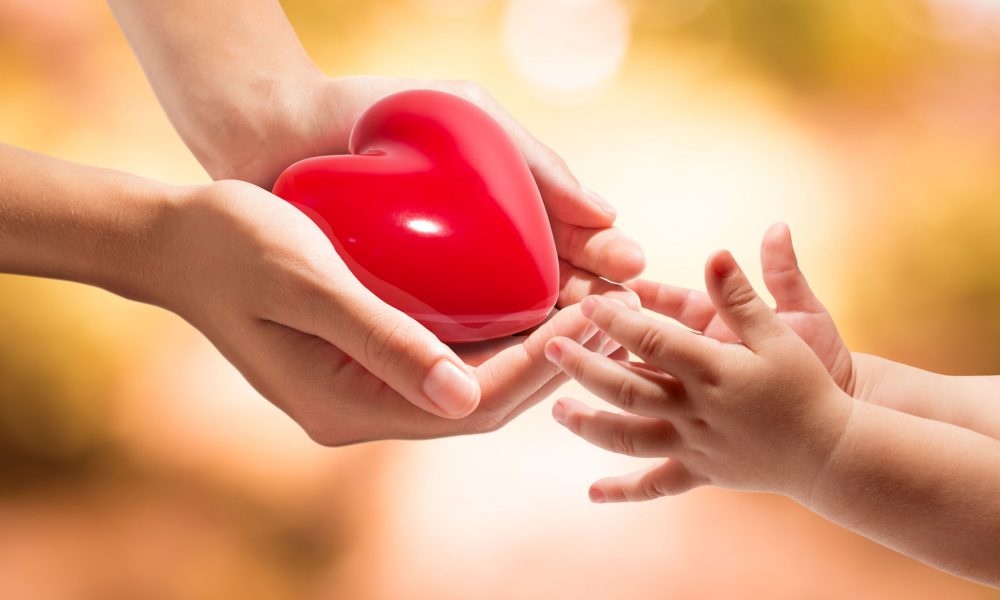 тактильные прикосновения, мимика, улыбка, ласковый голос взрослого, колыбельные, кормление грудью
условия будущей уверенности и  открытости миру
Формула развития малыша. Любовь
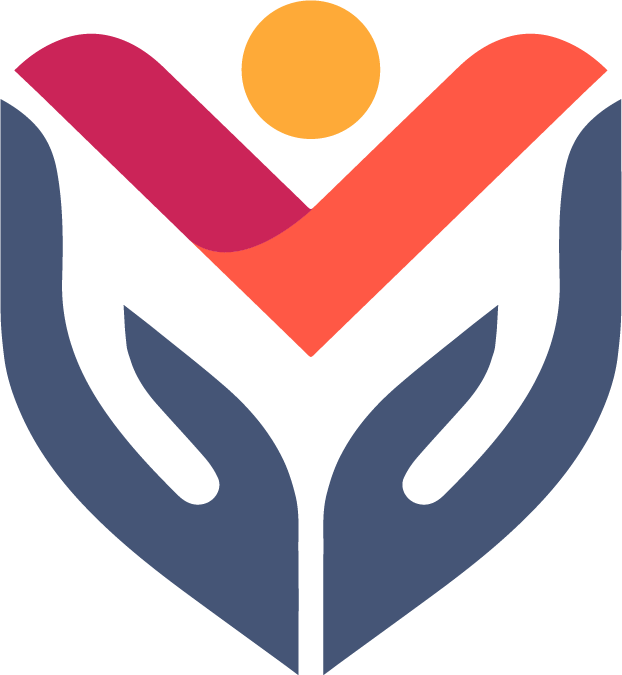 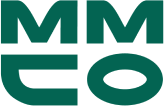 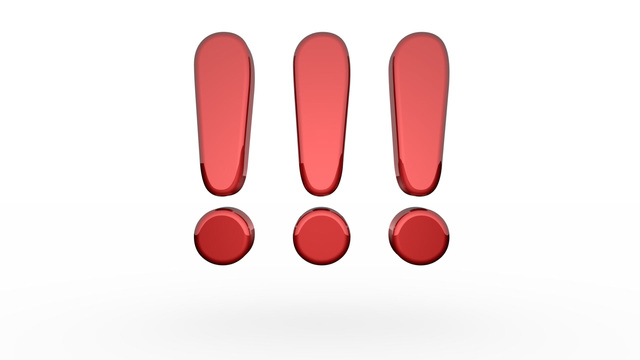 Использование любой методики физического или познавательного развития должно основываться на удовлетворении потребности ребенка во внимании и доброжелательном отношении близкого взрослого к нему, должно обогащать и развивать отношения 
в диаде «мать и дитя»!
Формула развития малыша. Движение
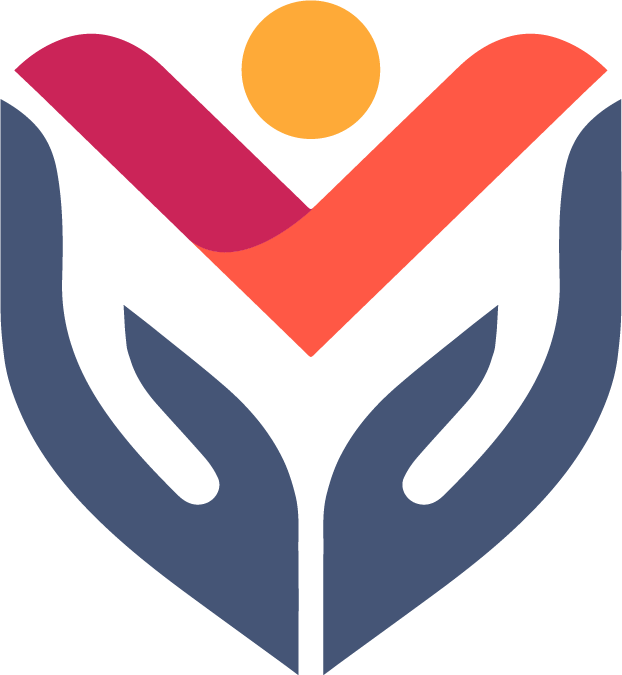 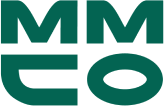 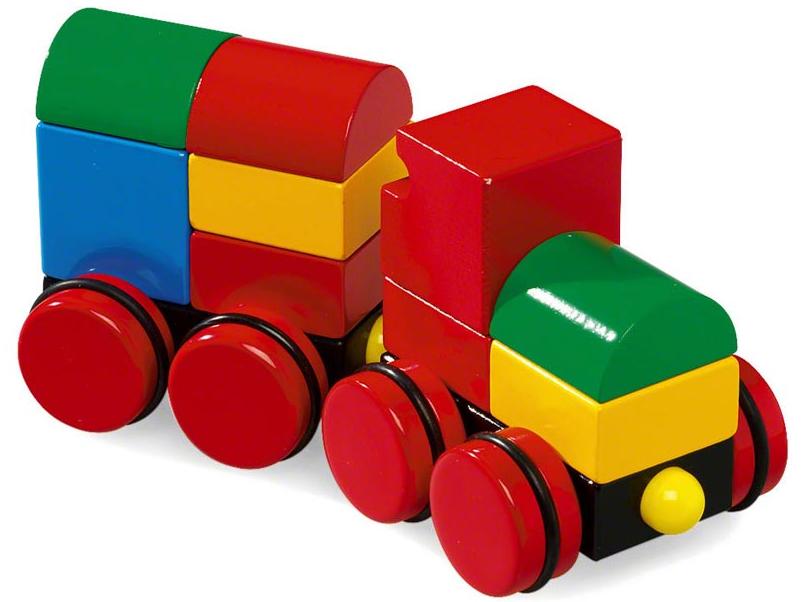 Психическое развитие
Тесная связь между моторным и познавательным развитием
Движение
Движение — это...
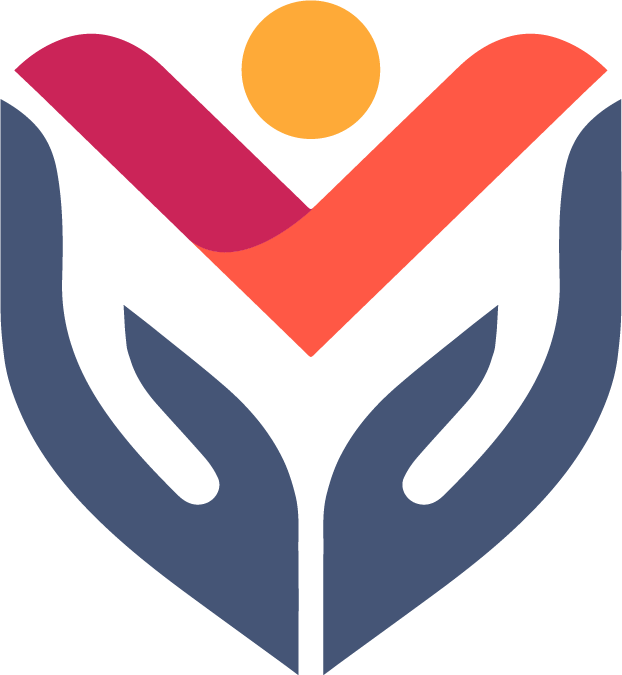 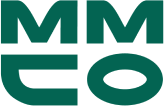 средство развития и обогащения общения в диаде «мать и дитя»
условие нормативного физического развития
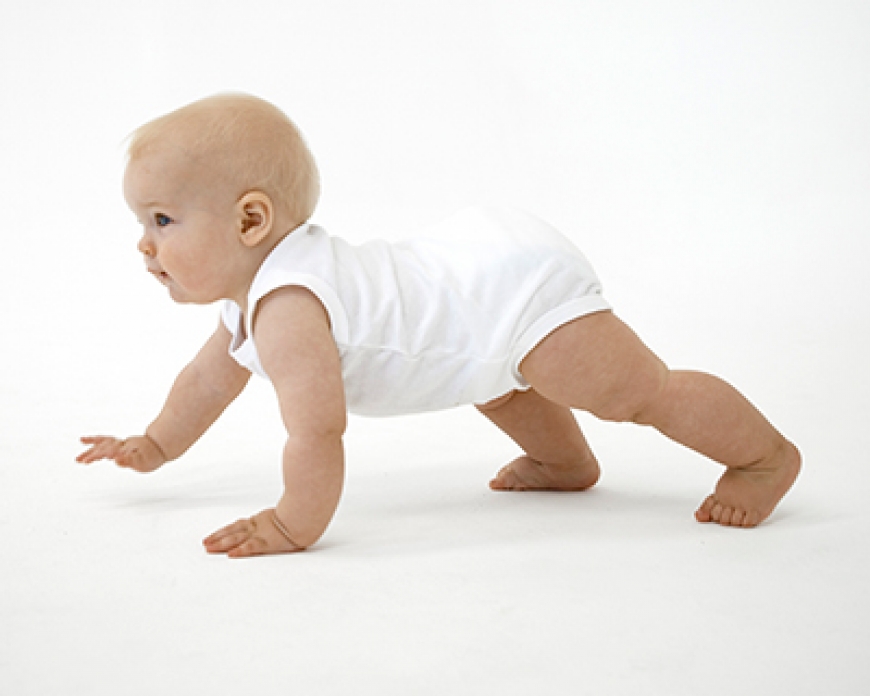 Формула развития малыша. Познание
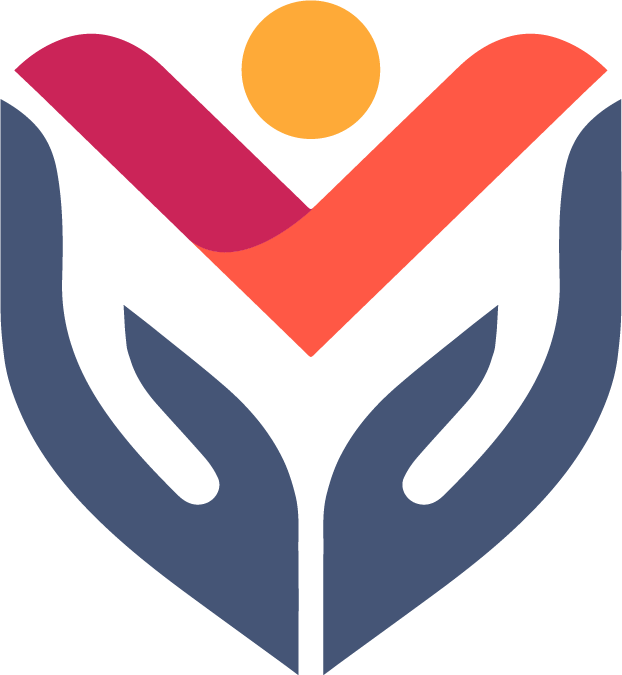 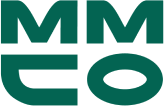 Благодаря взрослому, ребенок открывает мир предметов, знакомиться 
с функциями и свойствами
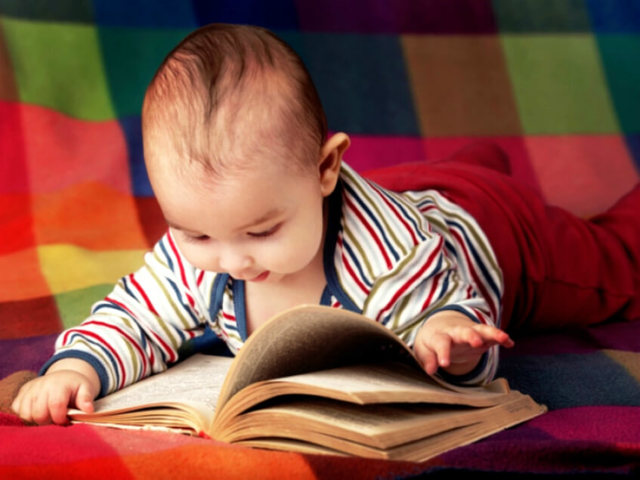 Самостоятельные действия с игрушками — предпосылки появления 
предметной деятельности ребенка
Важно обогатить предметно-развивающую среду
Формула развития малыша.
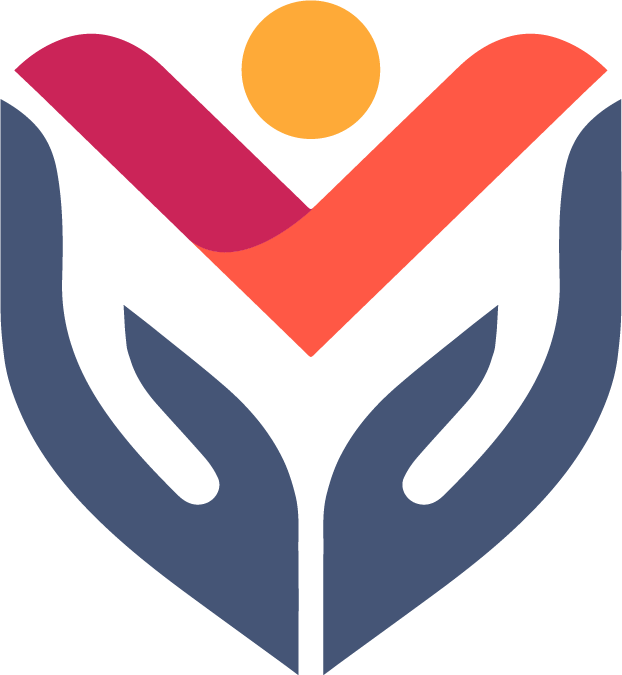 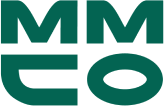 На протяжении 10 лет данная формула реализуется 
в комплексной программе ГОО Кузбасский РЦППМС 
на базе отделения ранней помощи «СЕМЬЯ»
1 БЛОК. Обучение родителей методам психического развития
Содержание блоков отражено в кейсах развития
2 БЛОК. Обучение родителей методам физического развития
3 БЛОК. Обучение родителей методам раннего плавания
Кейсы развития
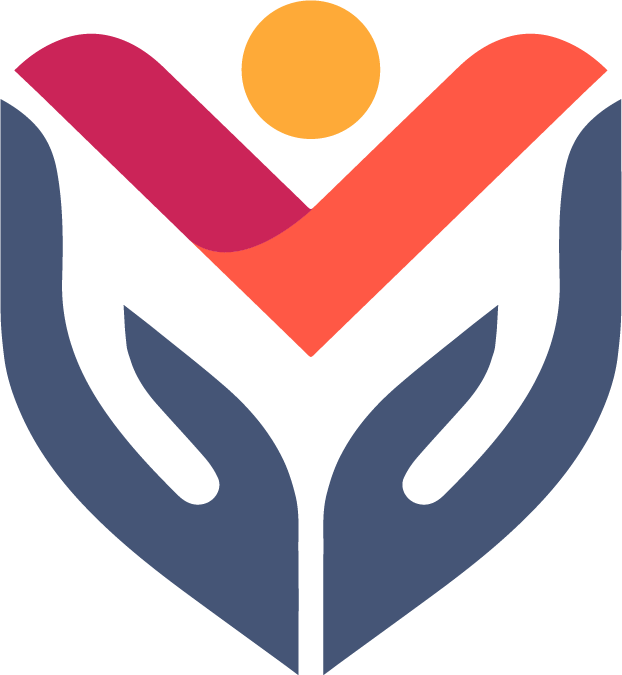 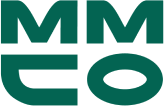 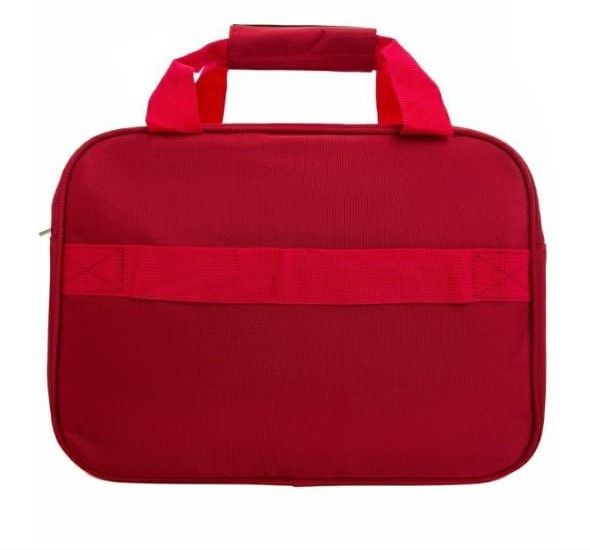 Это материально-методическое 
 обеспечение программы, которое 
предлагается родителям в процессе прохождения 
блоков программы
Кейс развития — 0-3 месяца
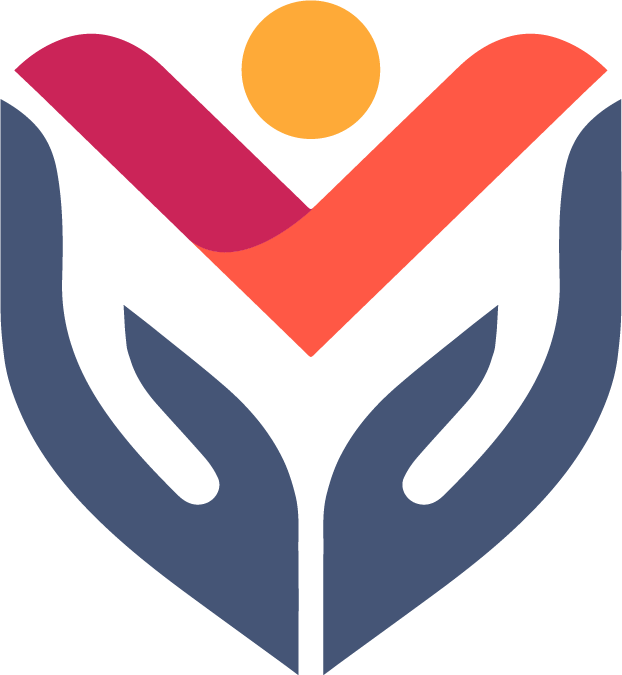 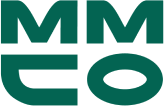 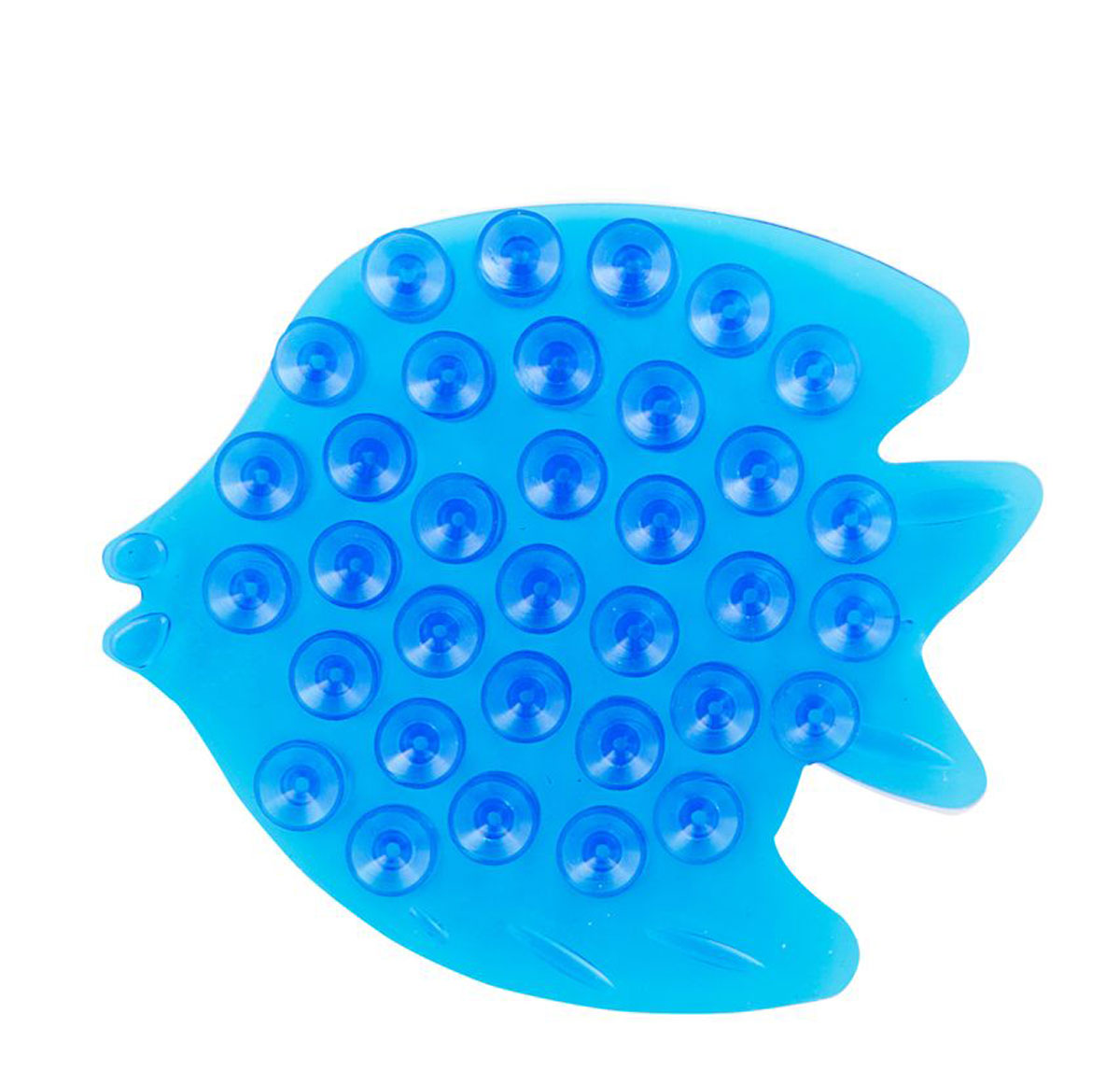 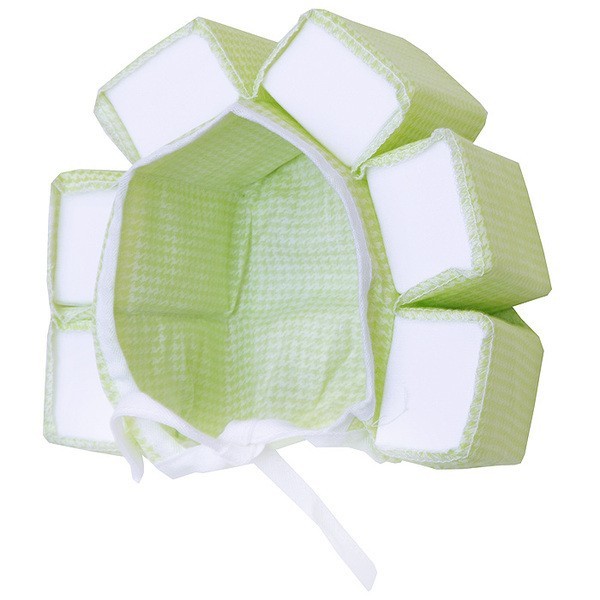 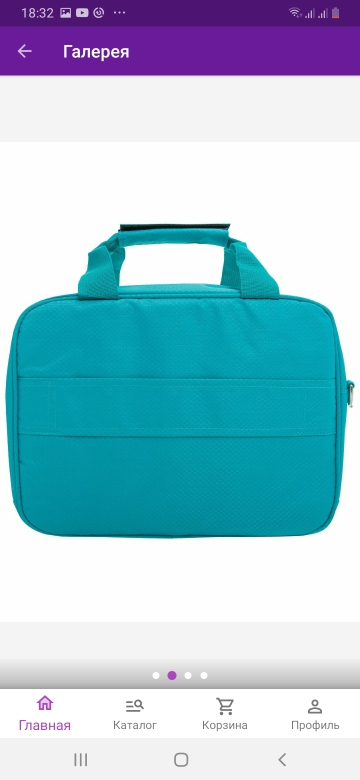 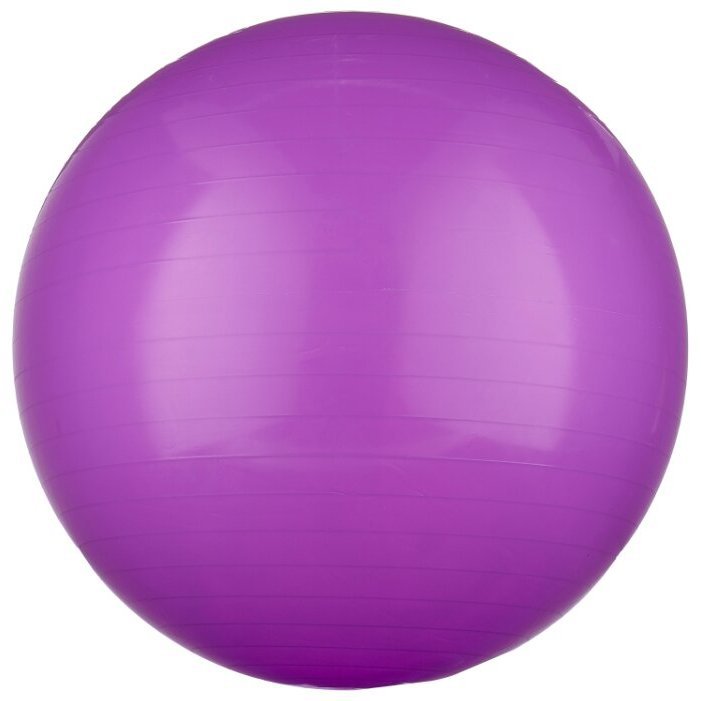 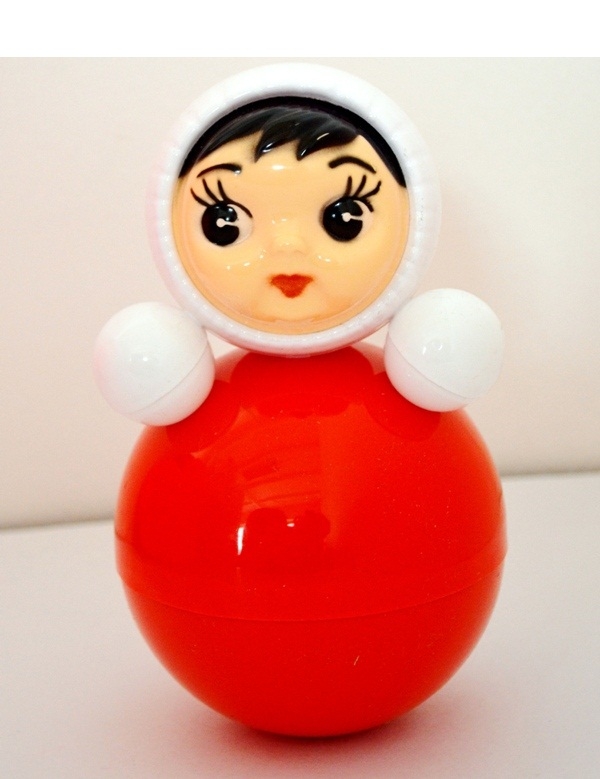 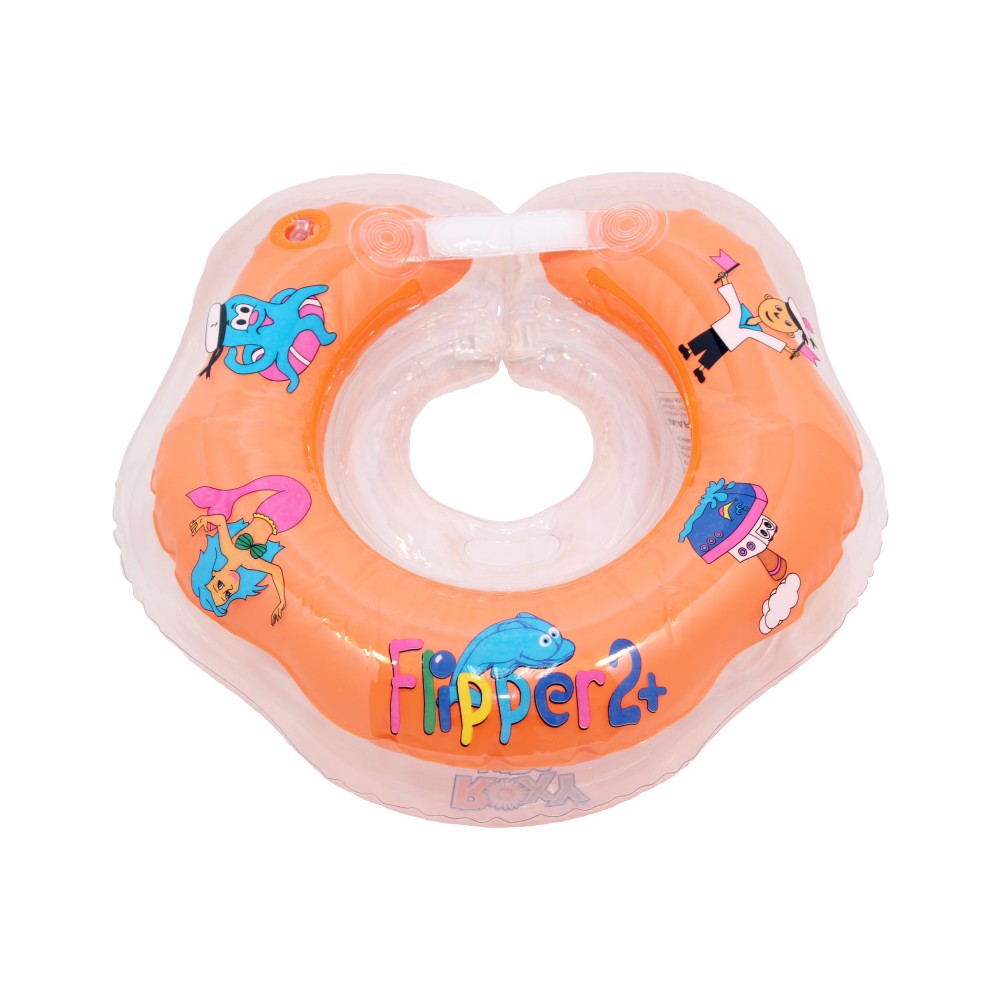 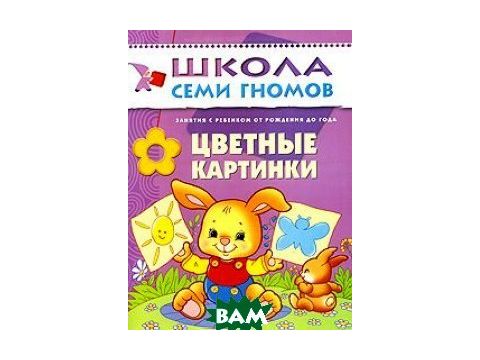 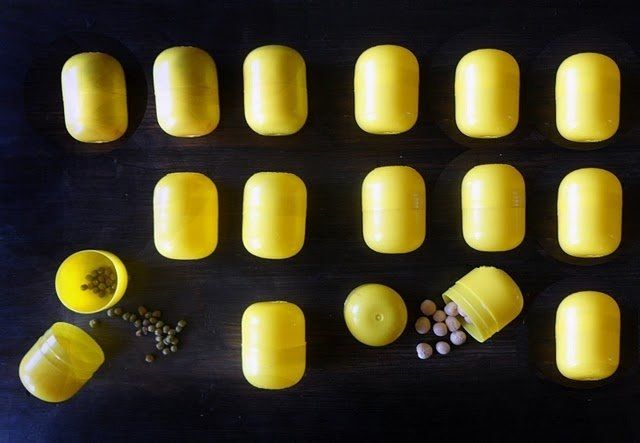 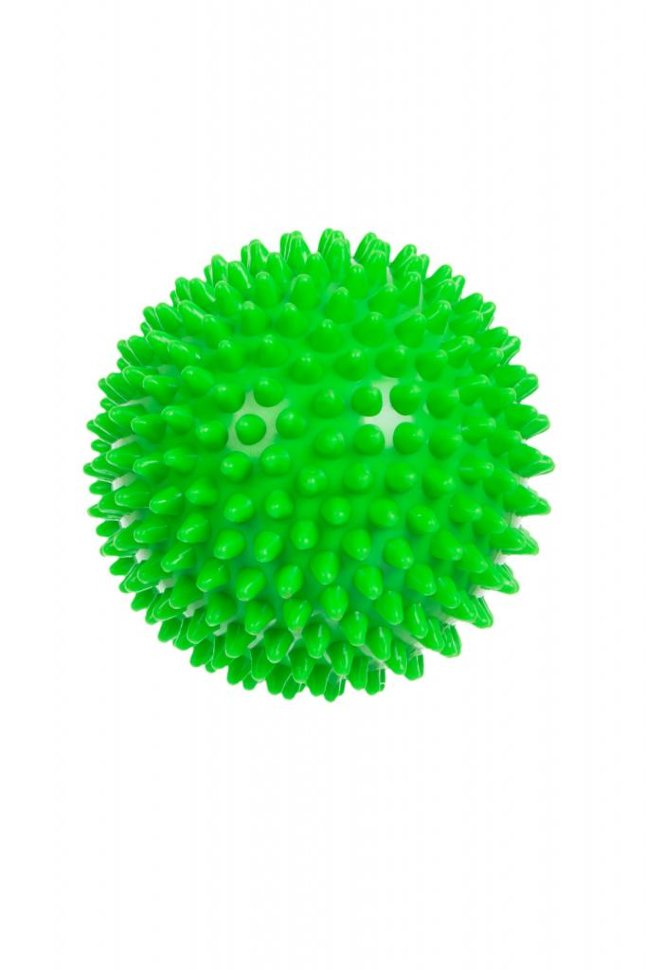 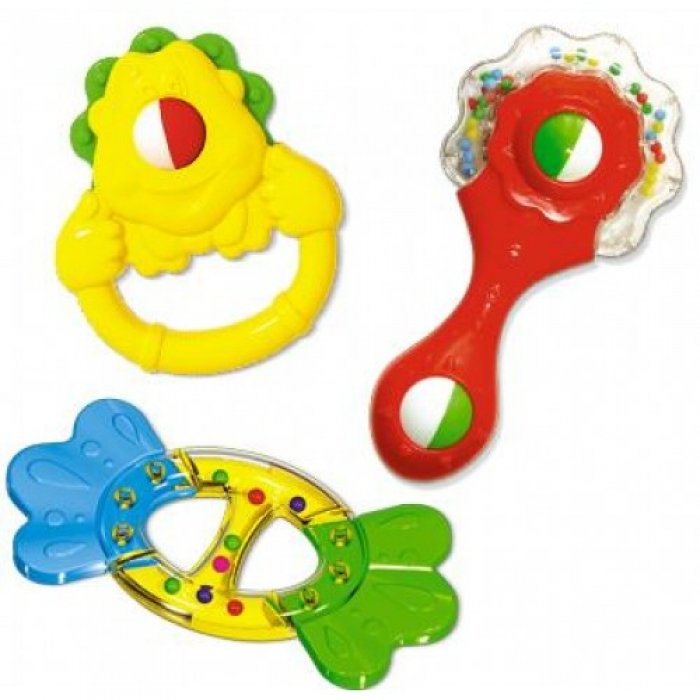 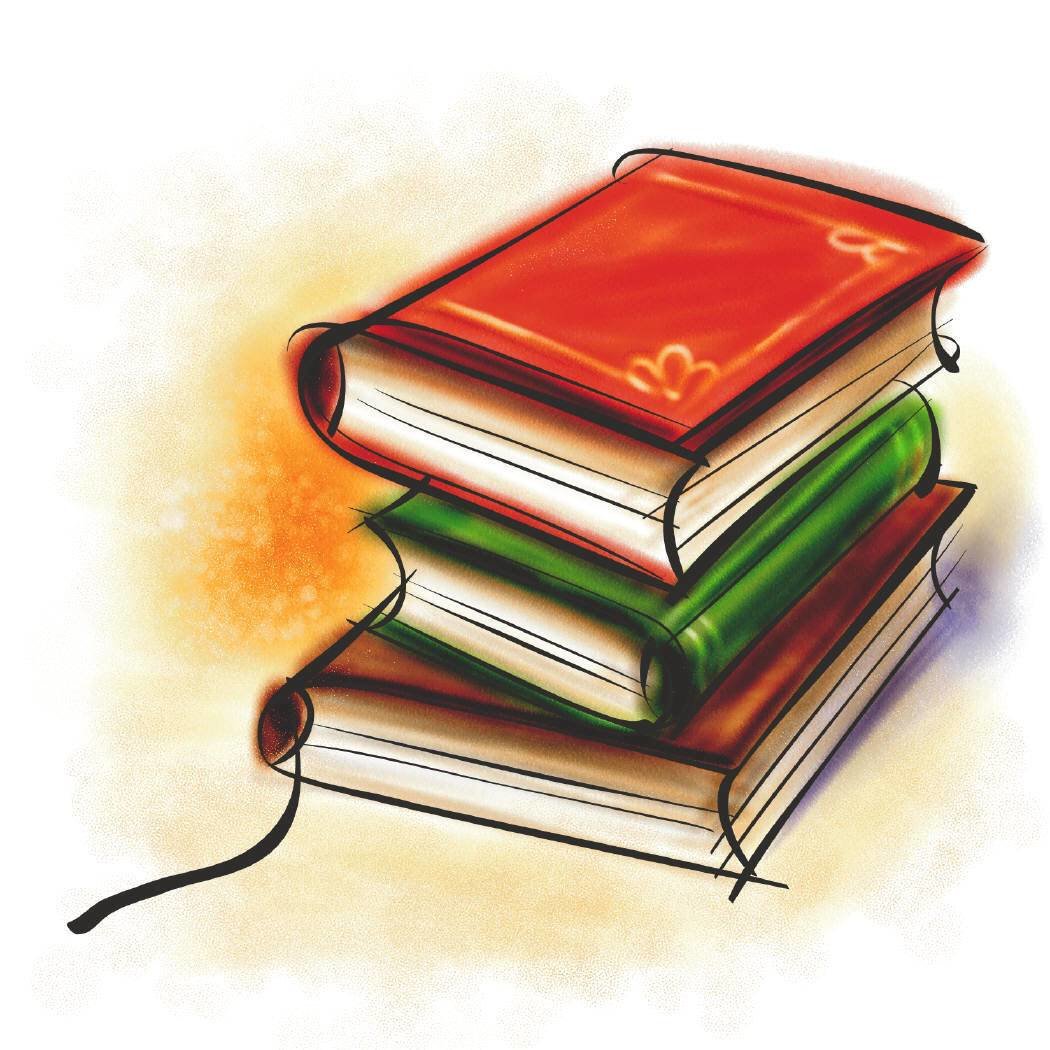 Кейс развития — 0-3 месяца
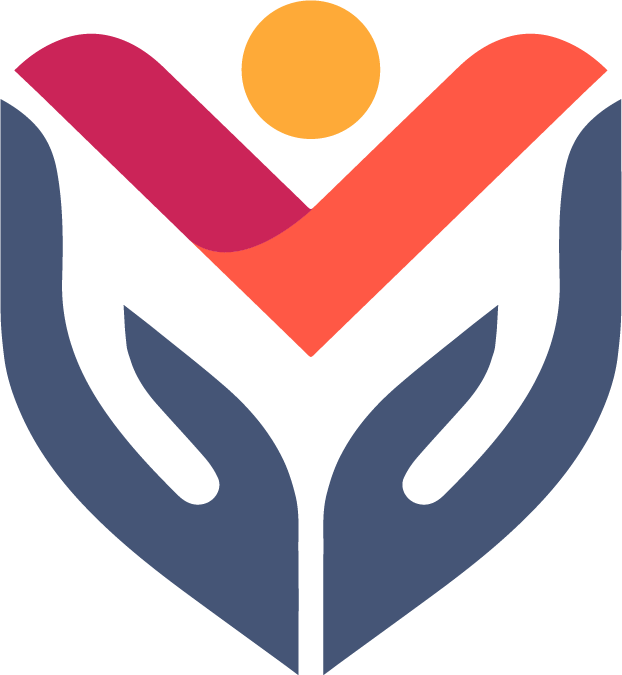 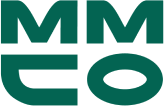 Структурируют информацию
МЕТОДИЧЕСКИЕ 
РЕКОМЕНДАЦИИ
Определяют порядок, акценты, 
логику деятельности
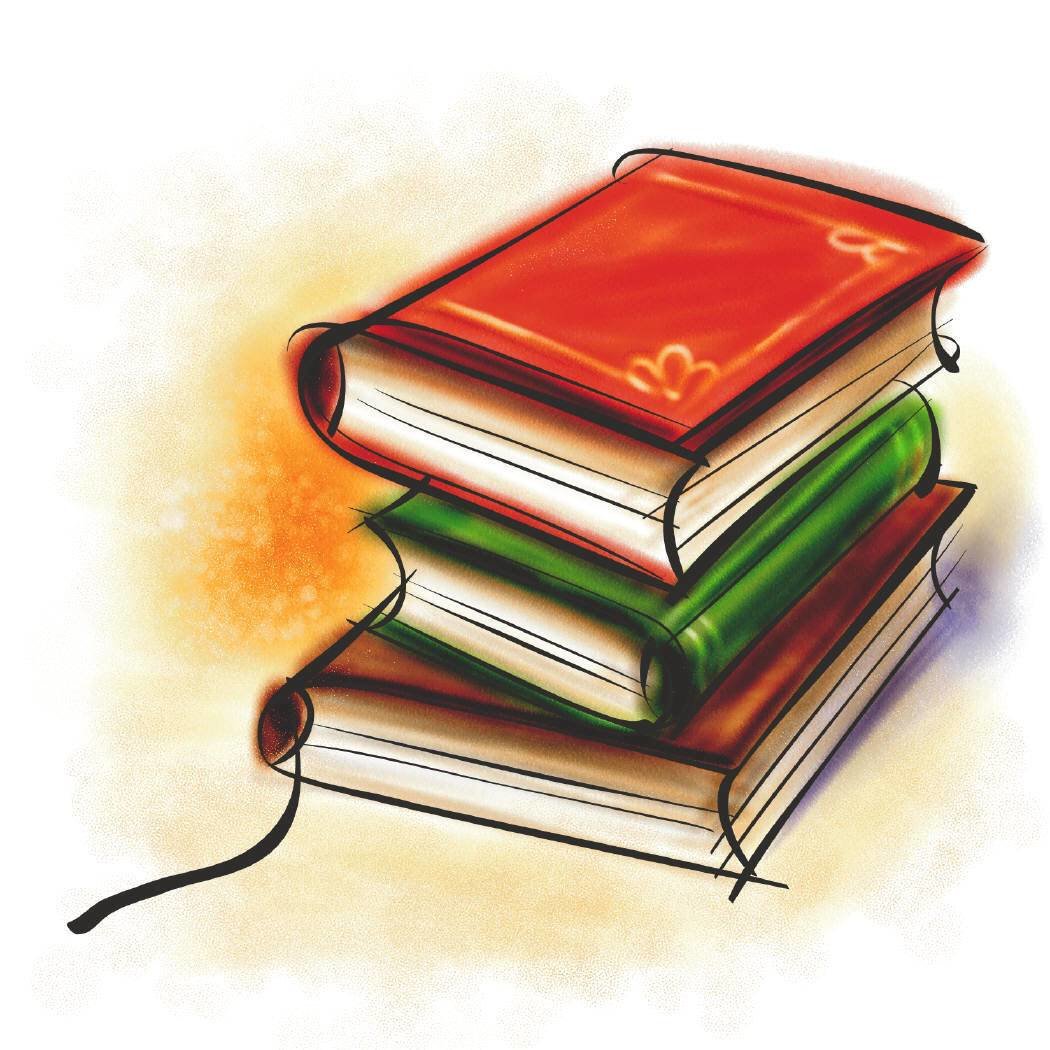 Показывают наиболее эффективные
 и рациональные варианты действий
В них содержится конкретный материал 
и выделены особенности его
 использования
Доступны и понятны любой 
категории лиц
Движение
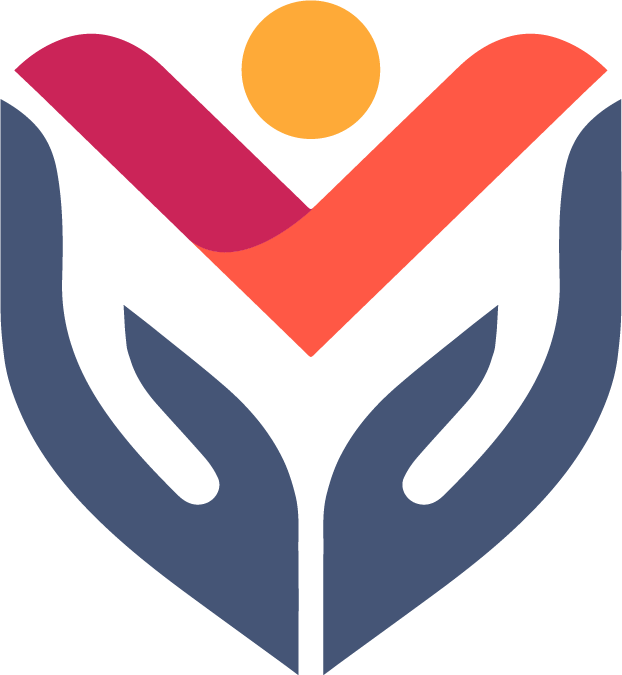 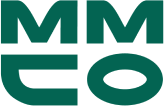 Эффективное средство развития
МАССАЖНЫЙ 
МЯЧ
Воздействует на нервные окончания
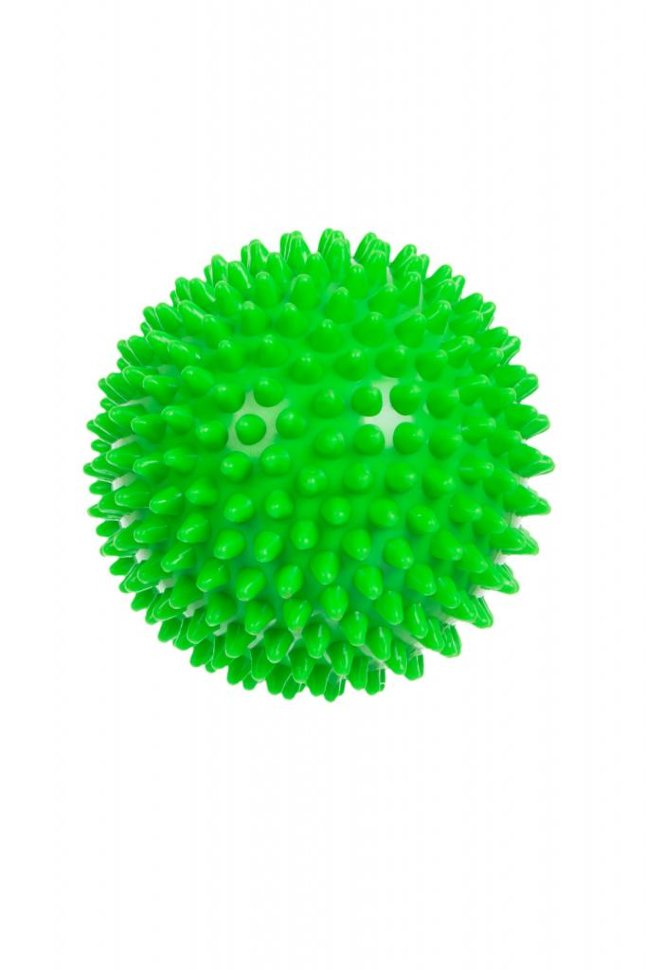 Улучшает кровообращение
Стимулирует психомоторное развитие
Воздействует на биологически 
активные зоны
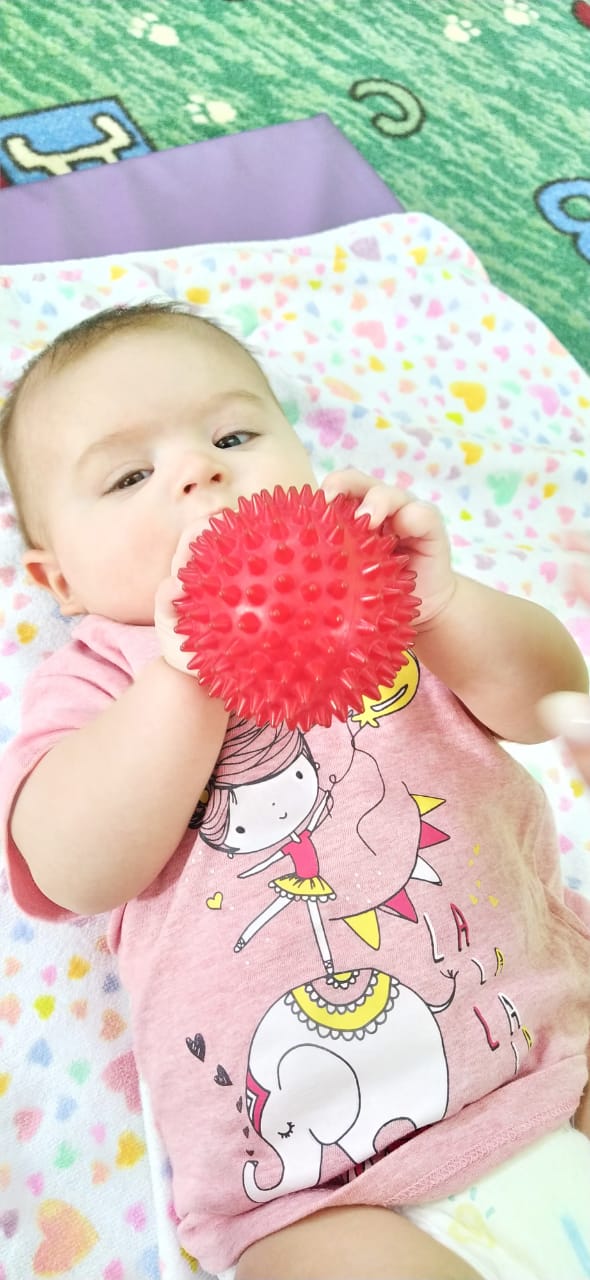 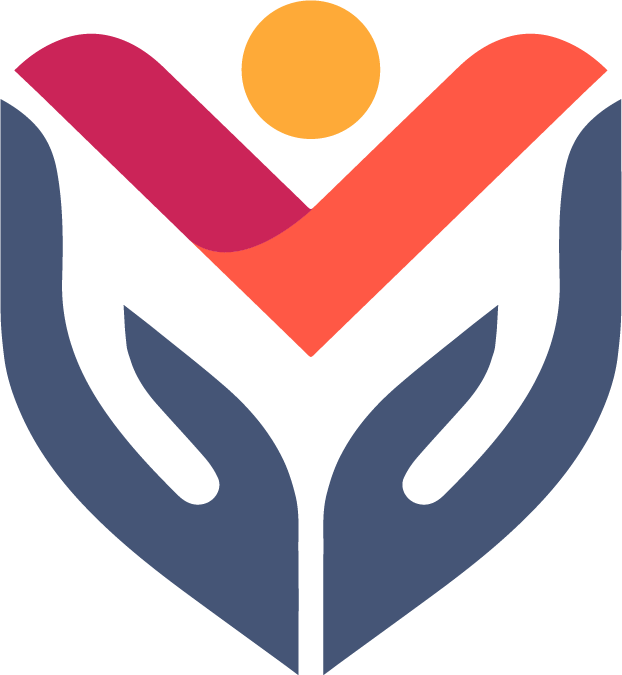 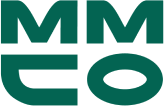 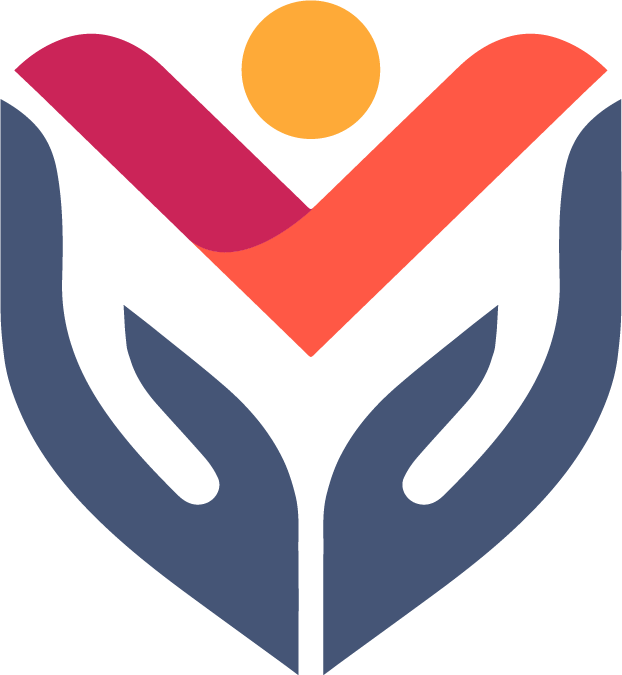 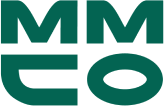 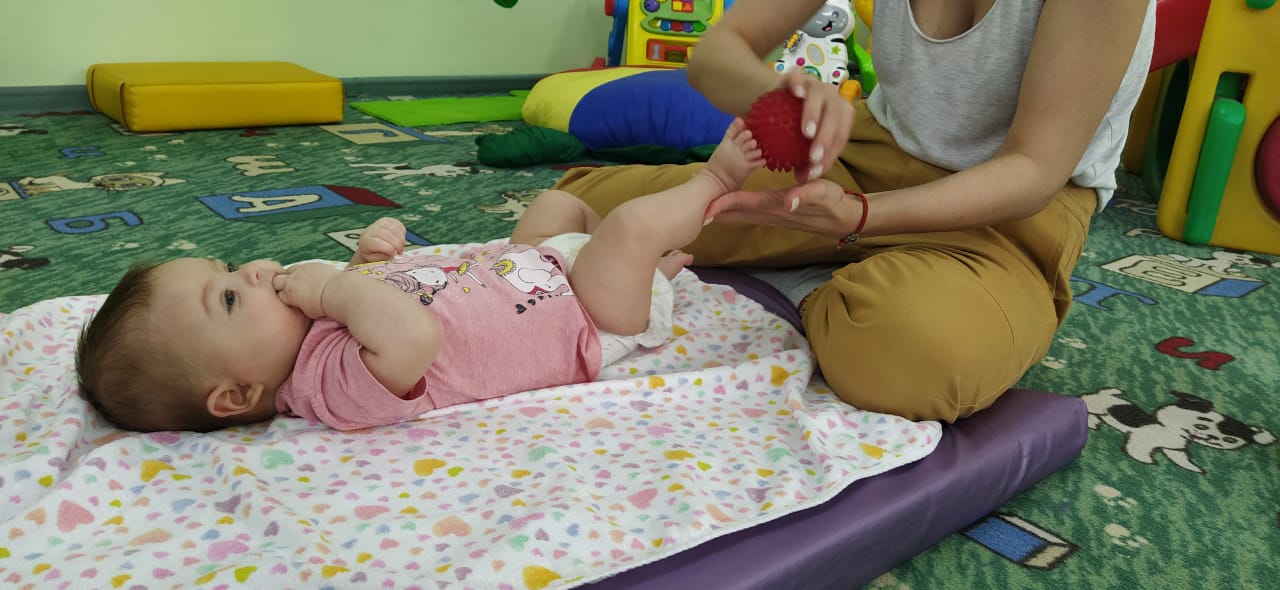 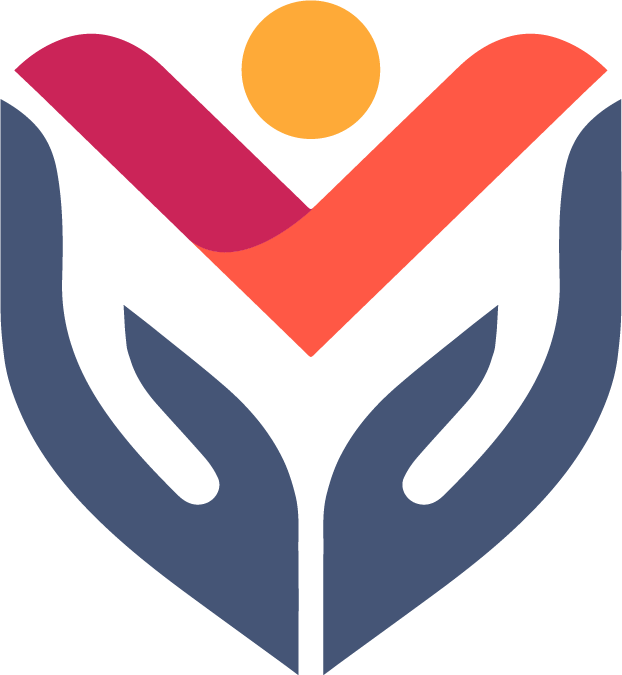 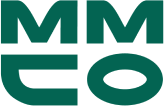 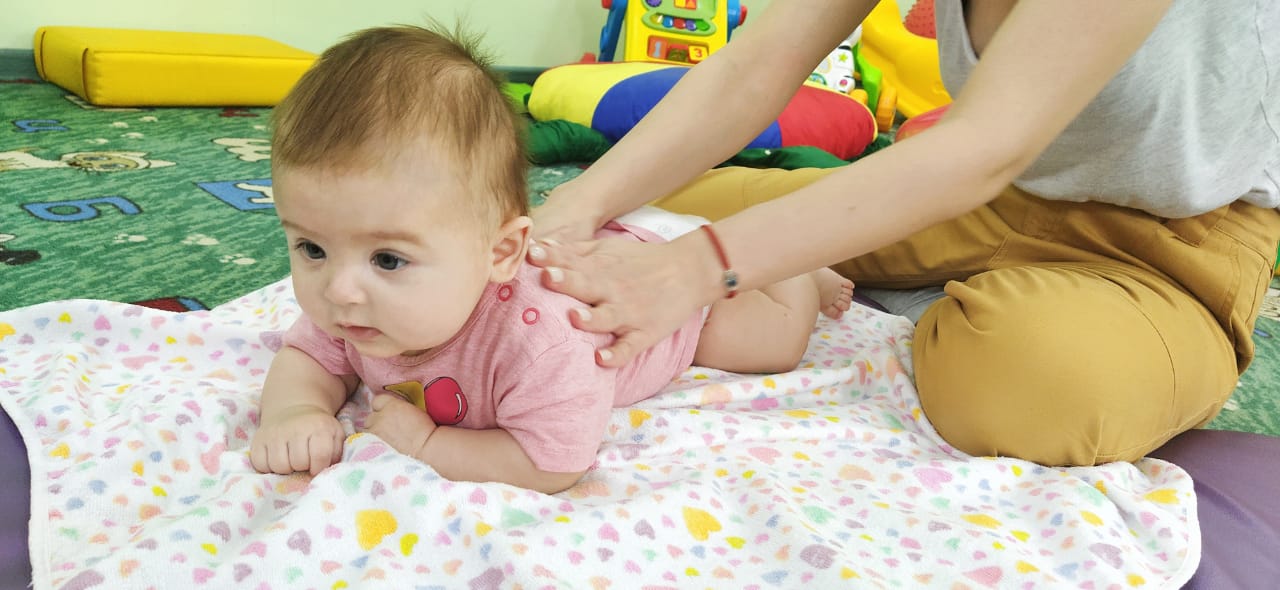 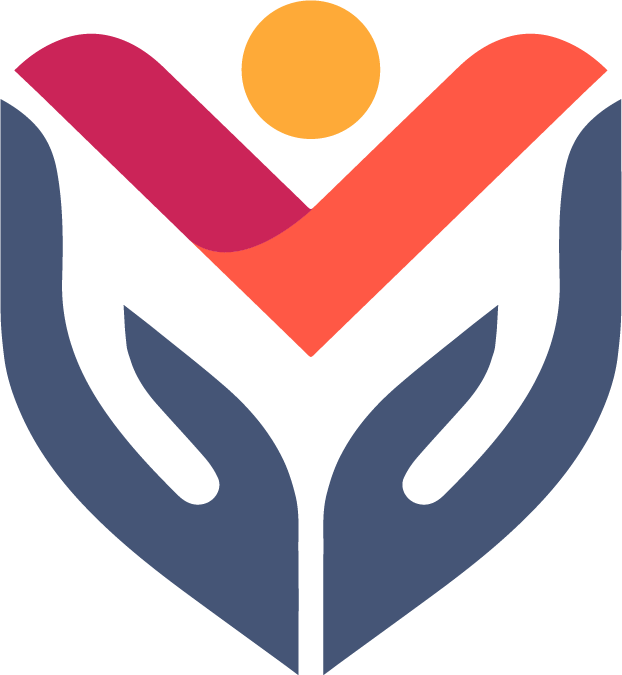 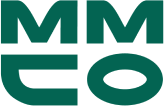 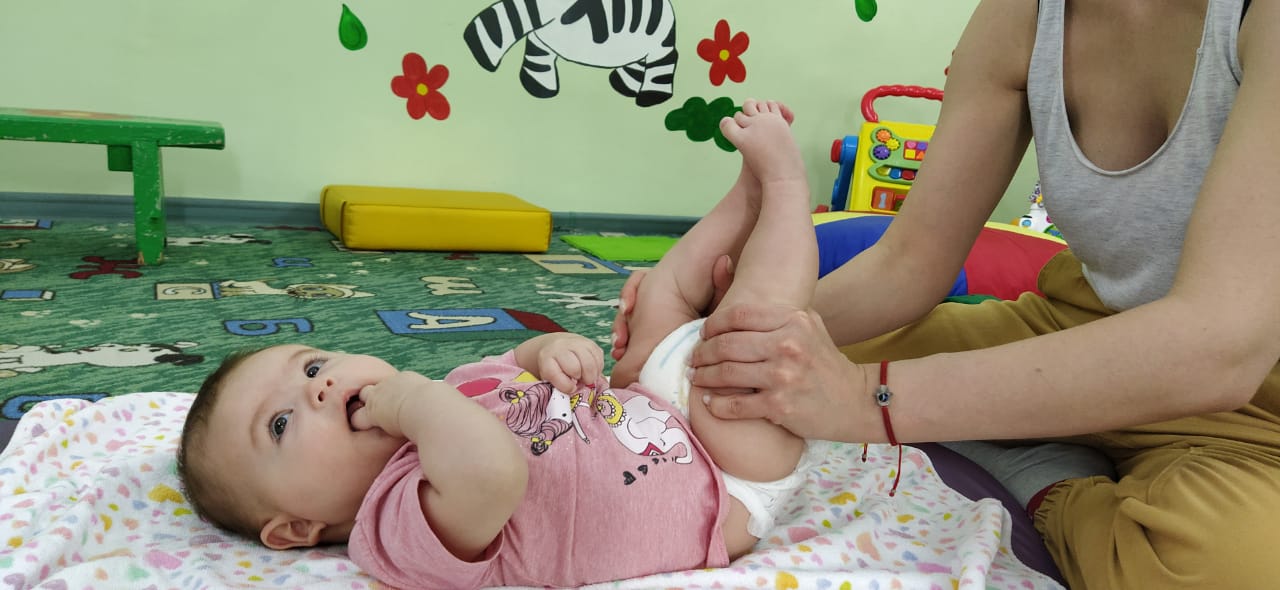 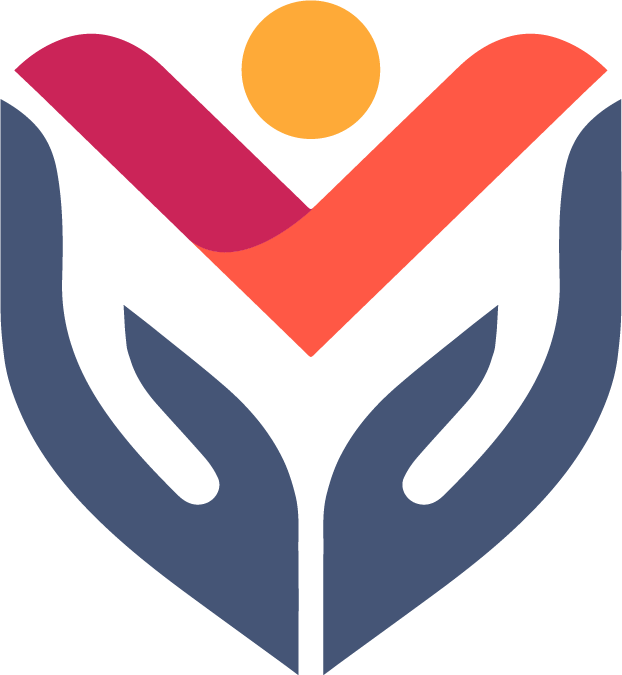 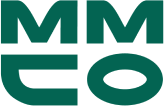 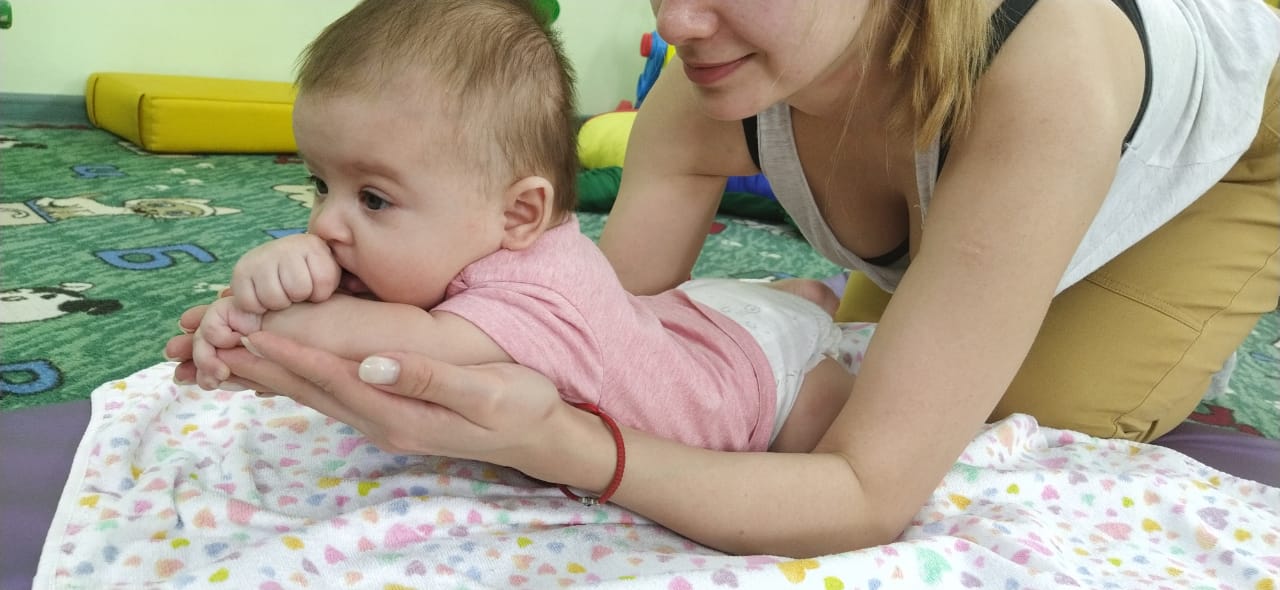 Движение
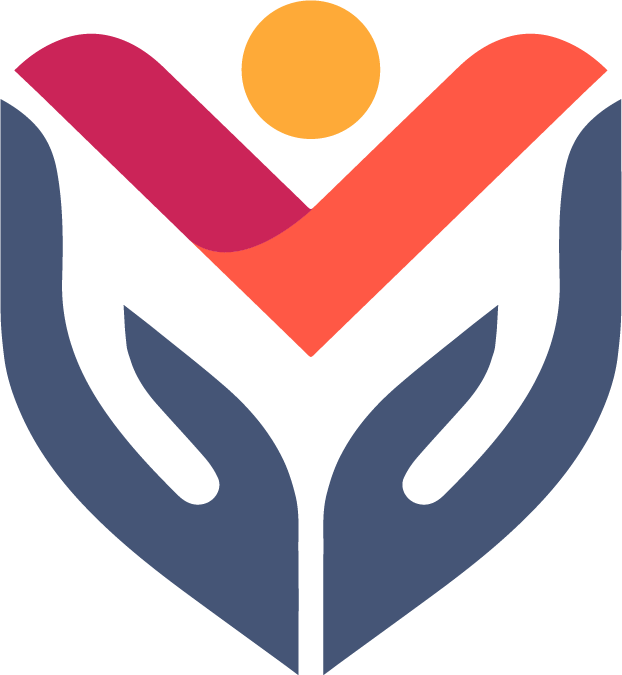 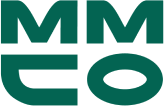 Важный компонент физического развития
ФИТБОЛ
Обладает физиотерапевтическим эффектом  - вибрацией (обезболивает, снимает гипертонус)
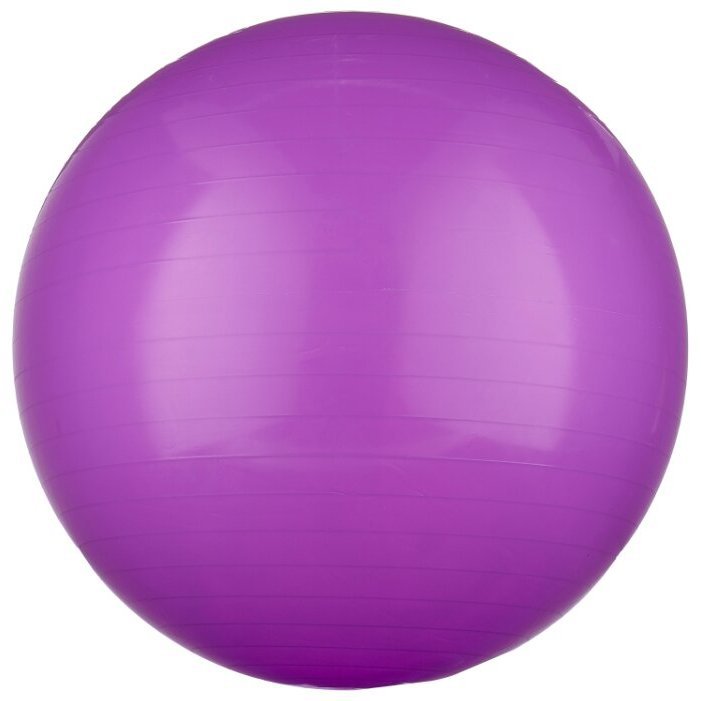 Укрепляет все группы мышц при минимальных нагрузках
Развивает вестибулярный аппарат
Простейшую гимнастику можно выполнять с рождения
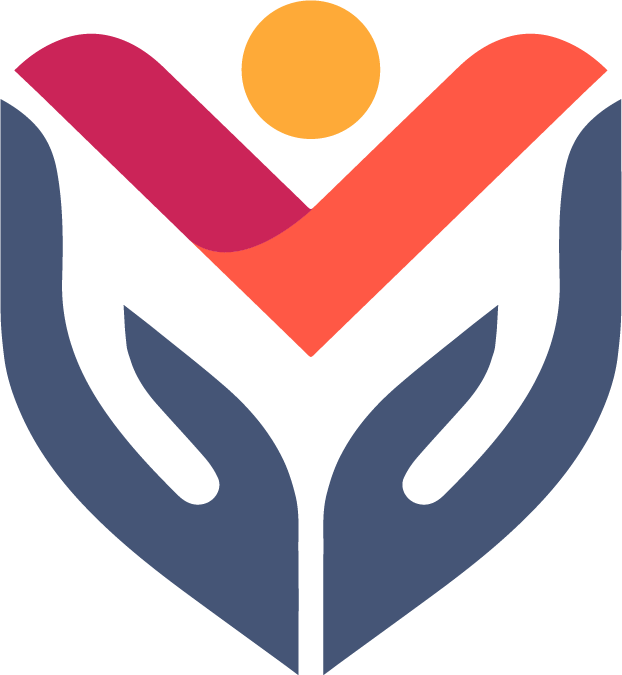 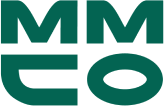 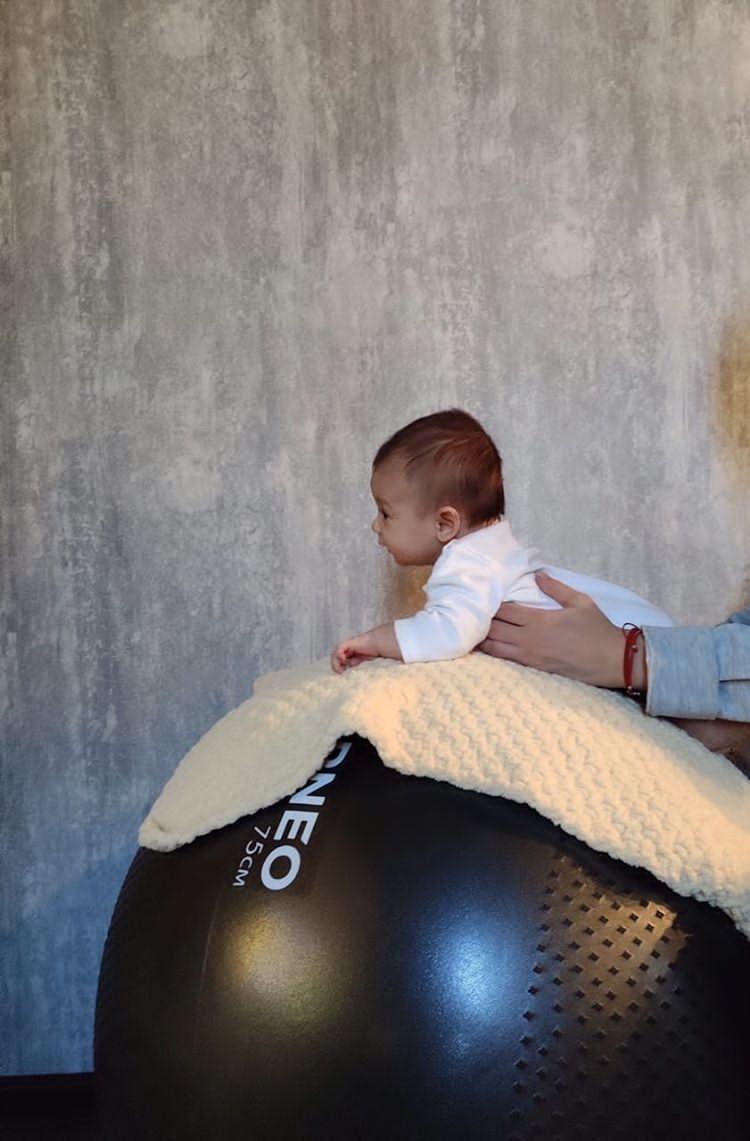 Движение
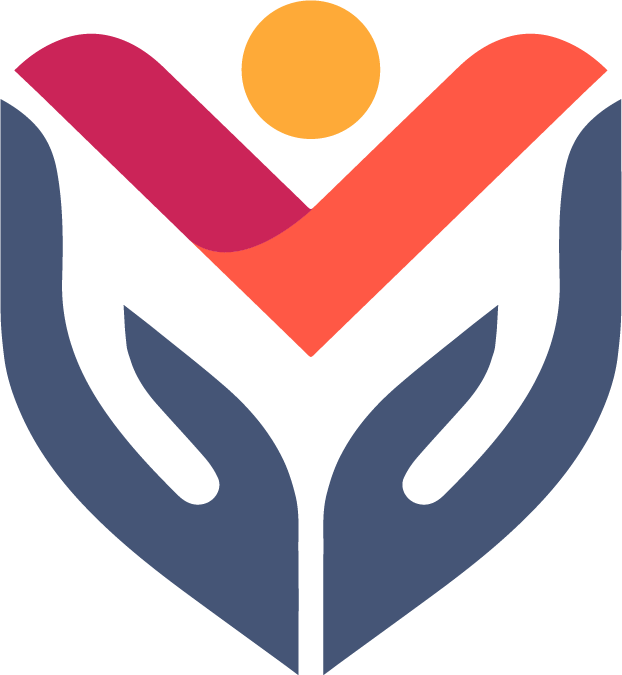 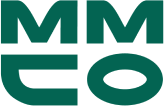 Совершенствует нервную систему
ШАПОЧКА-
РОМАШКА
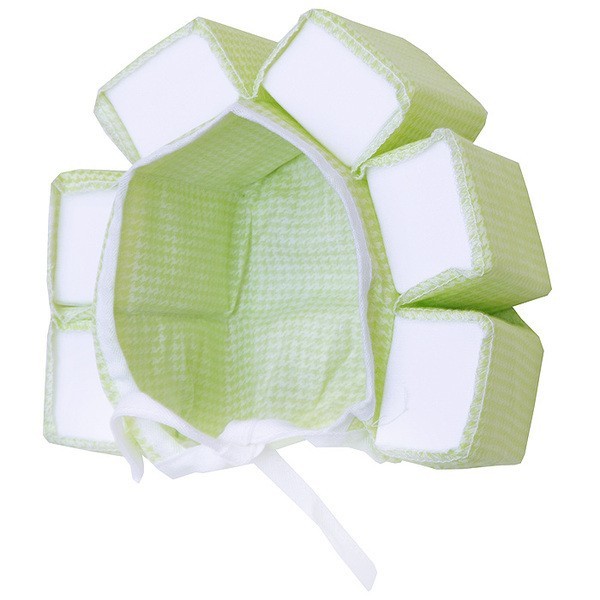 Укрепляет все группы мышц
Облегчает нагрузку на маму при
 купании малыша
Улучшает моторику и координацию
Нормализует мышечный  тонус
Название слайда
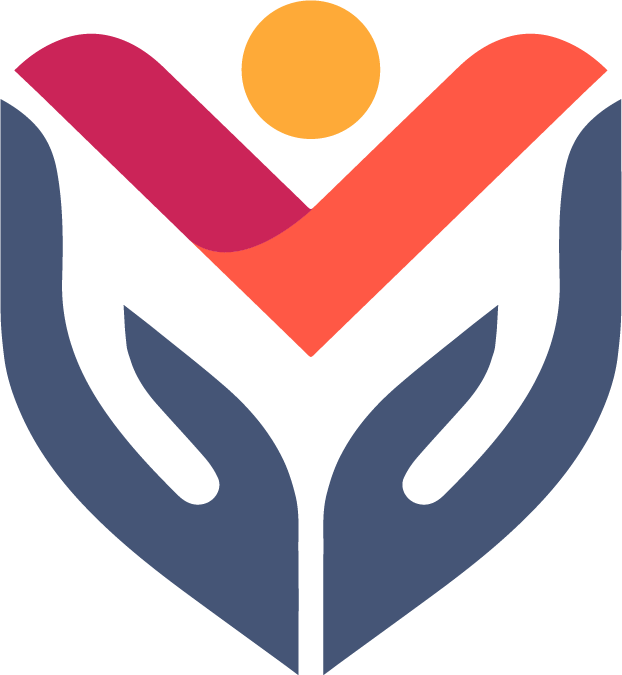 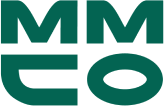 Улучшает работу дыхательной системы
КРУГ
Улучшает работу иммунной системы
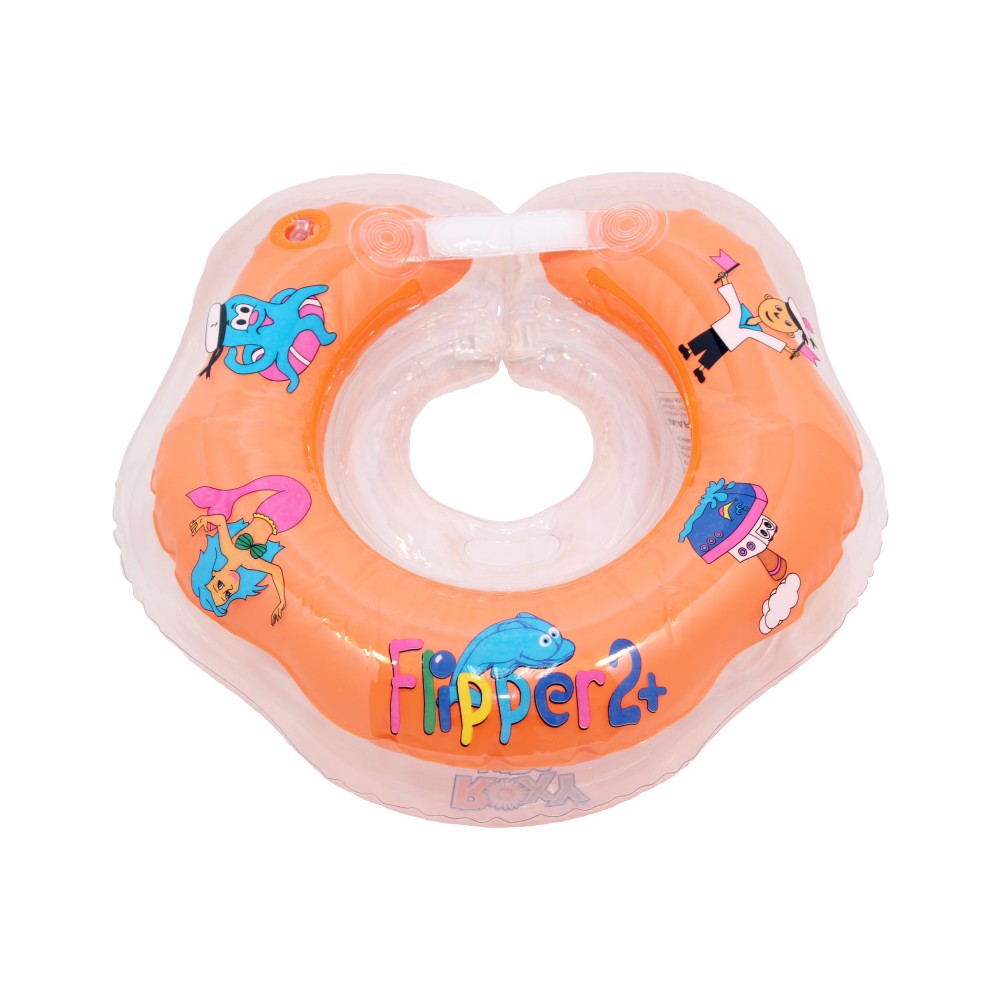 Налаживает метаболические процессы
 в организме
Является профилактикой запоров 
и колик
Нормализует процесс засыпания 
и улучшает качества сна
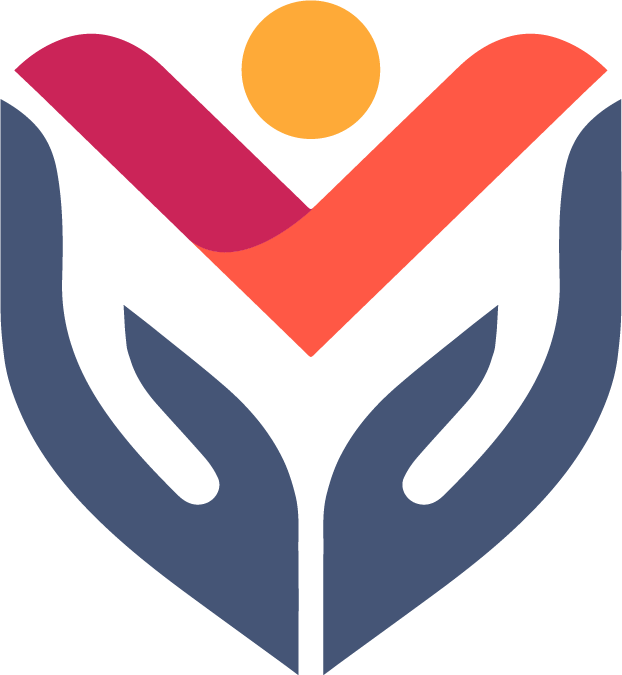 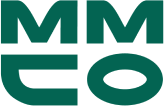 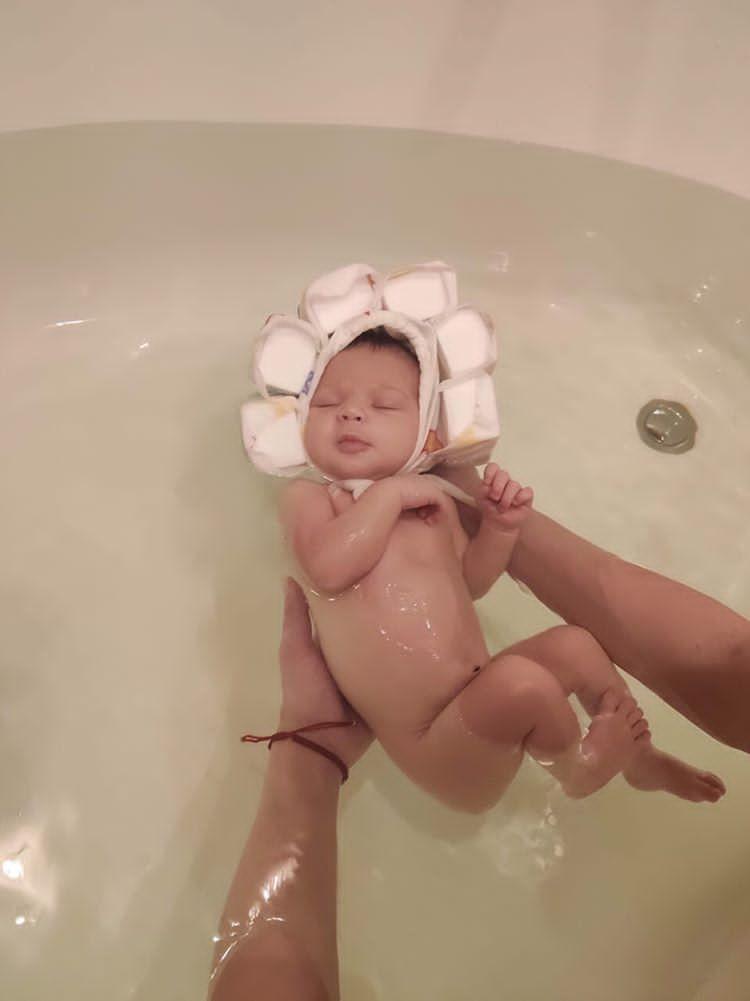 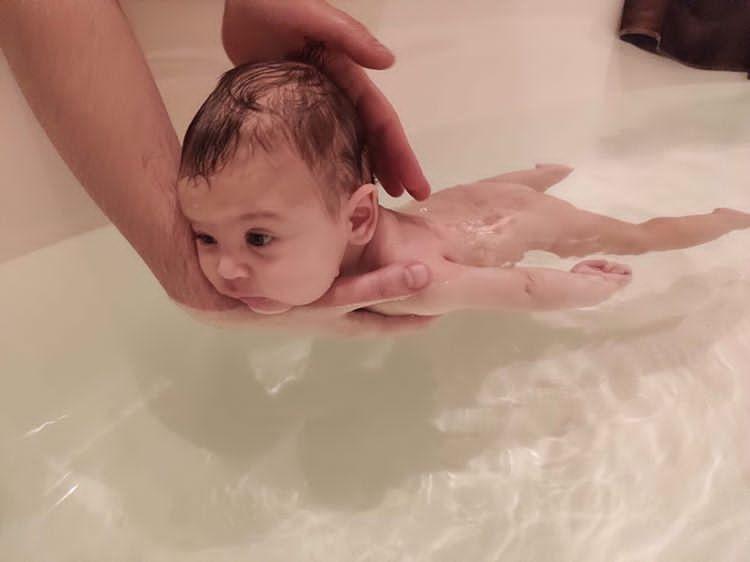 Познание
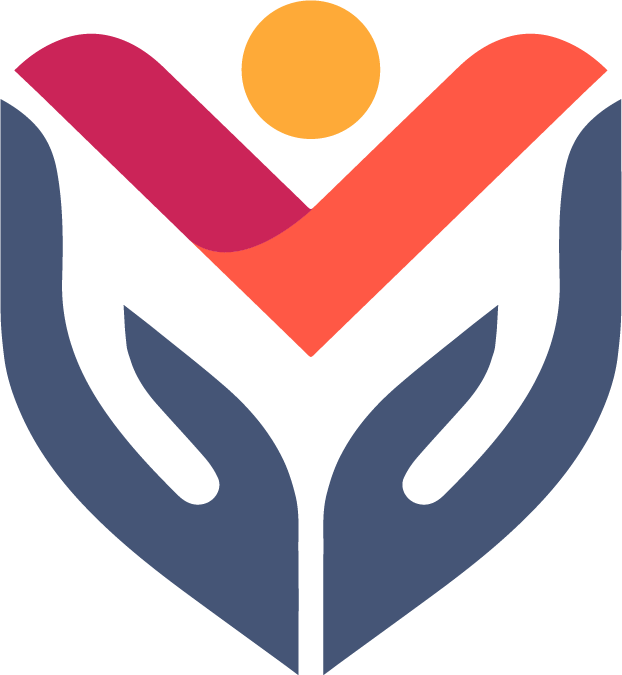 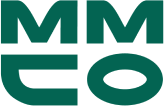 Методика раннего развития
ШКОЛА 7 ГНОМОВ
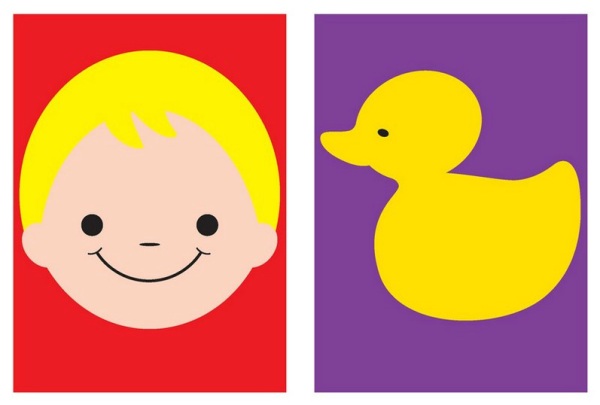 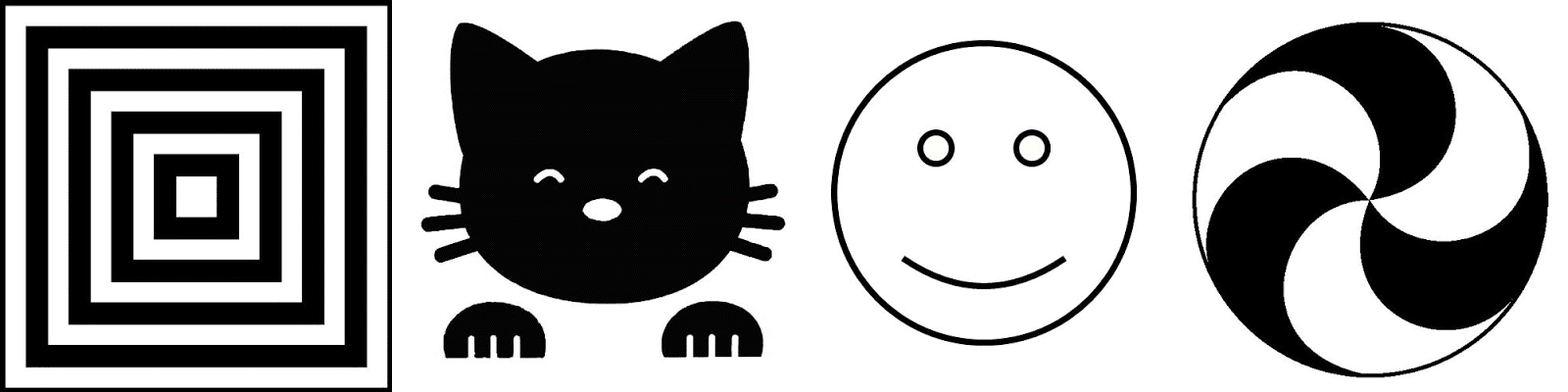 Отсутствует длительная подготовка
Развивает зрительный анализатор
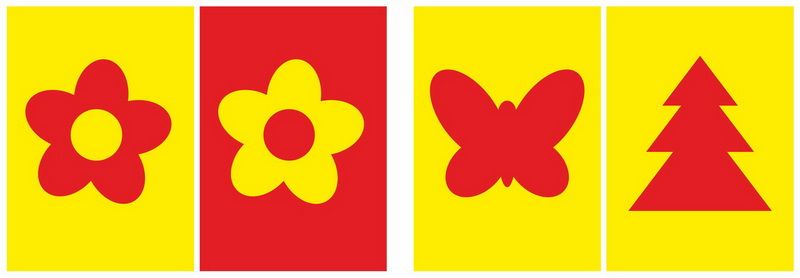 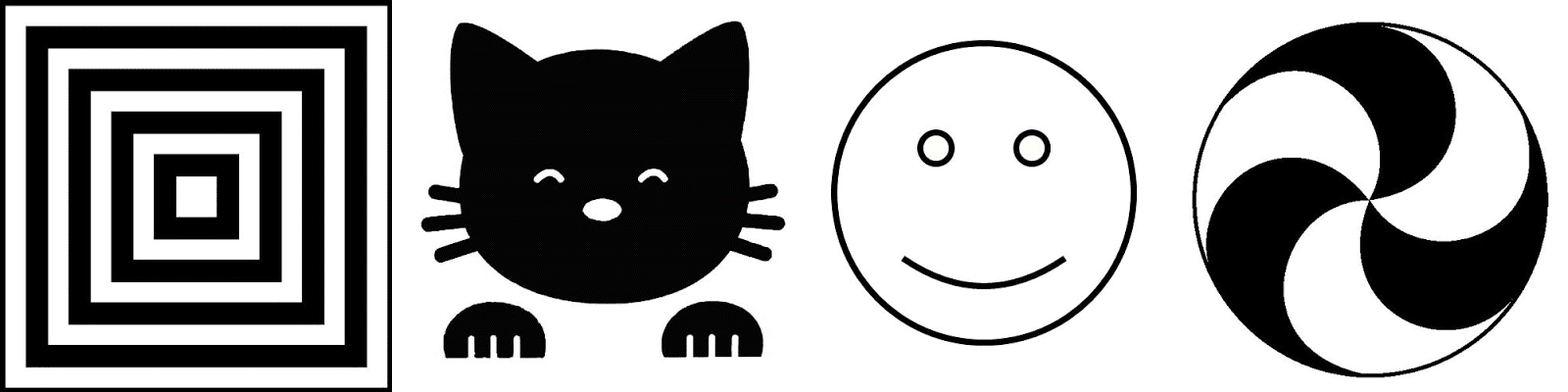 Красочный материал
Родительская страничка
Познание
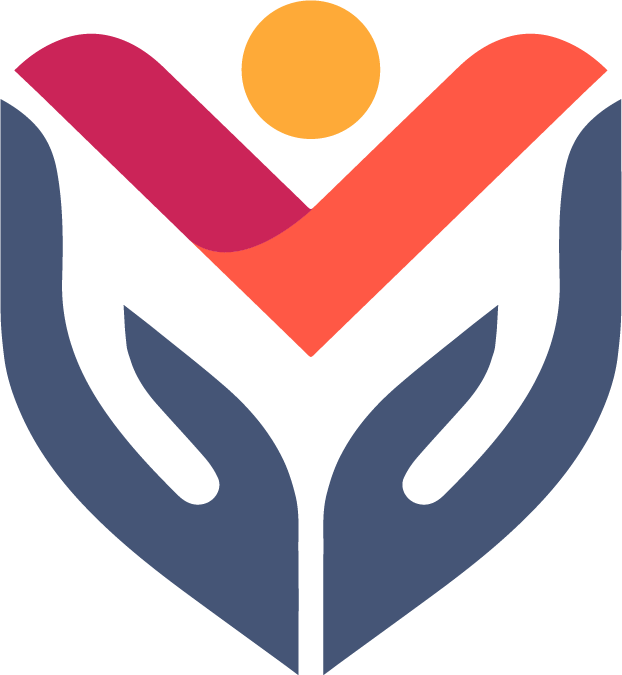 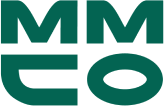 Развивает зрительное сосредоточения
АКВАМАЗАЙКА
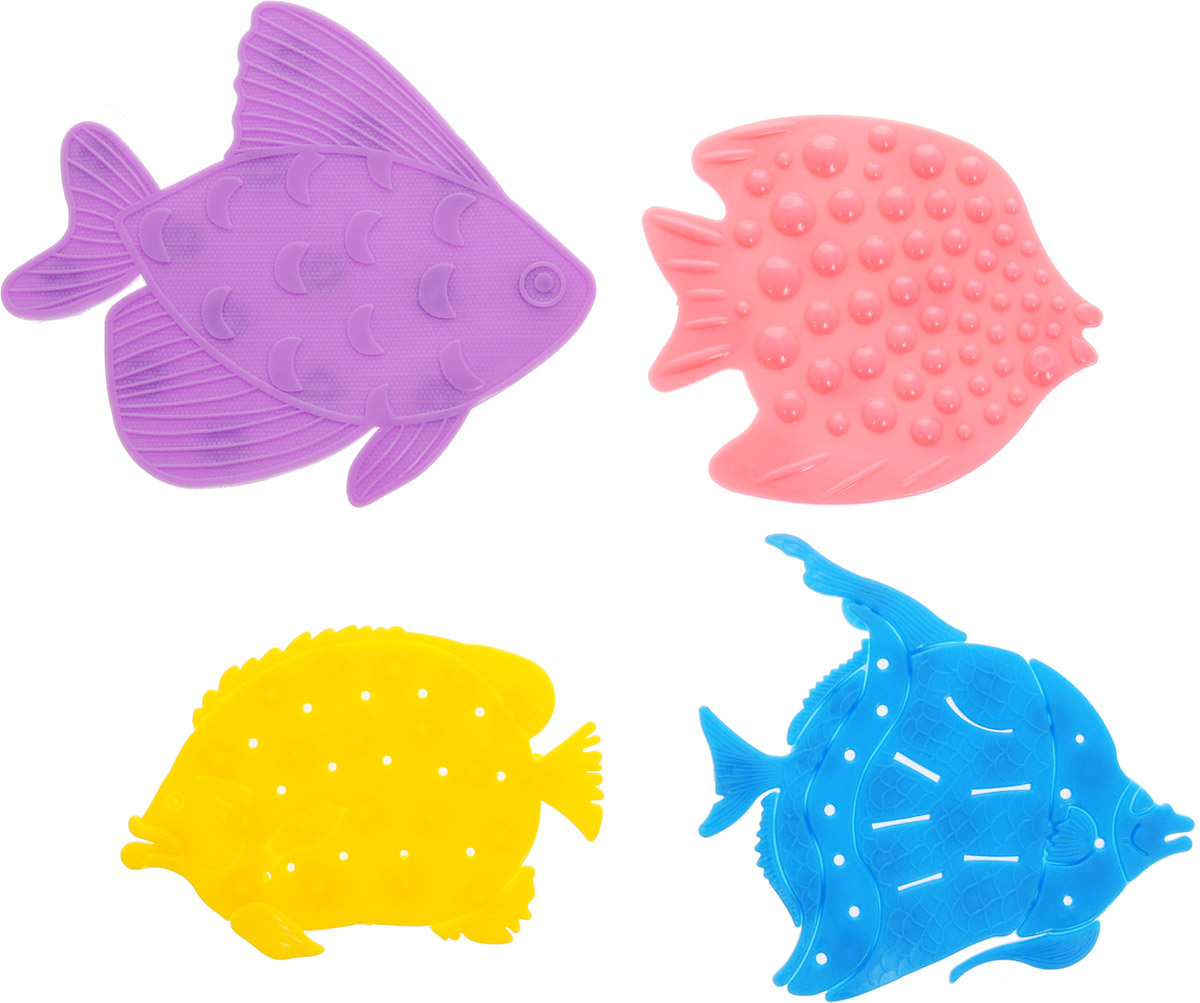 Обогащает предметно-развивающую
среду
Соответствует особенностям 
зрительного  восприятия младенца
Яркие элементы притягивают 
взгляд ребенка
Вносят дополнительный развивающий
 эффект, так как фиксация взгляда 
происходит в движении
Познание
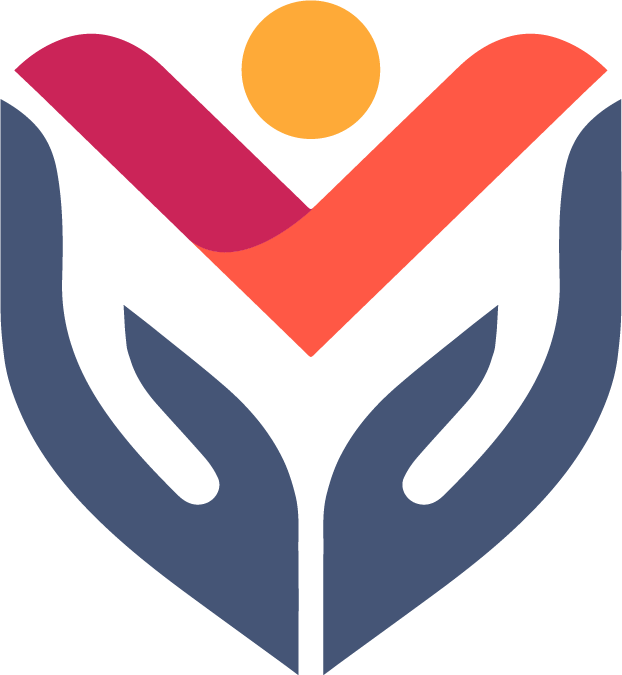 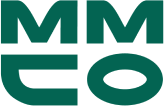 «ГОРОХОВЫЕ 
ПРОБЫ»
Развивают слуховое восприятие
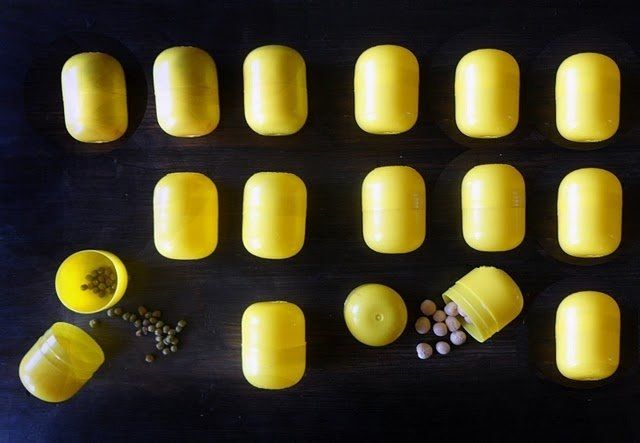 Доступно для самостоятельного 
изготовления
Обогащает слуховой опыт
Учит выделять источник звука, 
его направление
Развивают слуховое сосредоточение
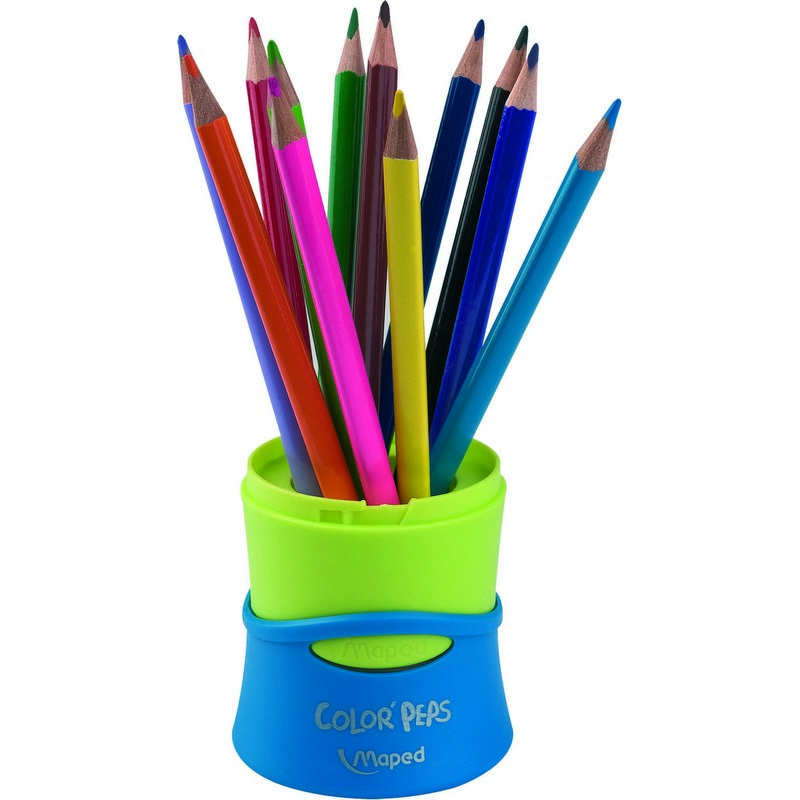 Познание
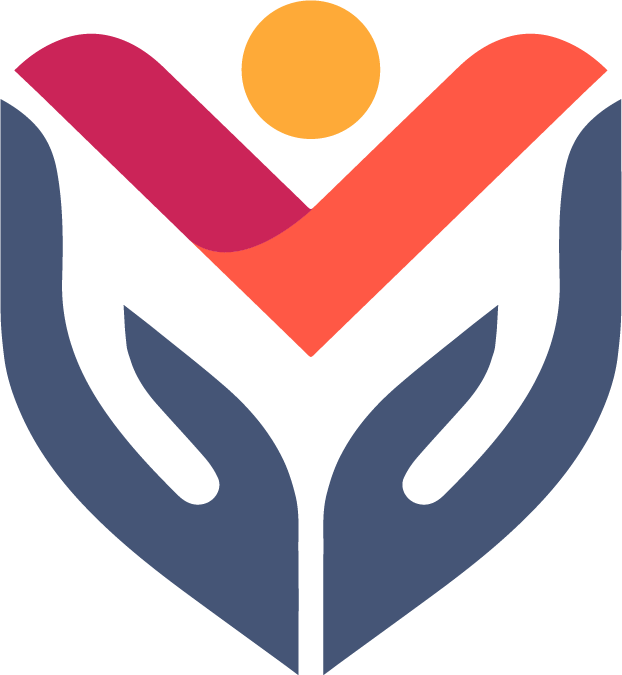 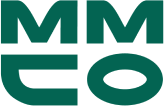 Развивают тактильное восприятие
ПРЕДМЕТЫ ДЛЯ 
УДЕРЖИВАНИЯ
Обогащают опыт тактильных ощущений
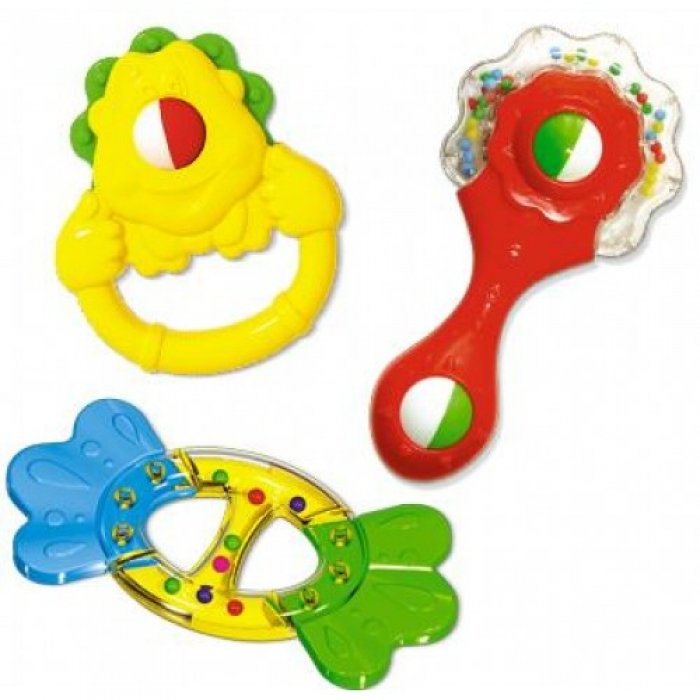 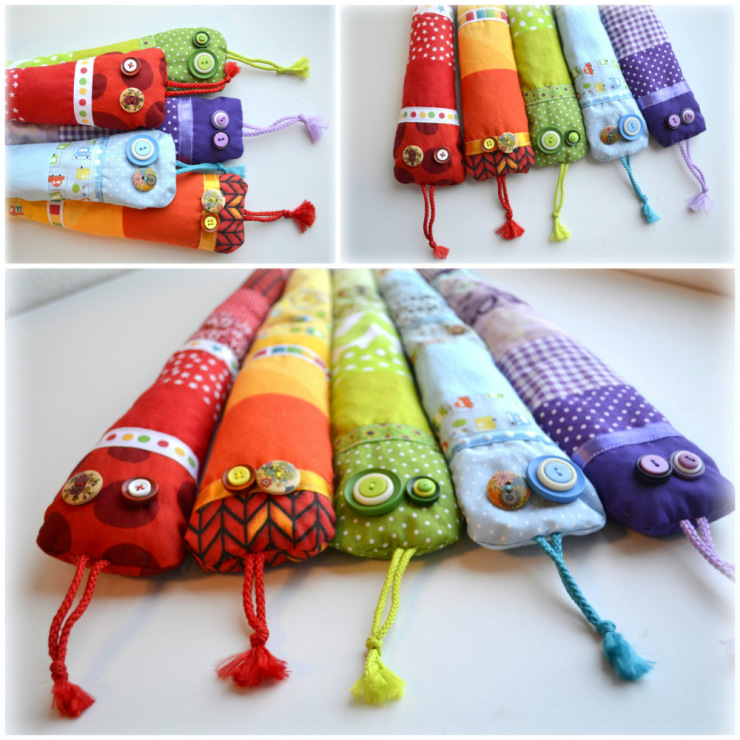 Развивают движение кистью и пальчиками
Стимулируют речевые центры 
в головном мозге
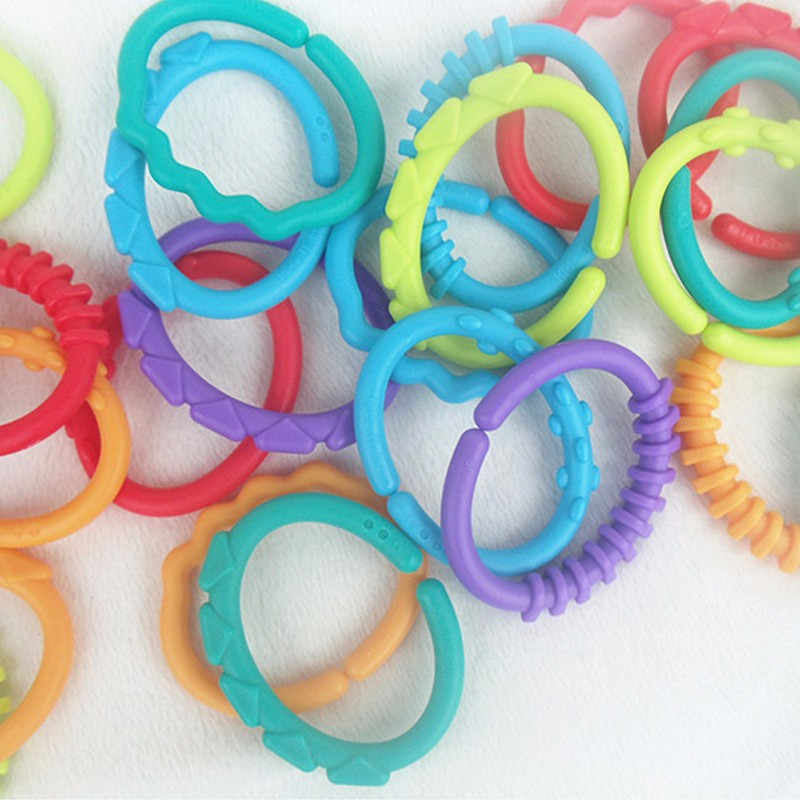 Подготавливают ручку ребенка к «хватанию»
Познание
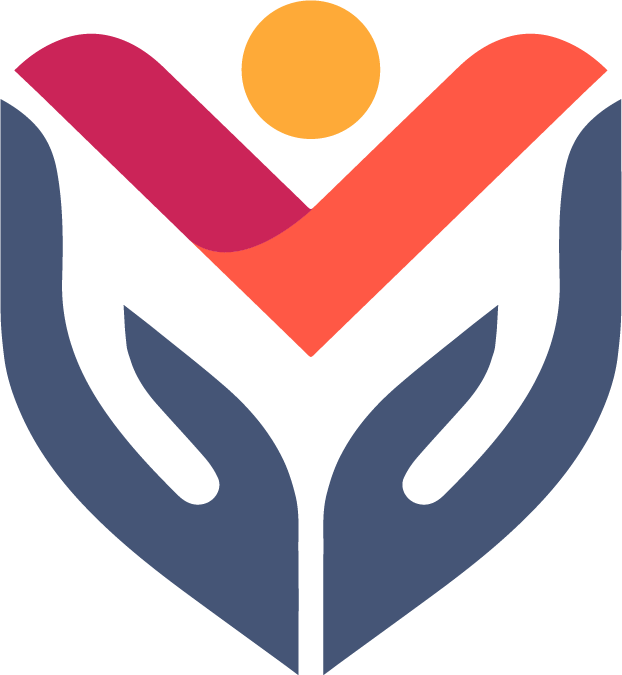 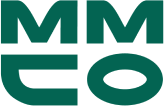 ИГРЫ НА РАЗВИТИЕ 
МЫШЛЕНИЯ
Развивают причинно-следственные связи
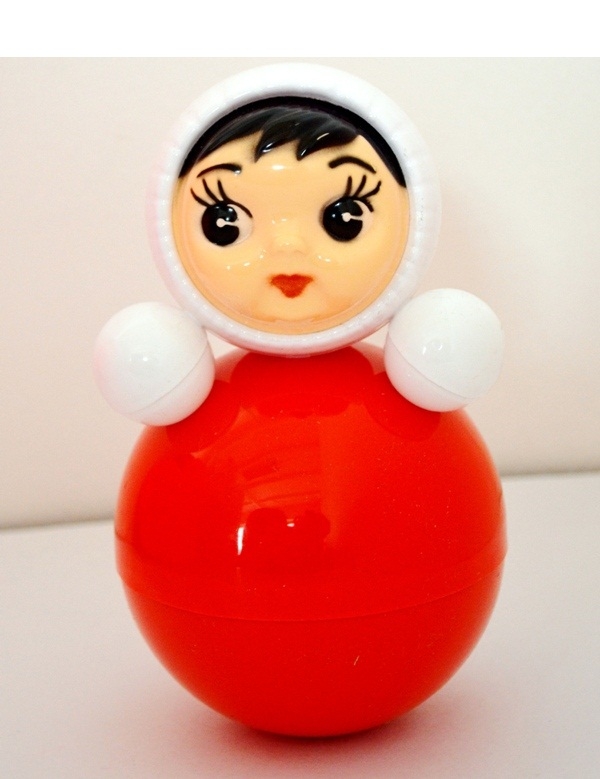 Совершенствуют зрительное
 и слуховое восприятие
Простые, доступные игрушки
Стимулируют формирование «акта хватания»
Стимулируют сенсорную активность
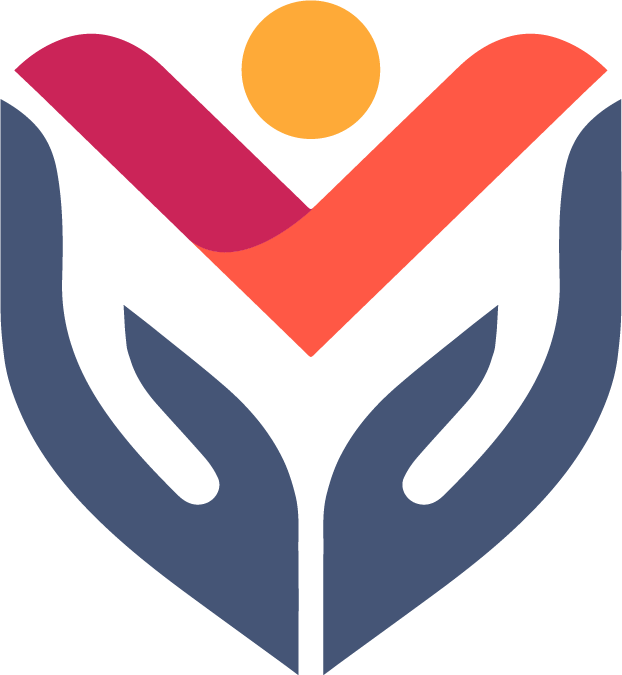 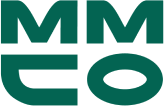 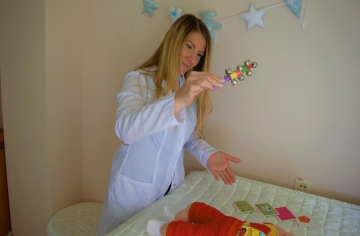 Кейс развития — 3-6 месяцев
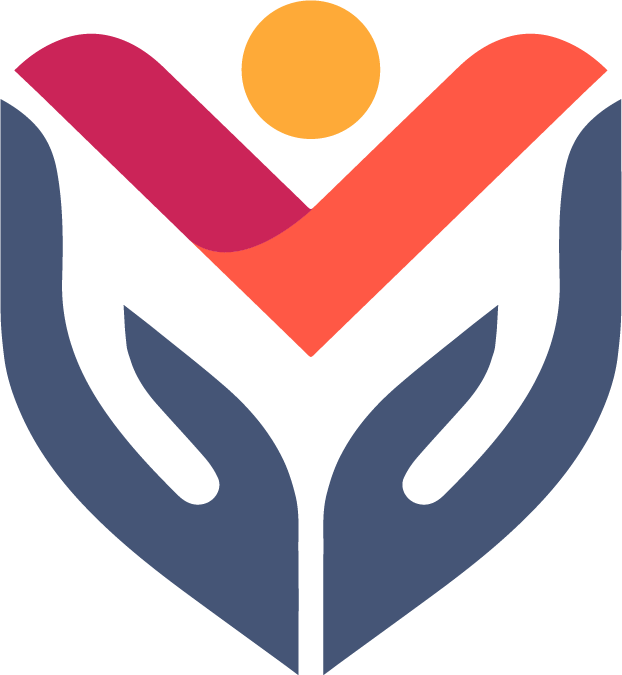 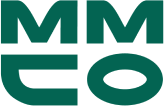 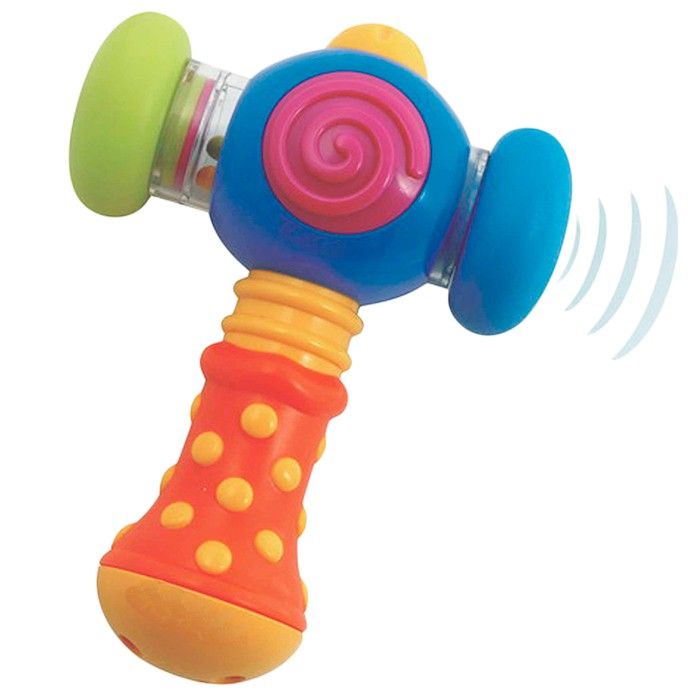 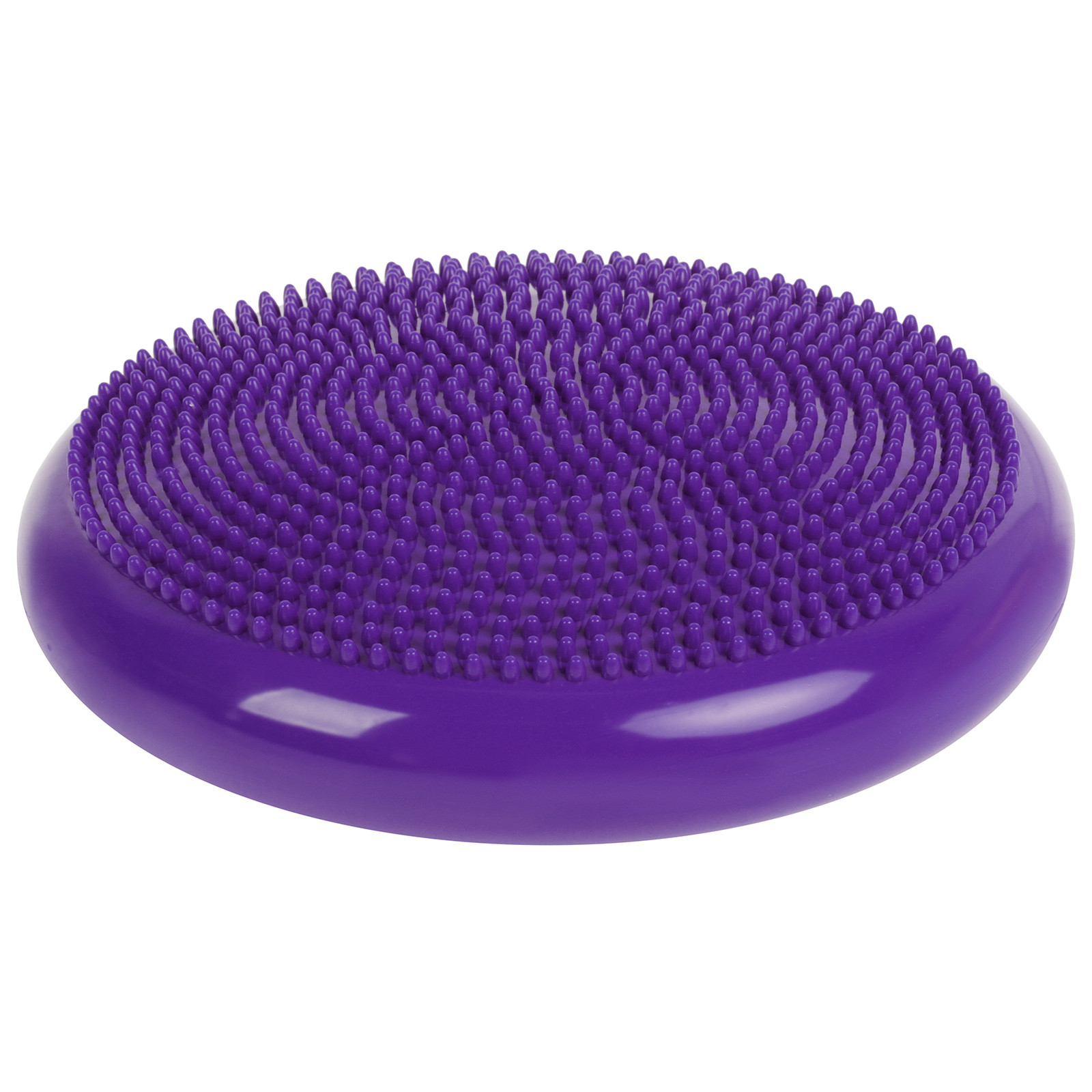 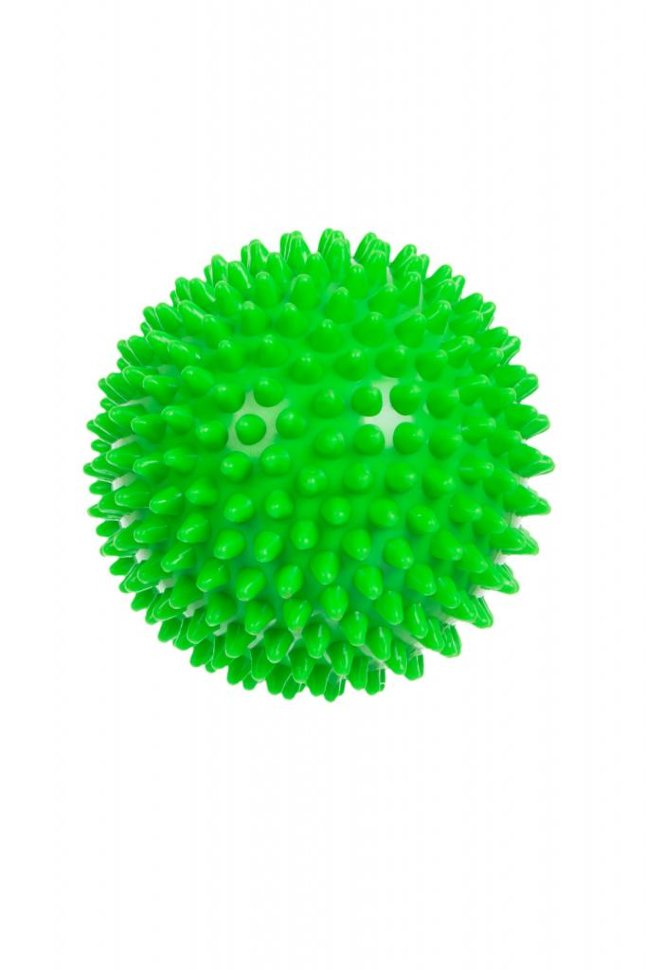 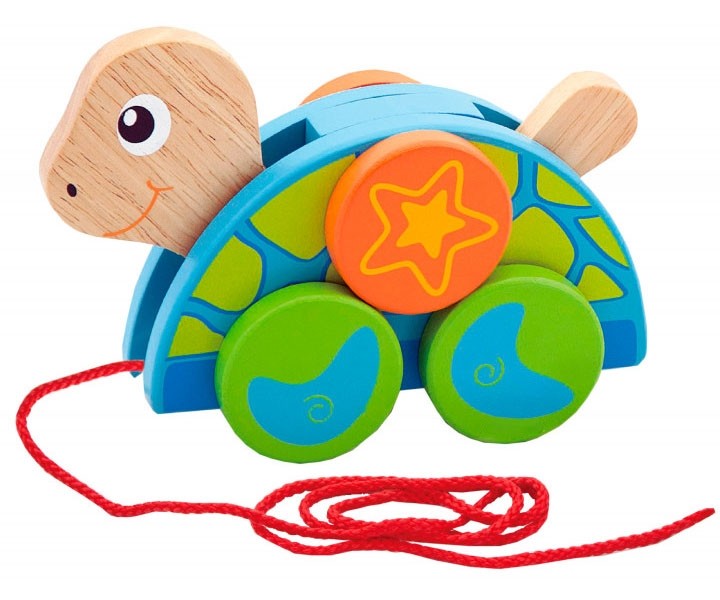 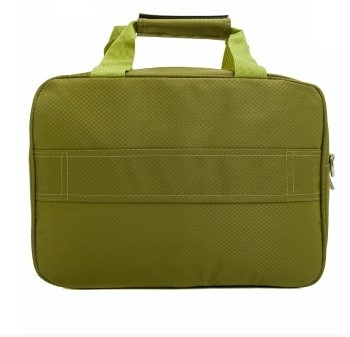 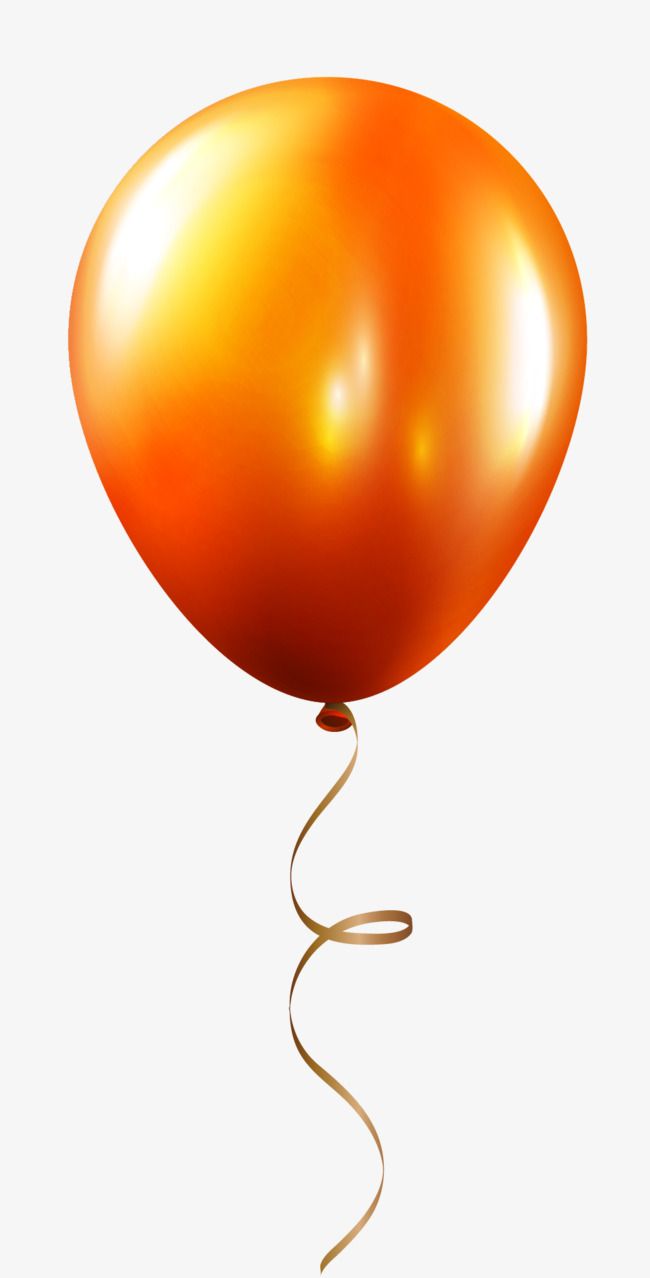 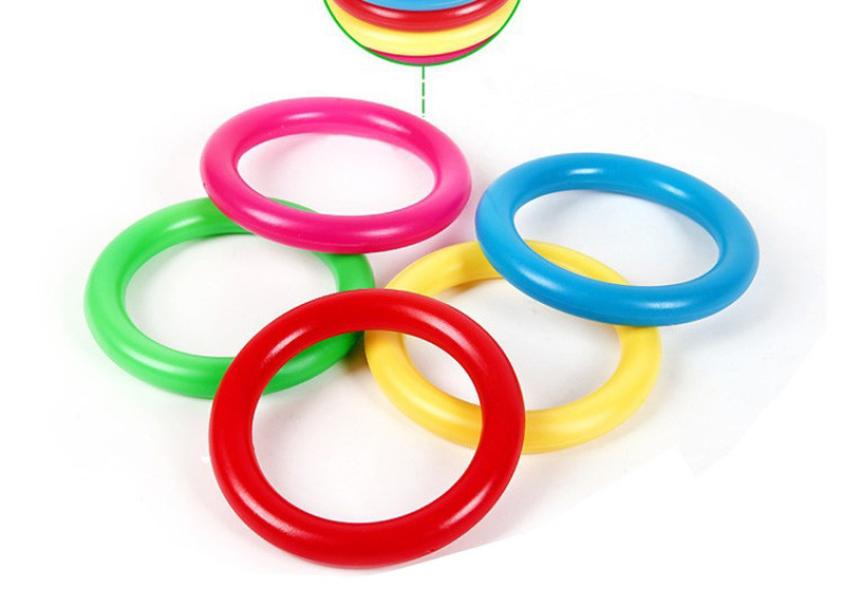 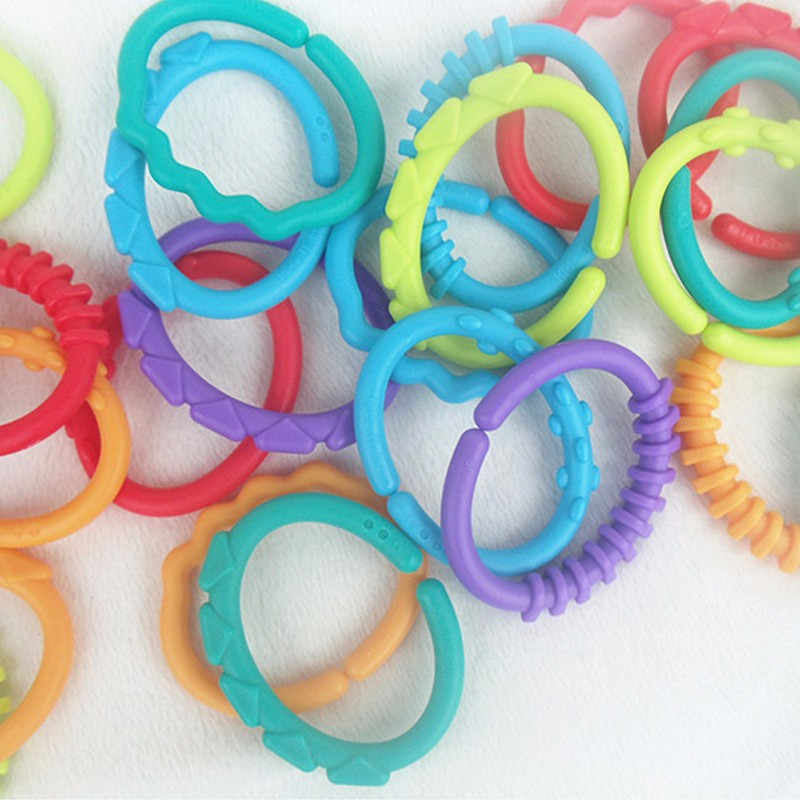 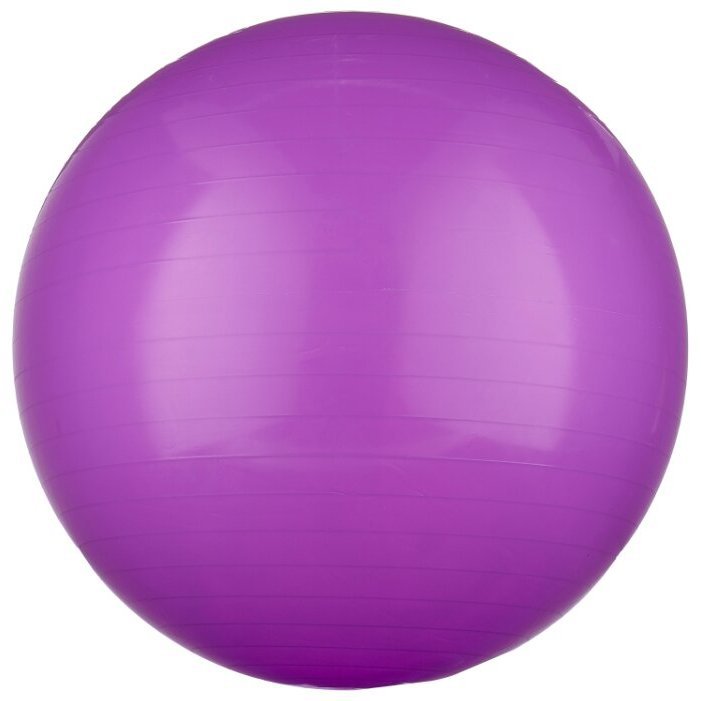 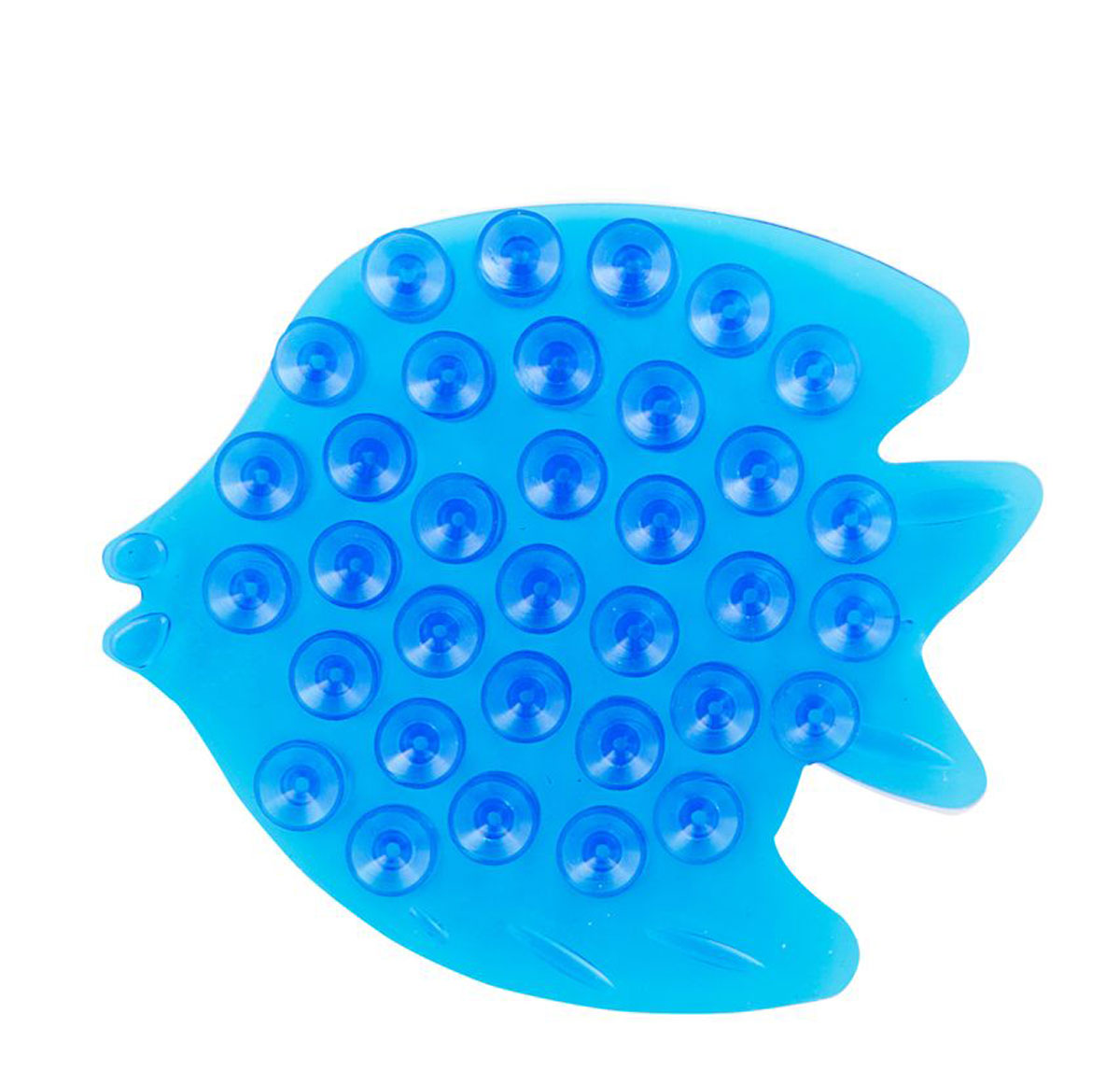 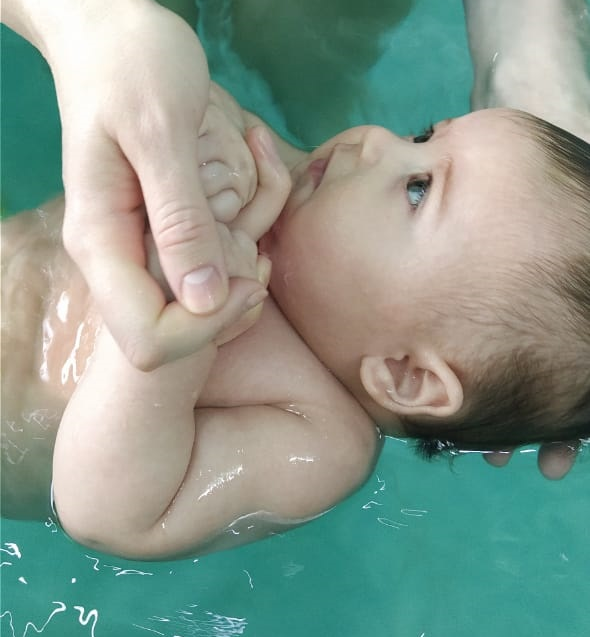 Движение
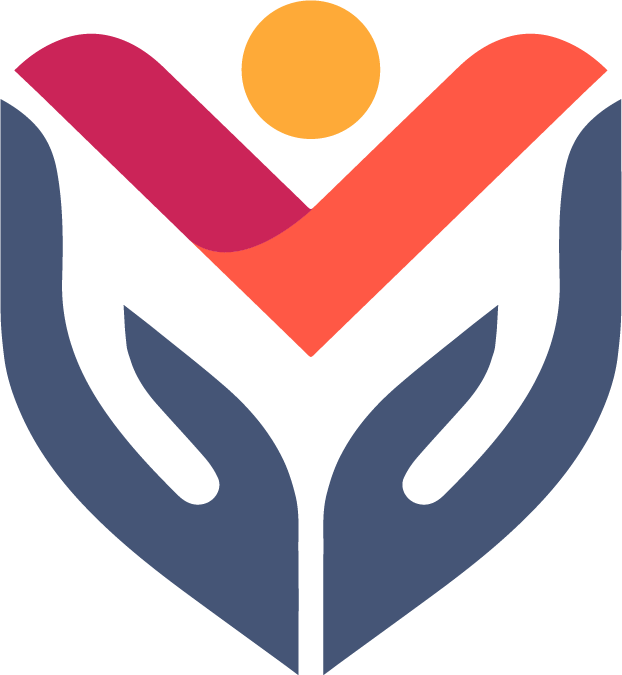 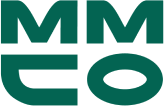 Большое количество воды и новое пространство учат ребенка доверять незнакомому миру
БАССЕЙН
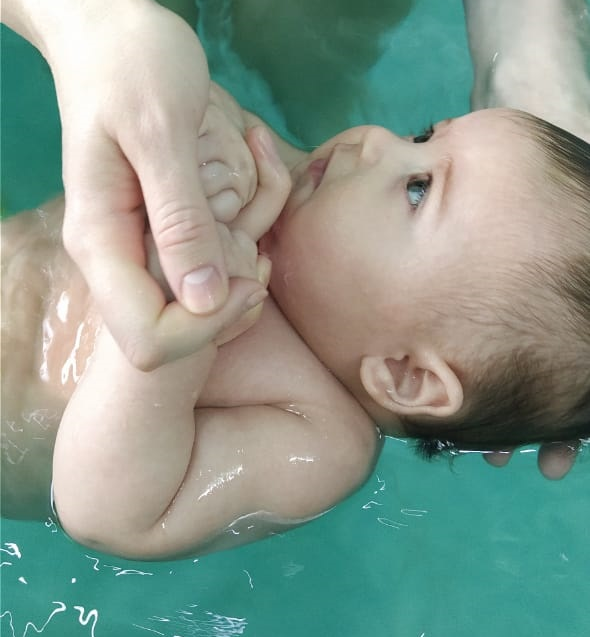 Занятия в бассейне позволяют разнообразить и усложнить упражнения
Прыжки в воду и ныряние тренируют нервную систему
Ощущение свободного падения во время прыжка с бортика учит ребенка предвосхищать события
Совместное плавание учит ребенка  доверять и полагаться друг на друга
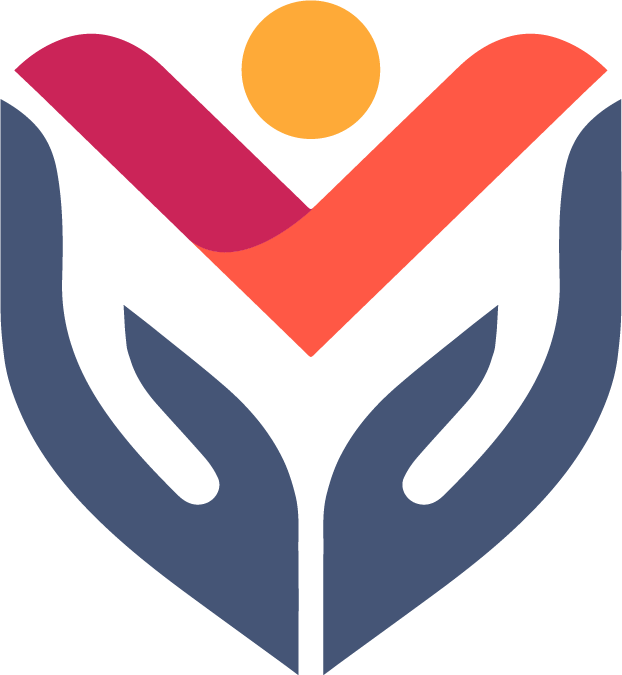 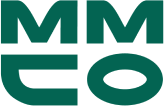 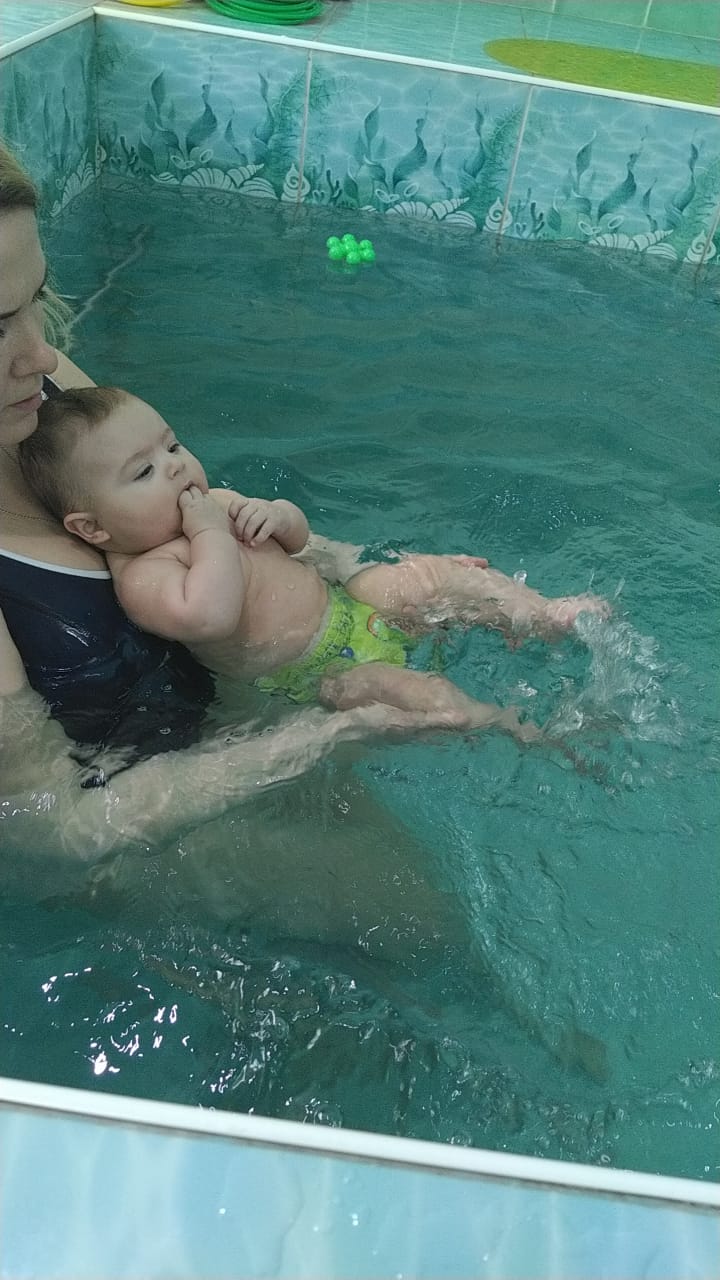 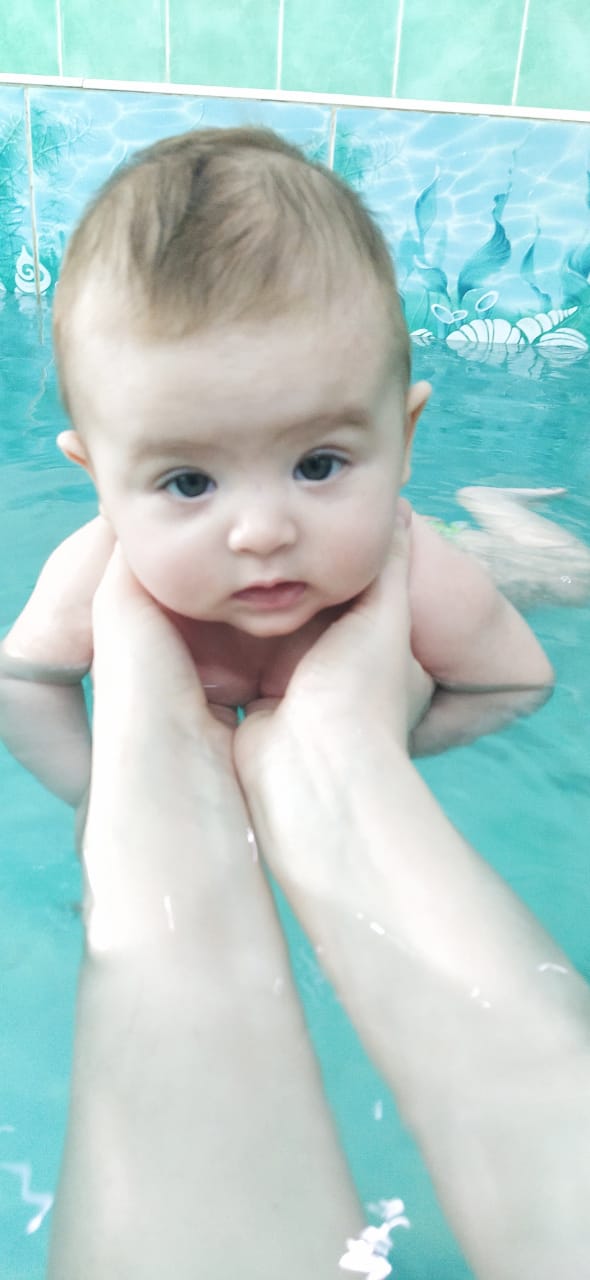 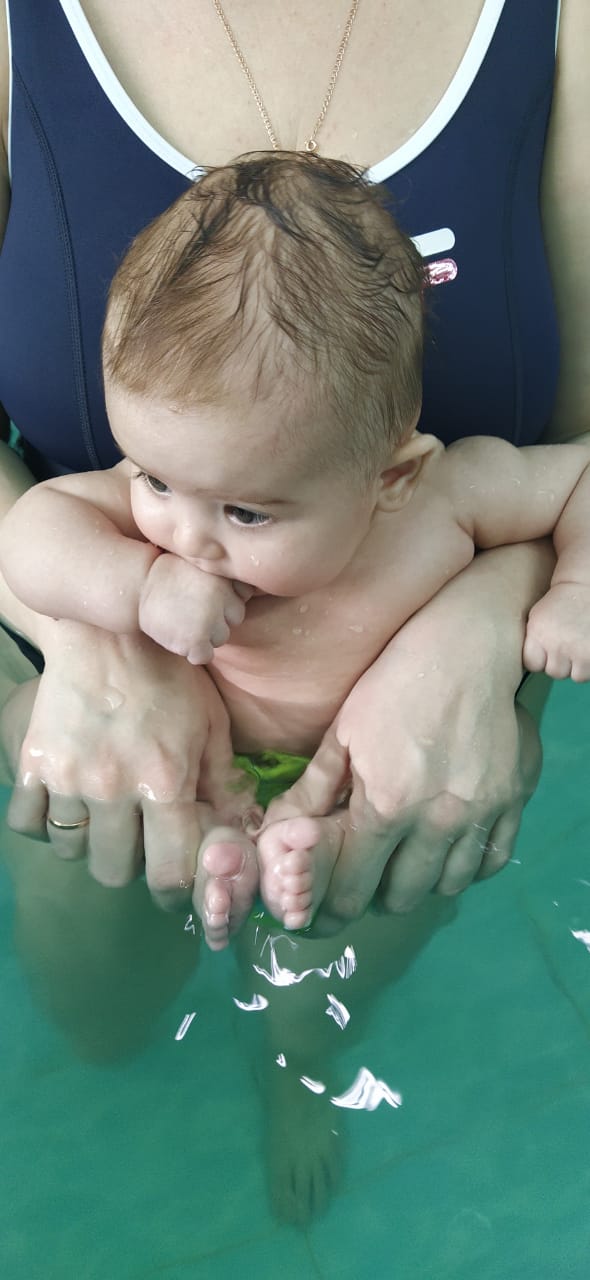 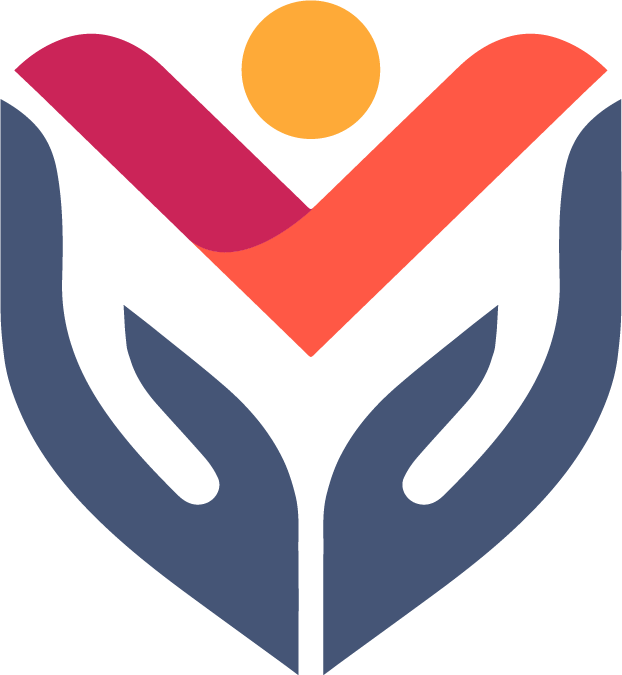 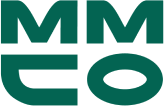 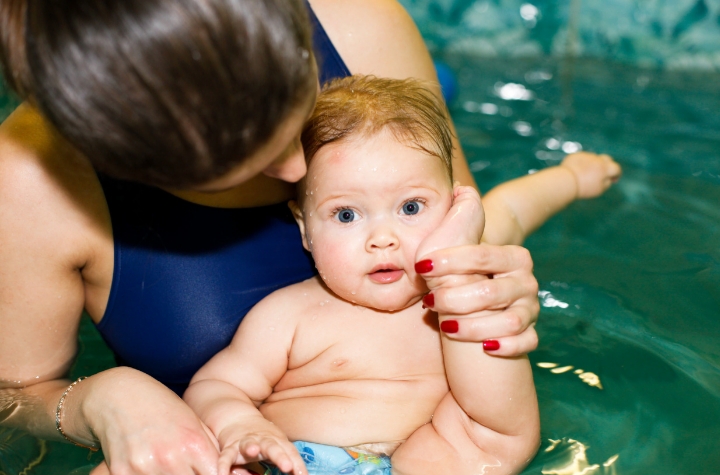 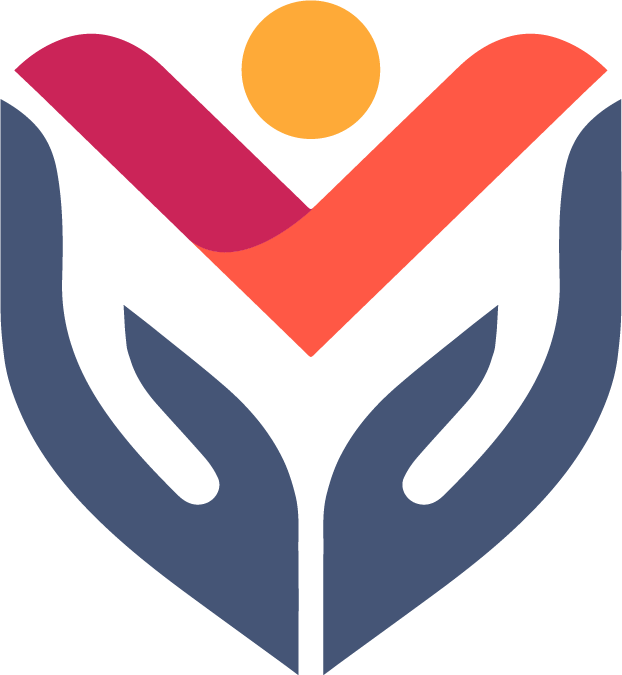 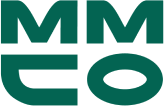 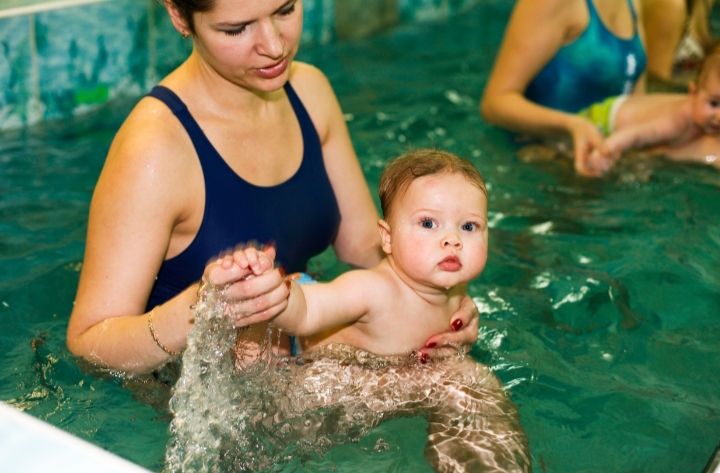 Движение
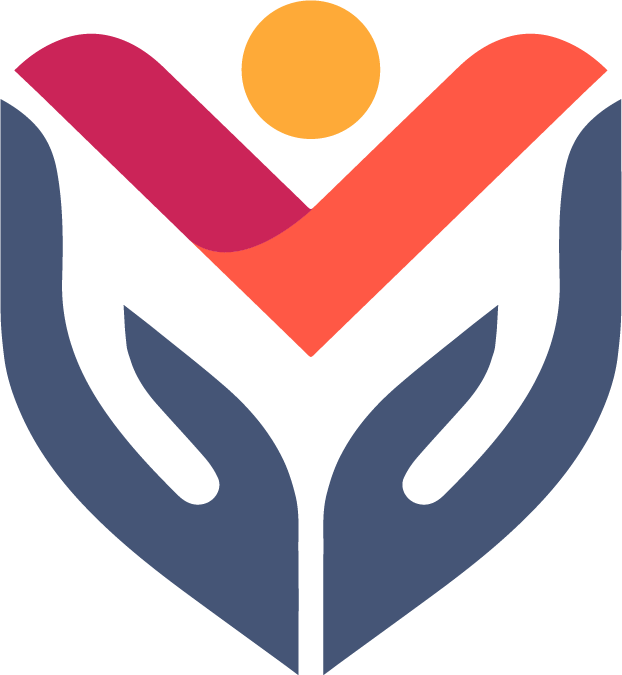 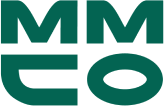 БАЛАНСИР
Развивает координацию
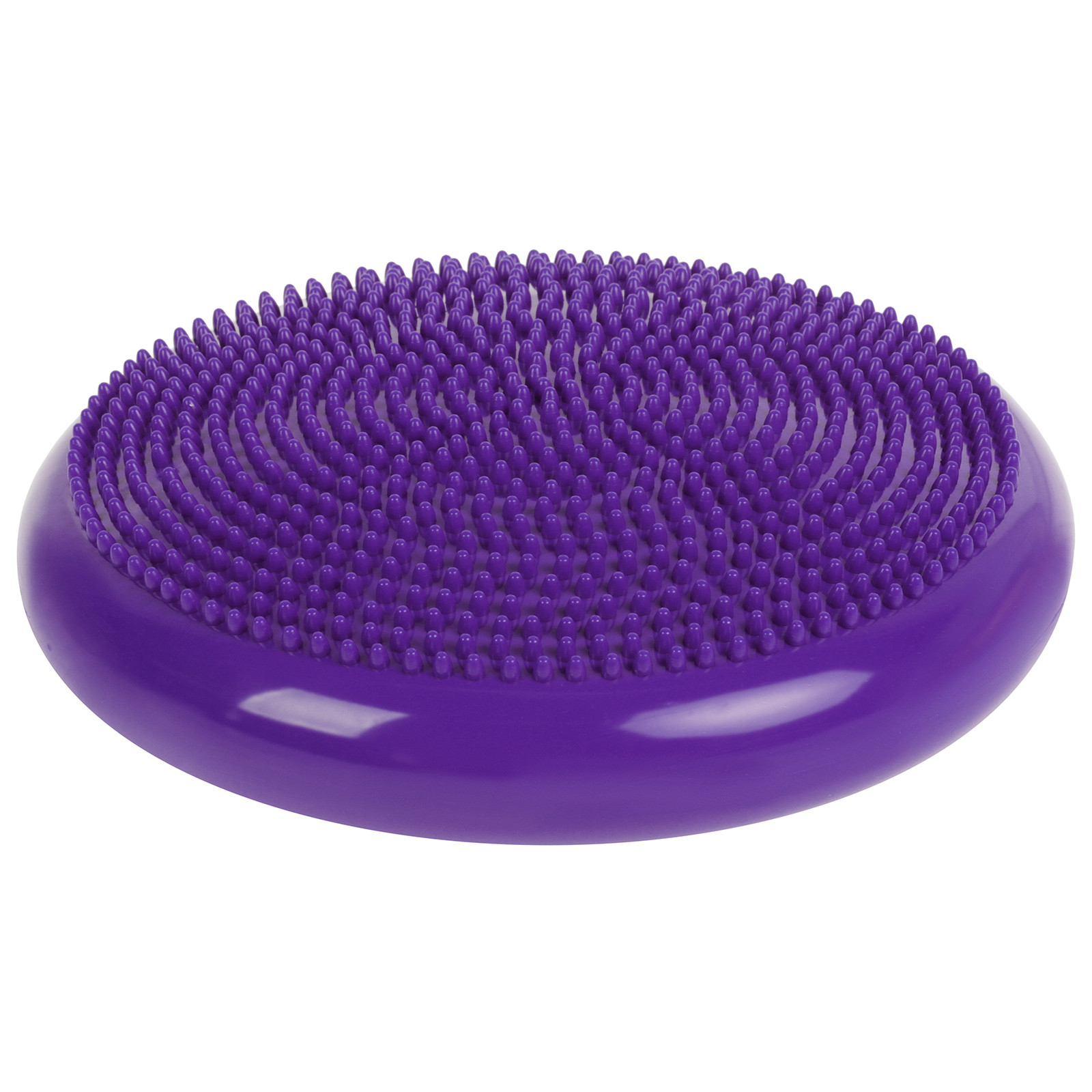 Стимулирует работу мозга
Тренирует чувство равновесия
Укрепляет мышцы всего тела
Стимулирует психомоторное развитие
Движение
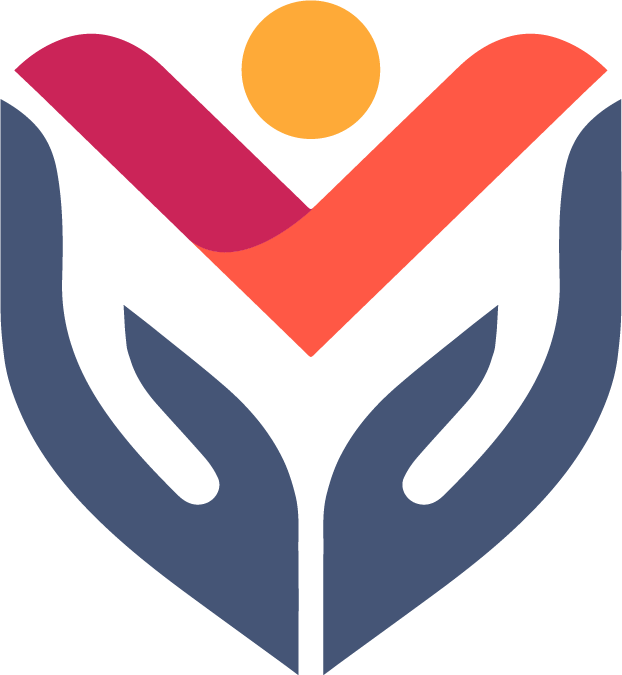 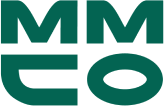 КОЛЬЦА ДЛЯ
 ПОДТЯГИВАНИЯ
Укрепляет группы мышц живота, рук, 
спины, шеи
Развивают мелкую моторику, укрепляя 
мышцы пальцев
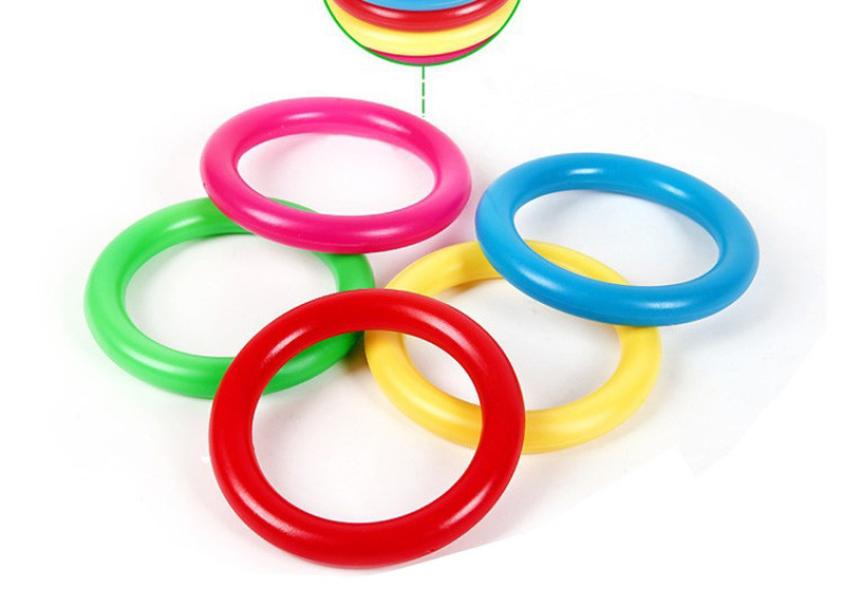 Являются одним из показателей
 физического развития
Тренирует чувство равновесия
Стимулирует психомоторное развитие
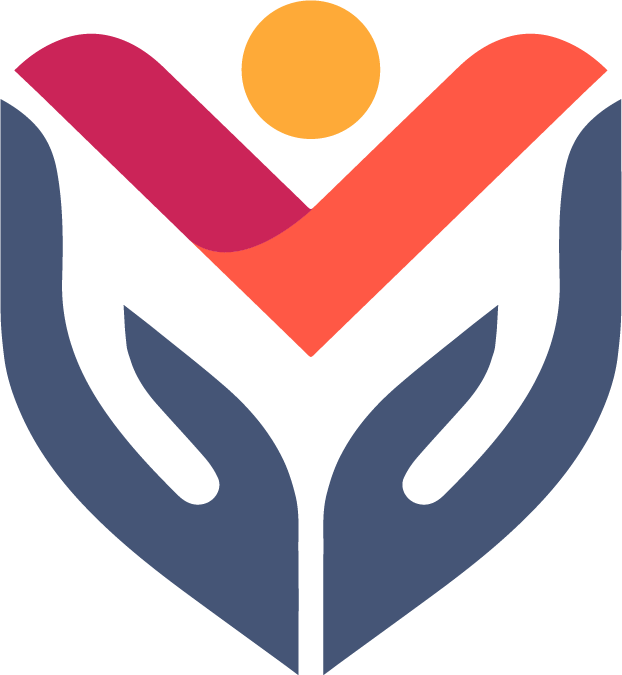 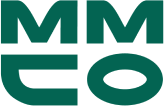 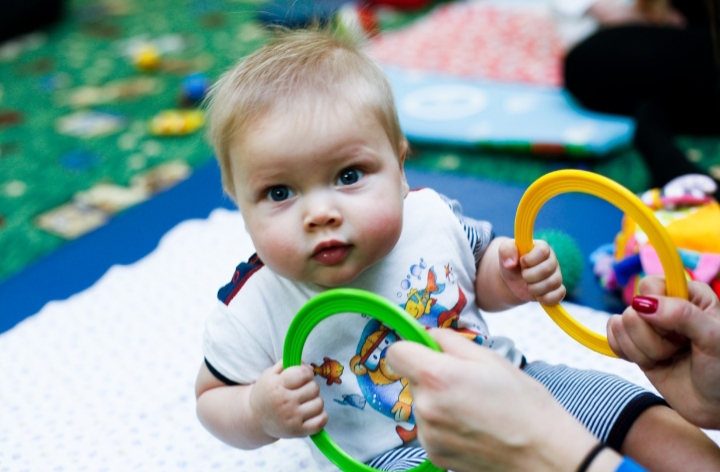 Познание
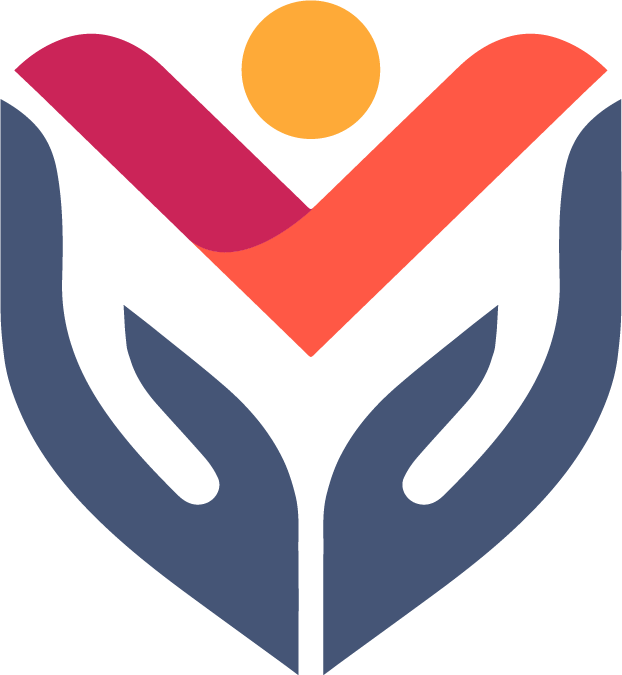 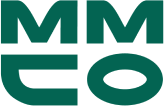 АКВАМАЗАЙКА
Развивает координацию в пространстве
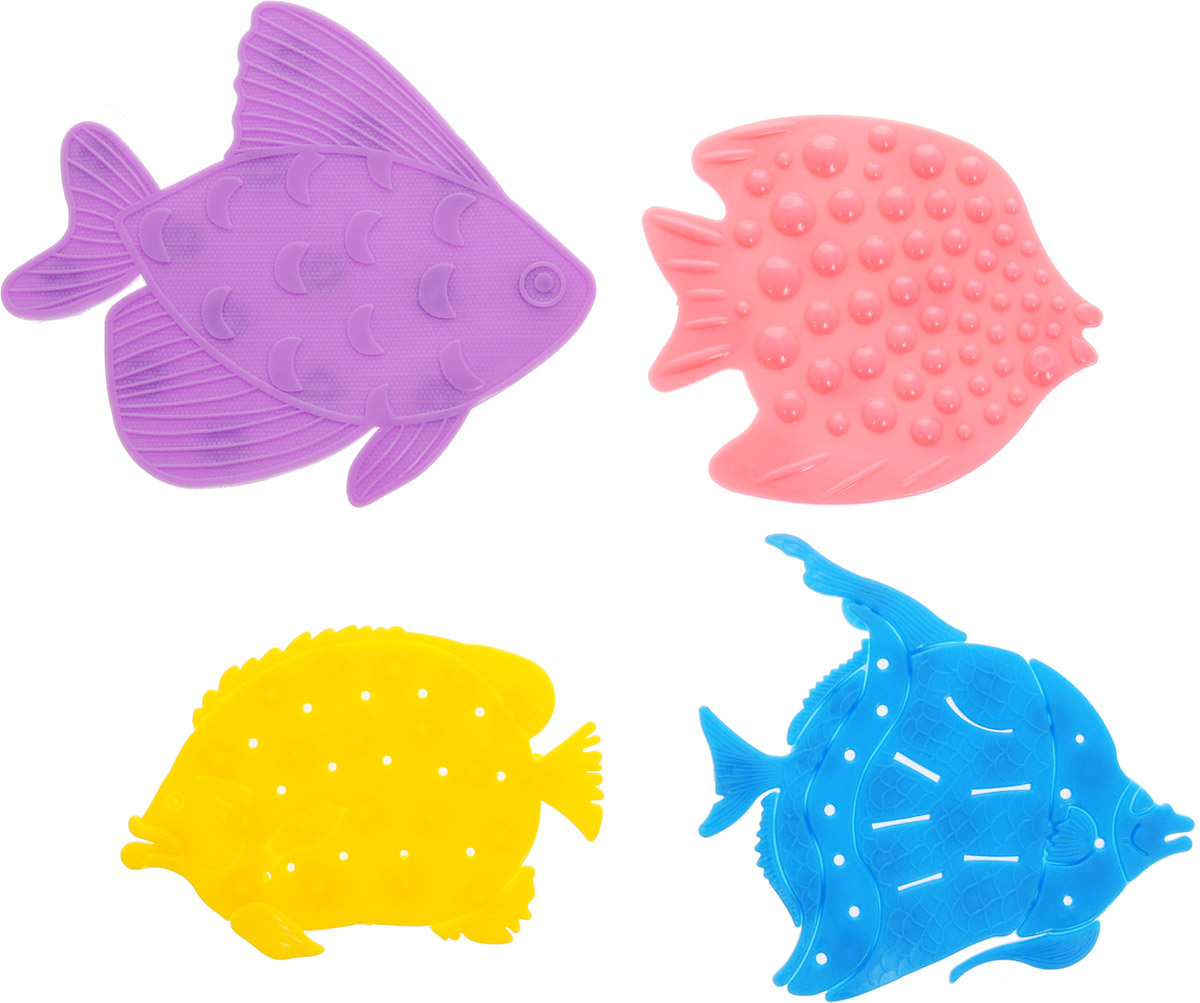 Развивает мелкую моторику рук
Обогащает предметно-развивающую среду
Обогащает сенсорный опыт
Стимулирует психомоторное развитие
Познание
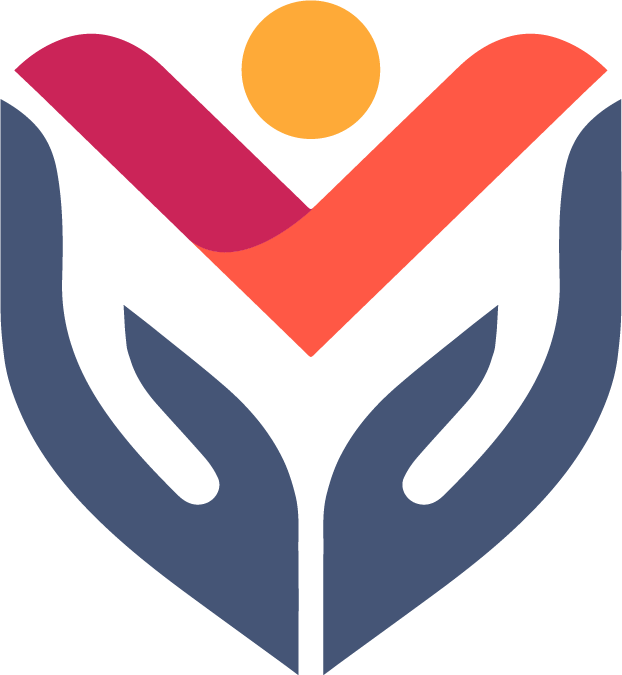 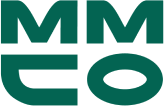 ИГРУШКИ НА 
ВЕРЕВОЧКЕ
Развивают простые причинно-следственные связи
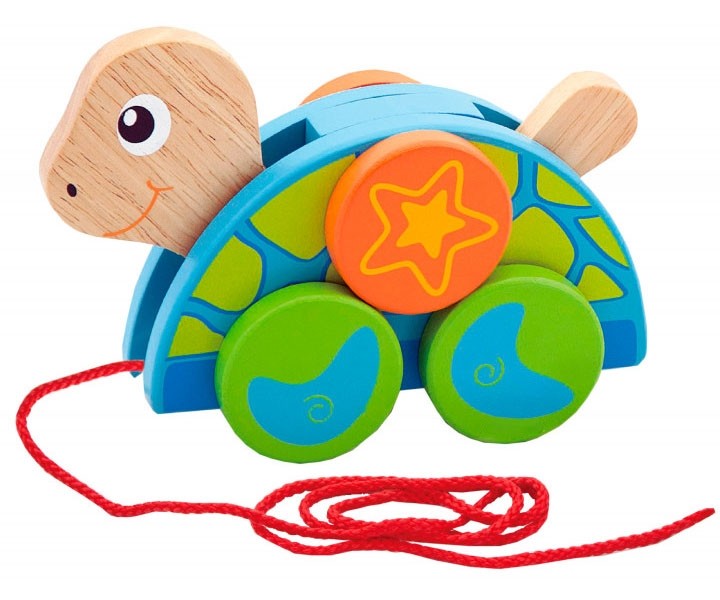 Развивают мелкую моторику рук
Обогащают предметно-развивающую среду
Развивают зрительно-моторную координацию
Стимулируют психомоторное развитие
Познание
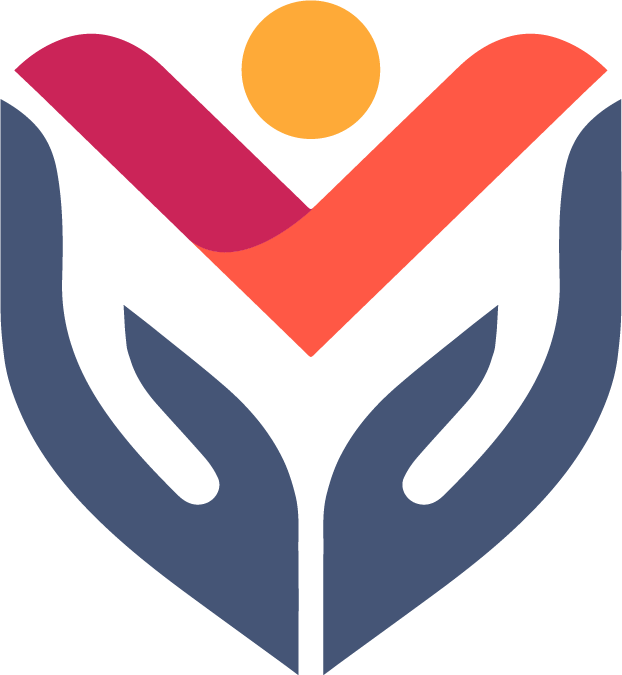 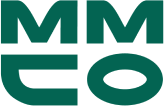 ИГРУШКИ НА 
ЗВУКОИЗВЛЕЧЕНИЕ
Развивают причинно-следственные связи
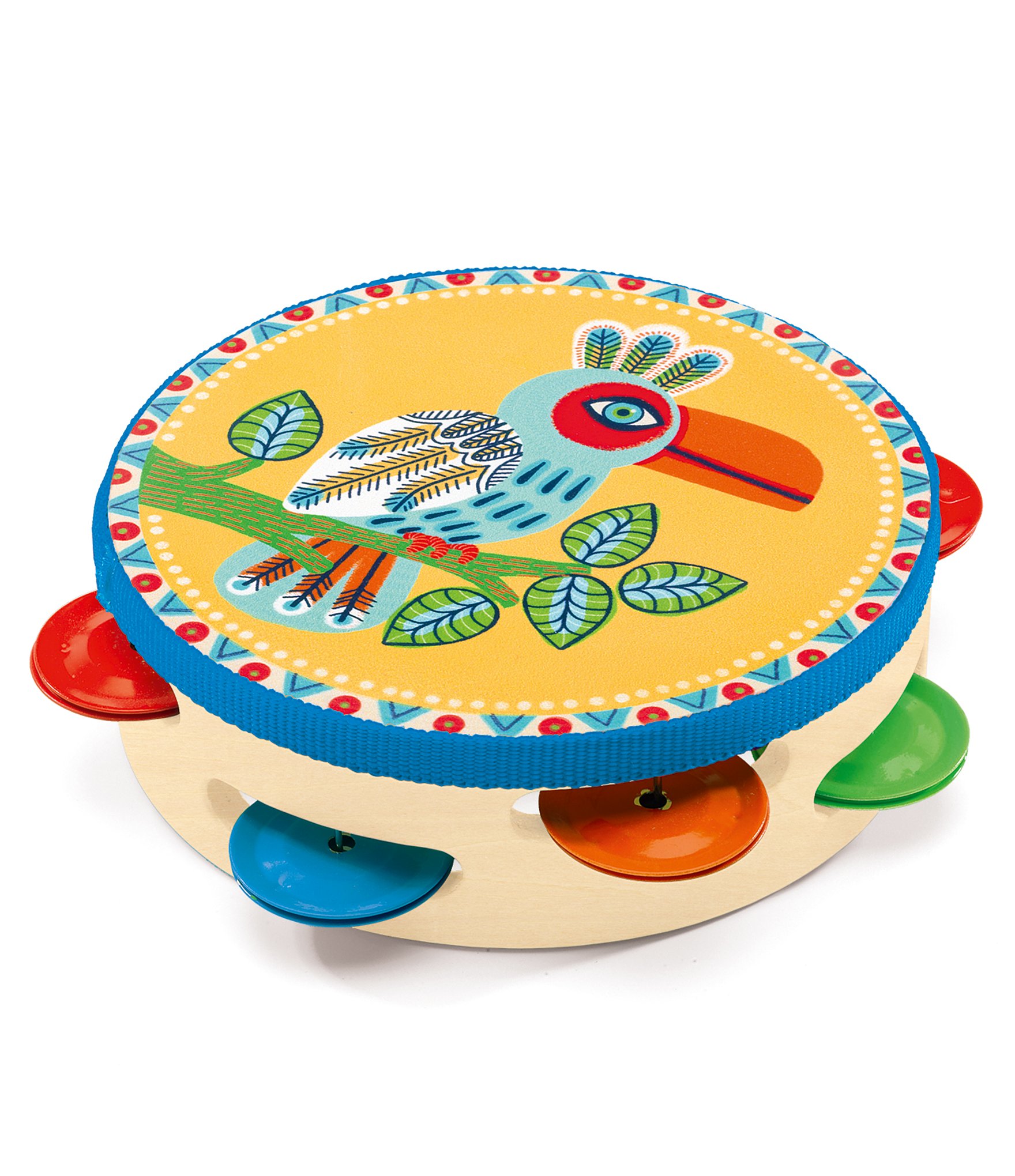 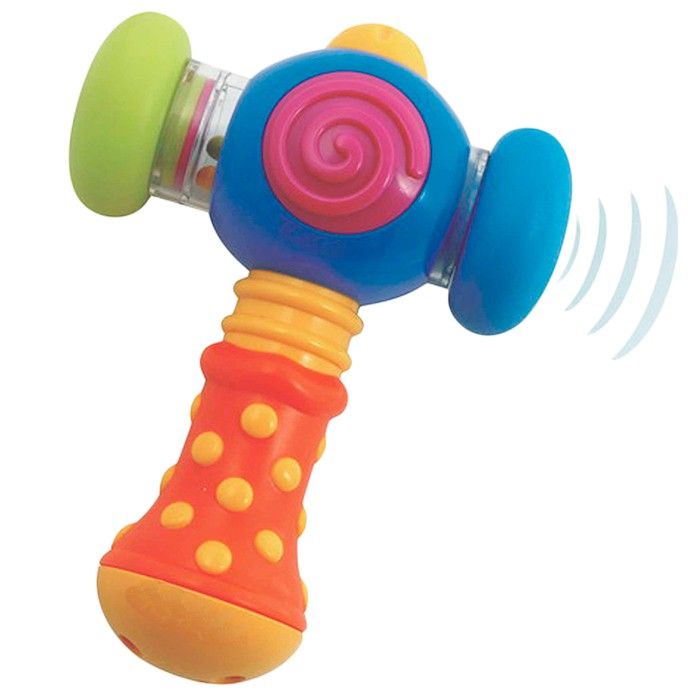 Развивают мелкую моторику рук
Обогащают предметно-развивающую среду
Обогащают сенсорный опыт
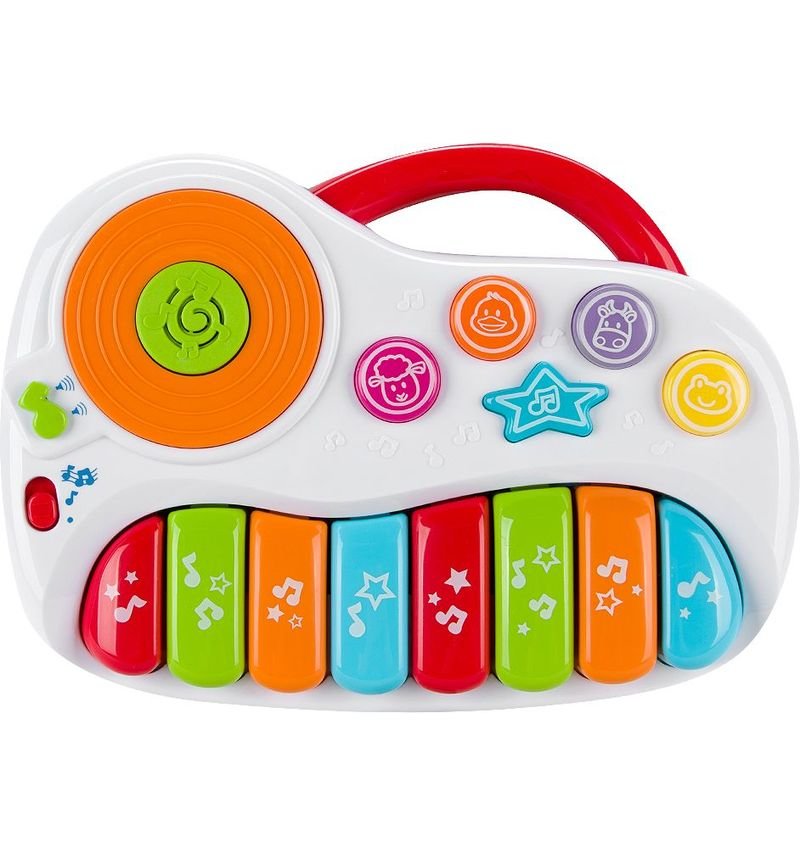 Стимулируют психомоторное развитие
Познание
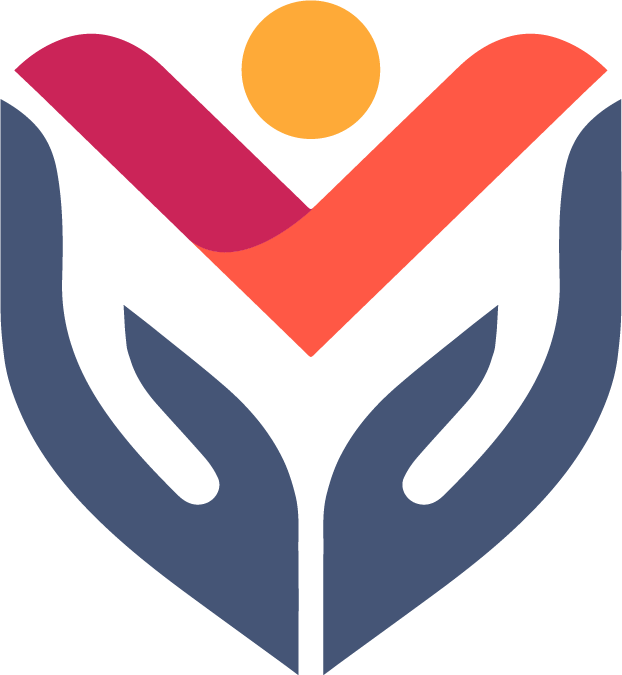 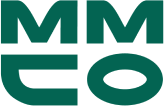 ГЕЛИЕВЫЙ
ШАРИК
Развивают причинно-следственные связи
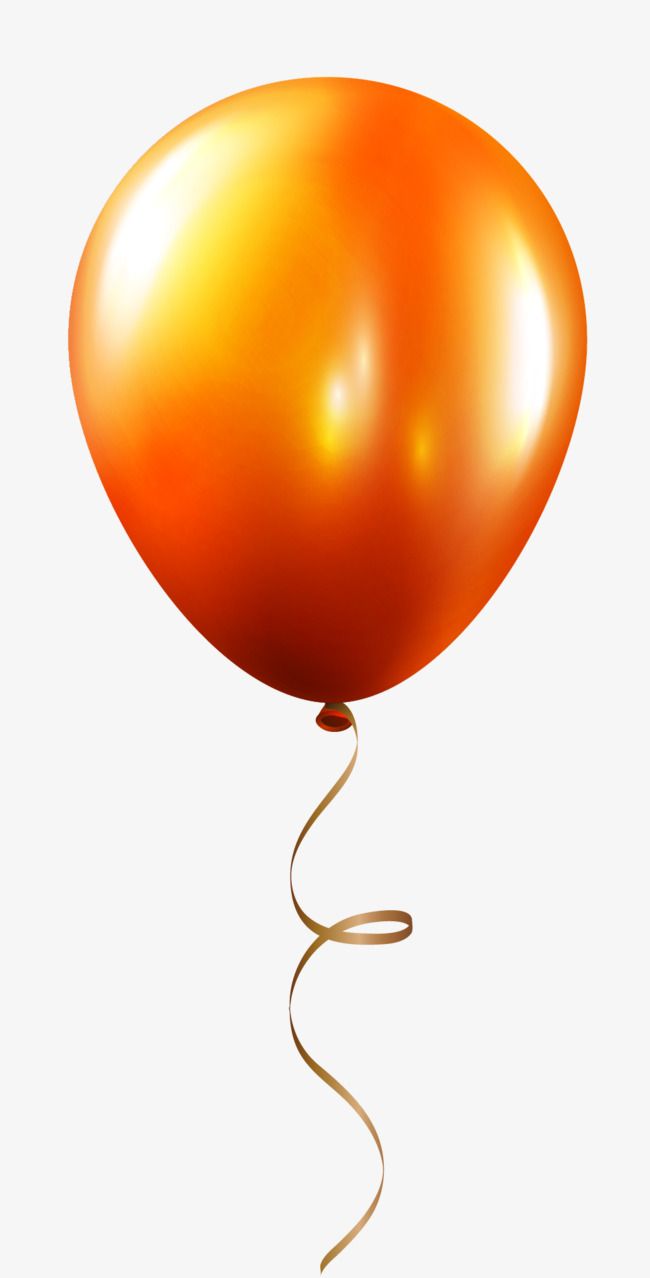 Укрепляет мышцы конечностей
Формирует понимание собственного тела
Обогащает сенсорный опыт
Стимулирует психомоторное развитие
Познание
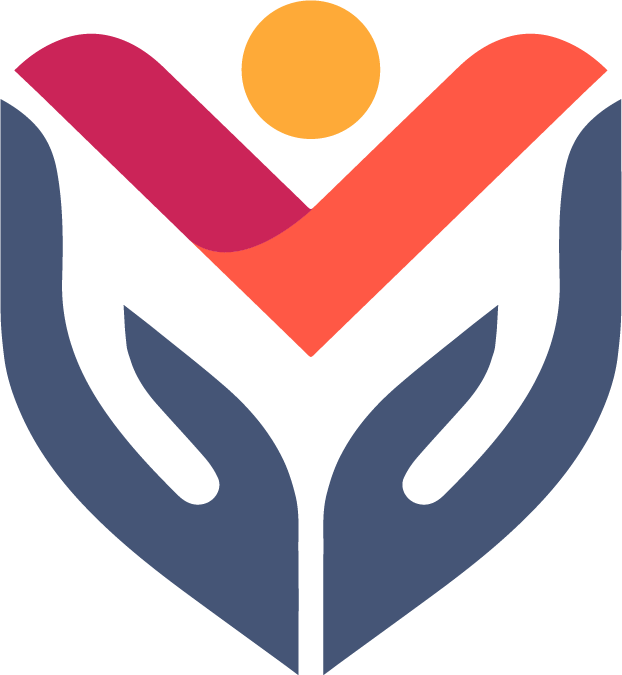 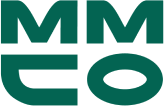 ИГРУШКИ ДЛЯ
ПРЕДМЕТНЫХ 
МАНИПУЛЯЦИЙ
Обогащают опыт предметных действий
Развивают мелкую моторику рук
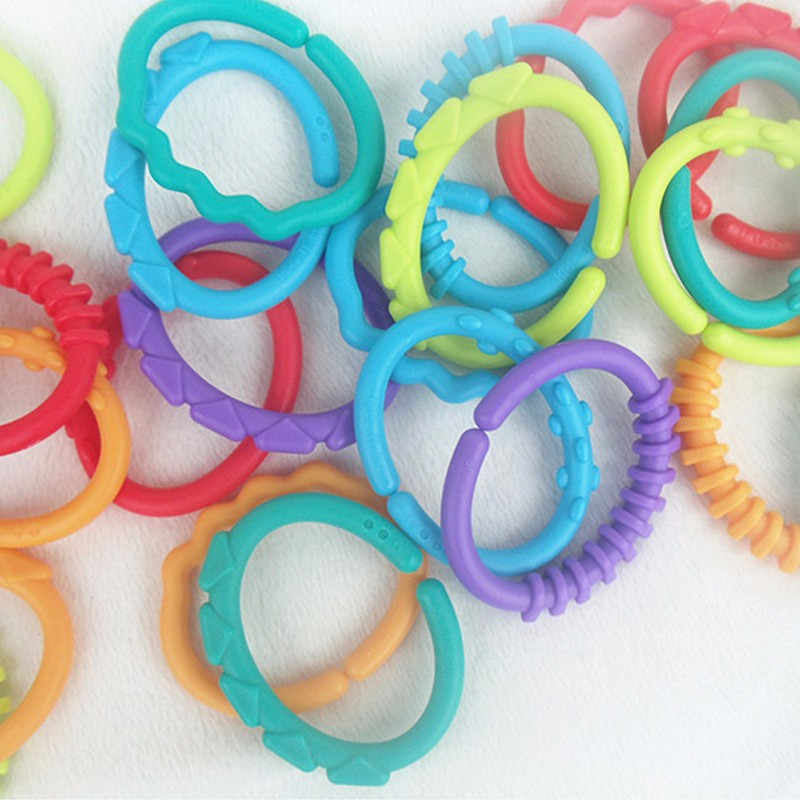 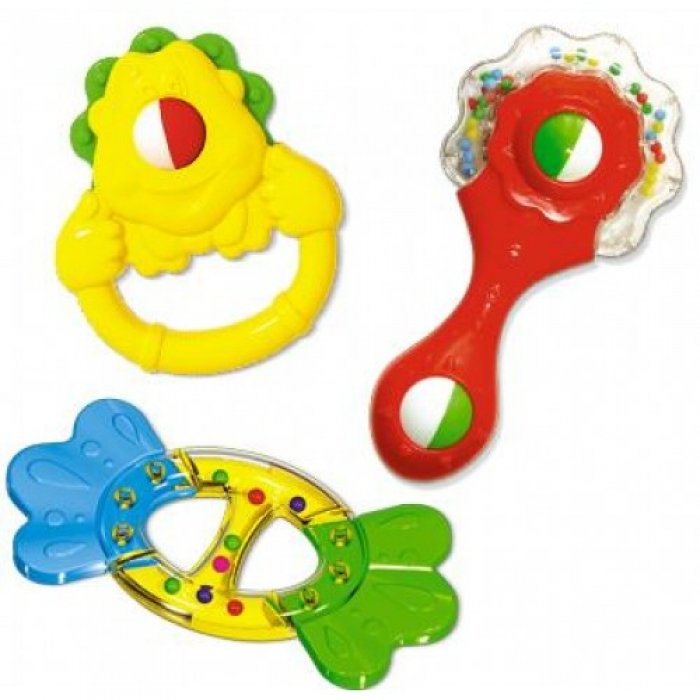 Обогащают предметно-развивающую среду
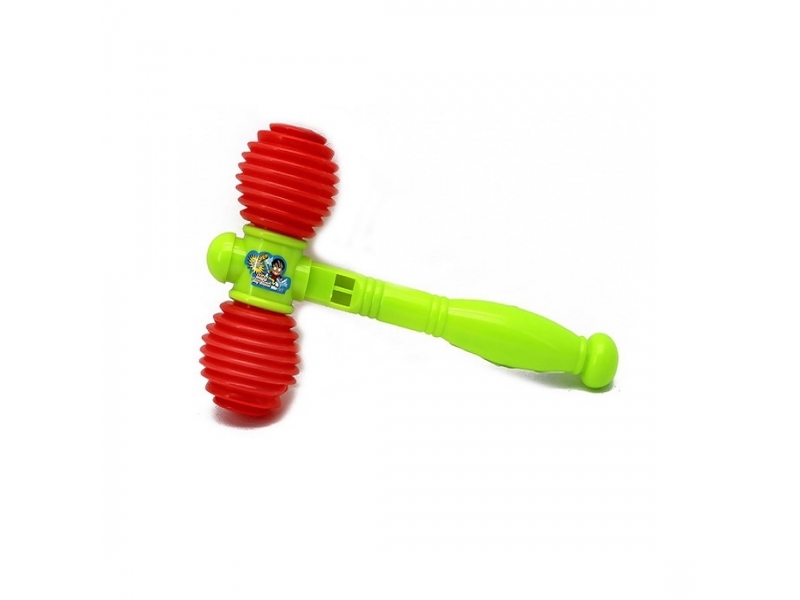 Обогащают сенсорный опыт
Стимулируют психомоторное развитие
Кейс развития — 6-9 месяцев
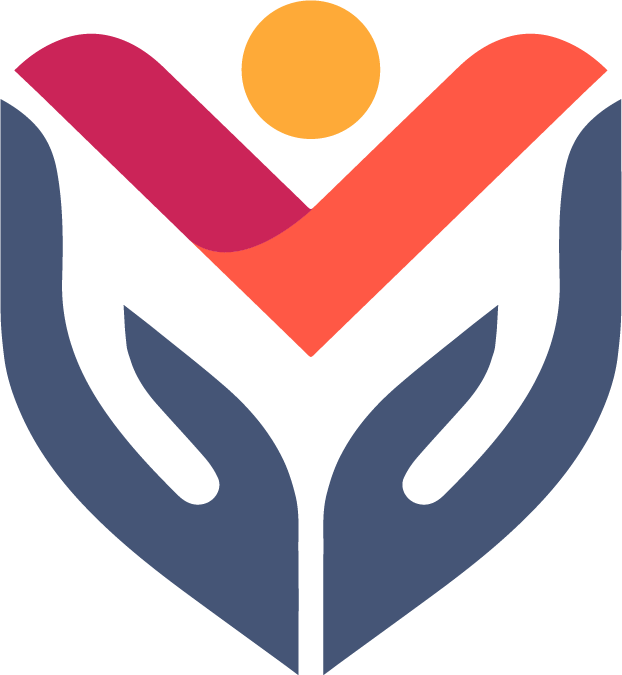 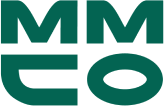 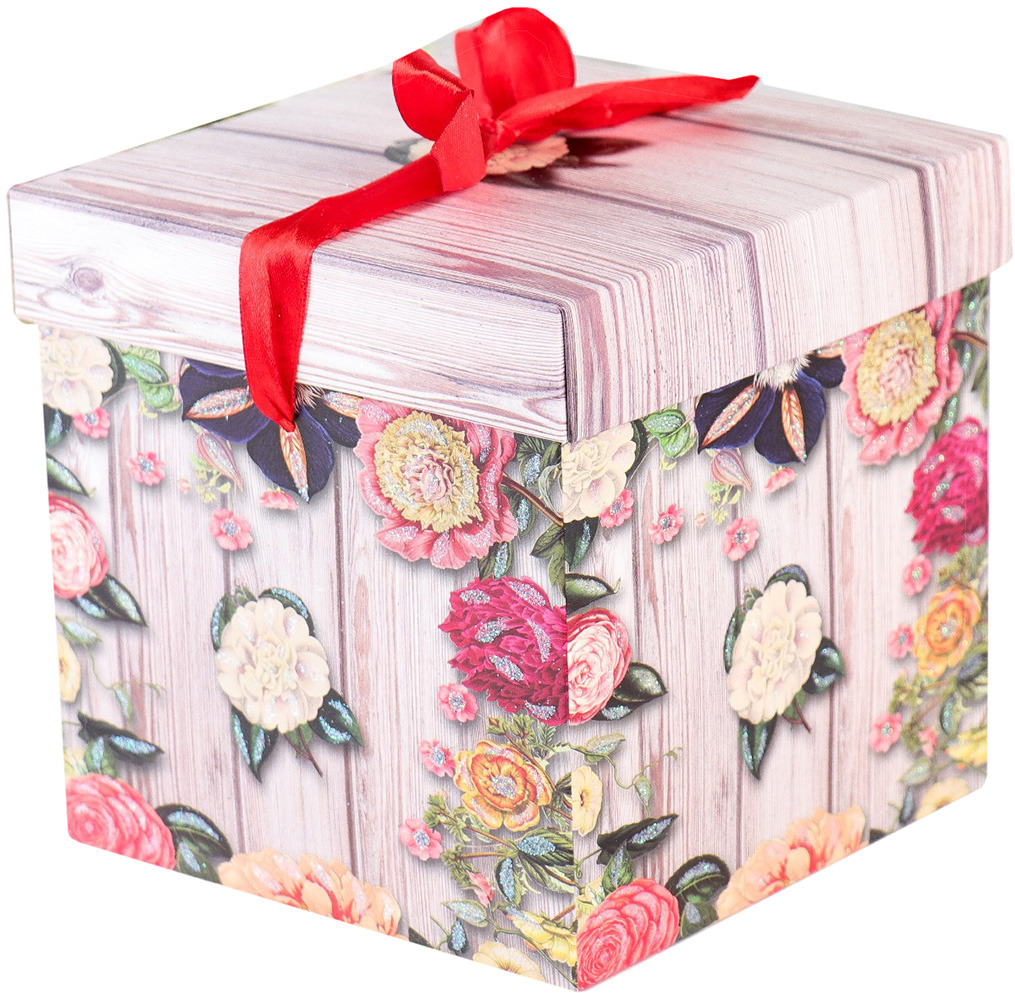 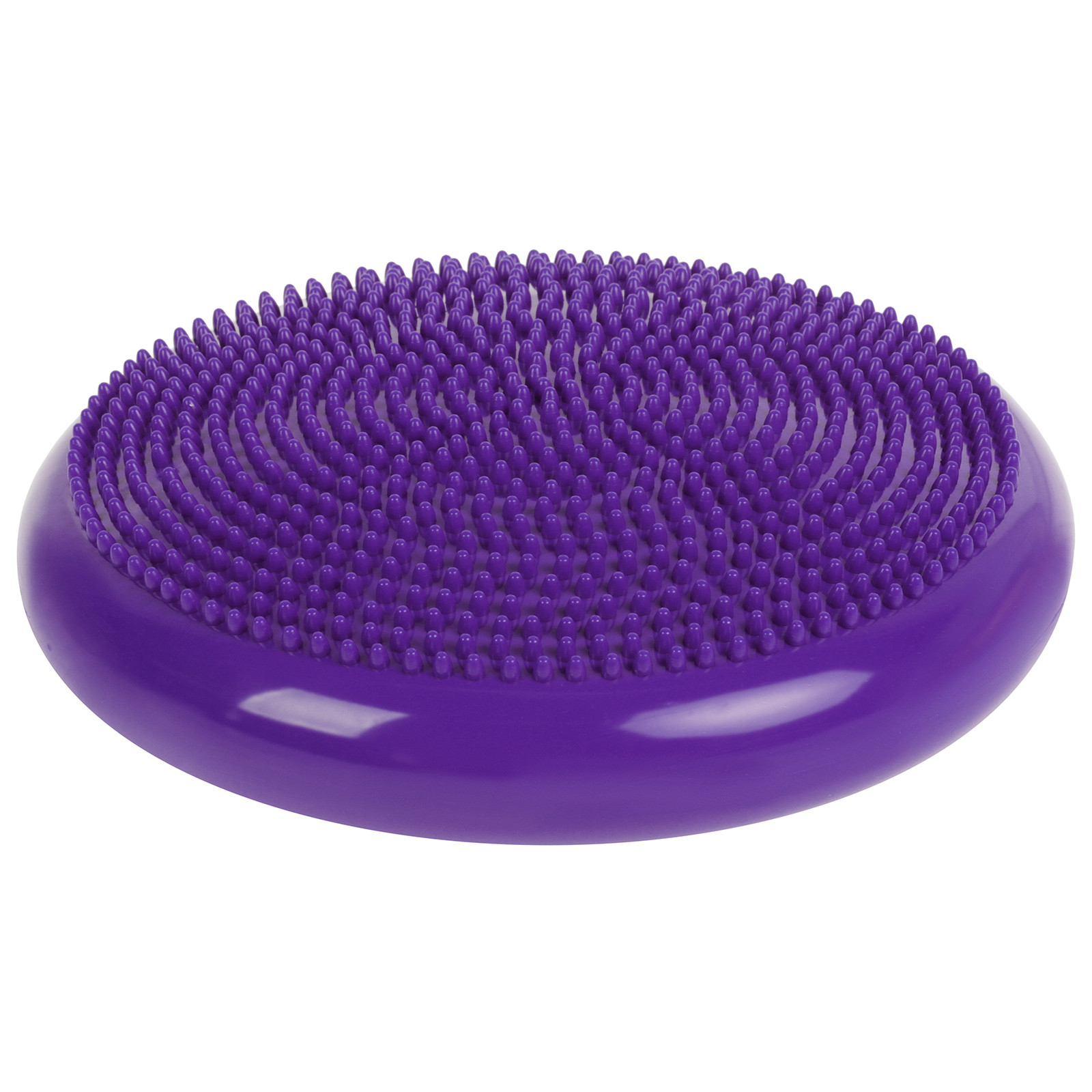 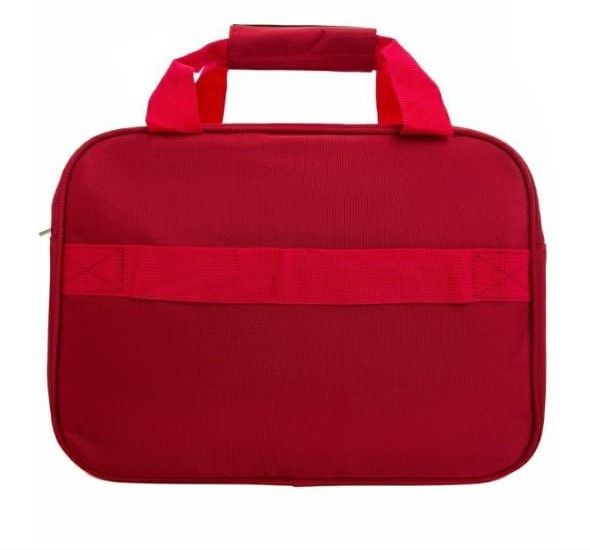 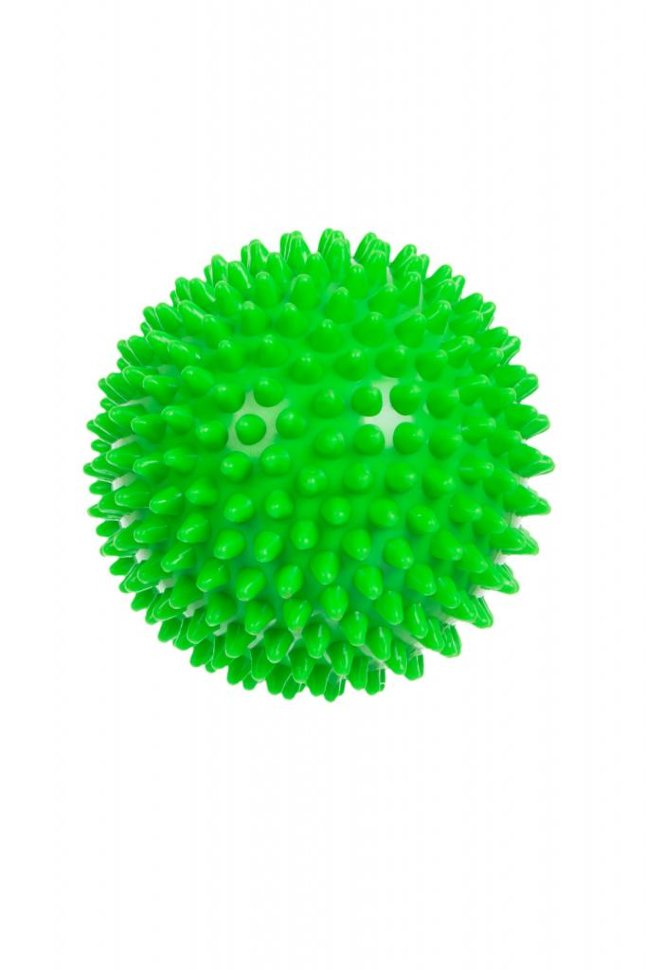 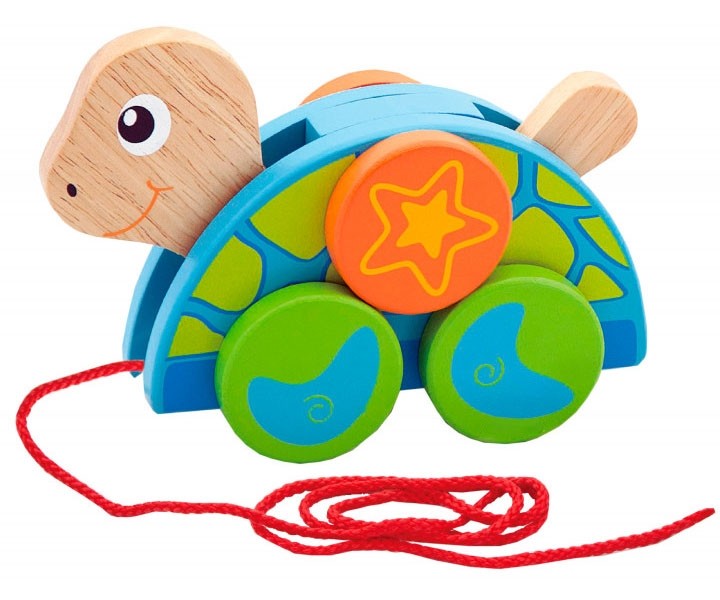 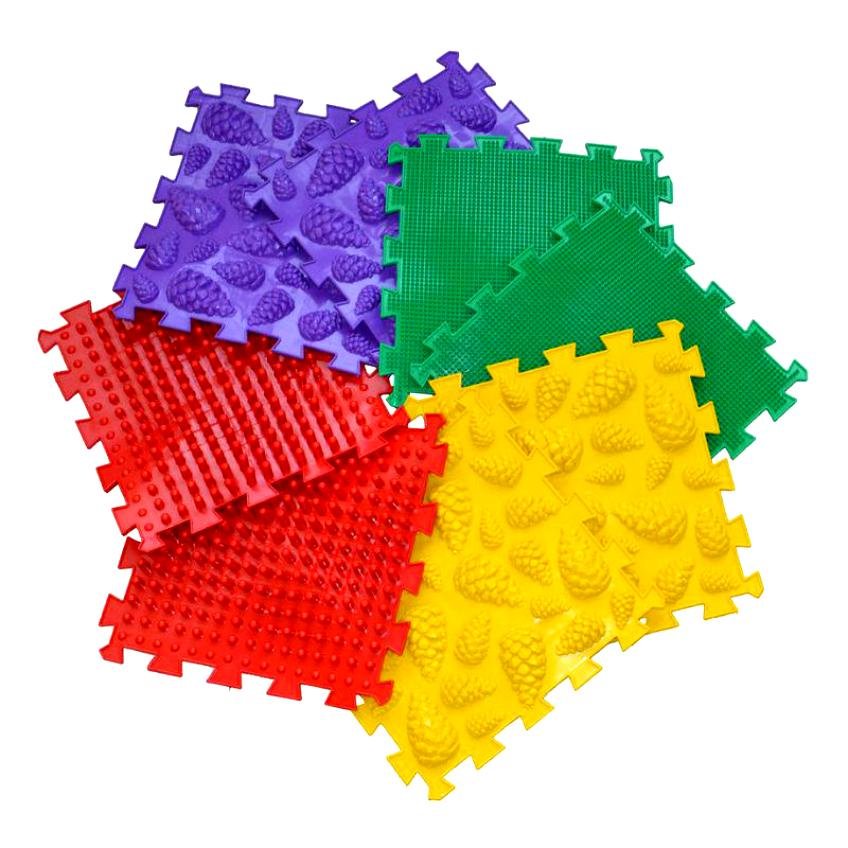 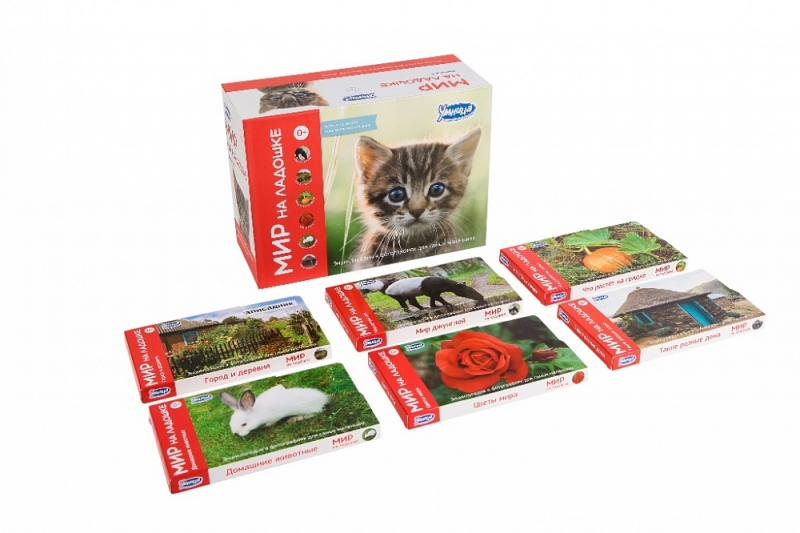 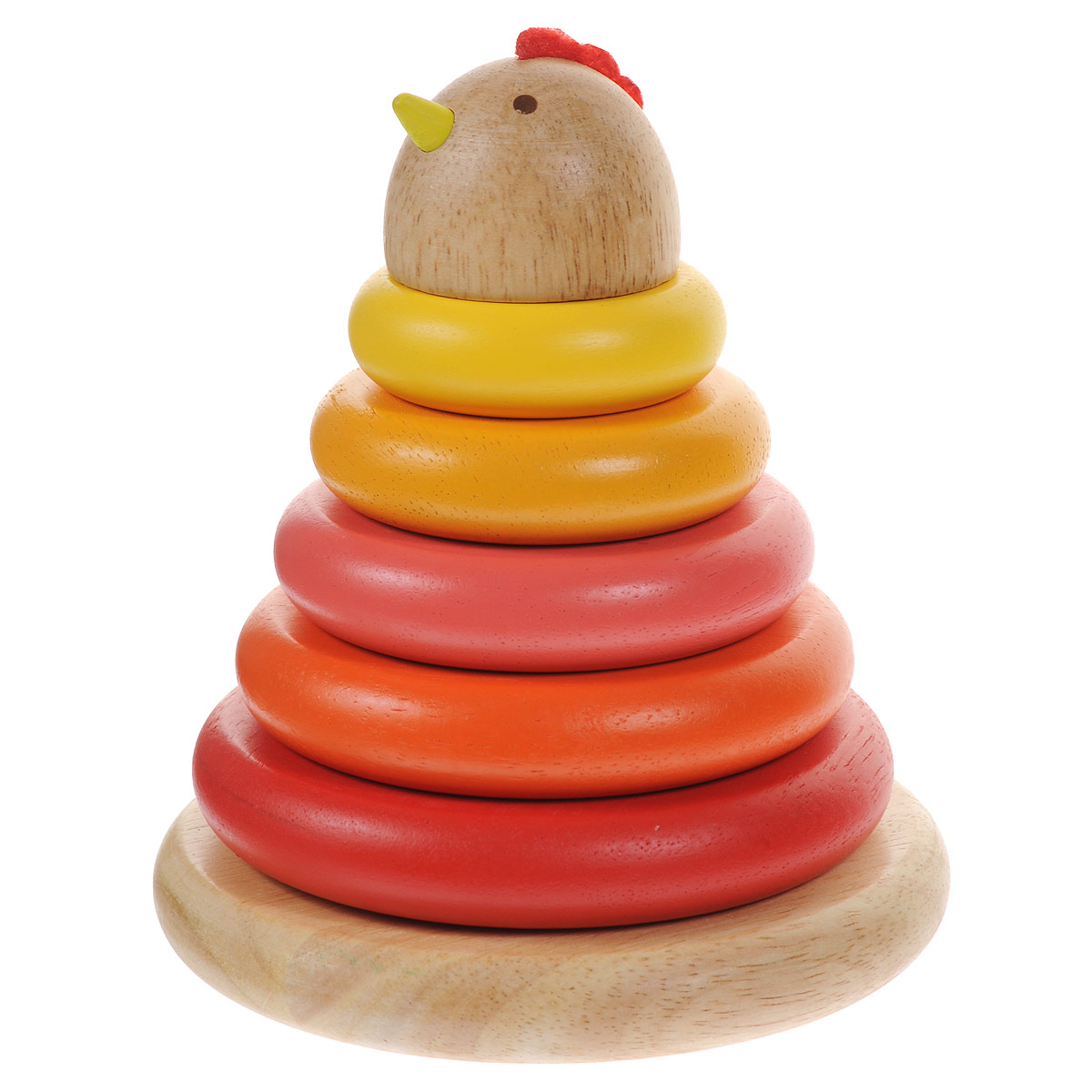 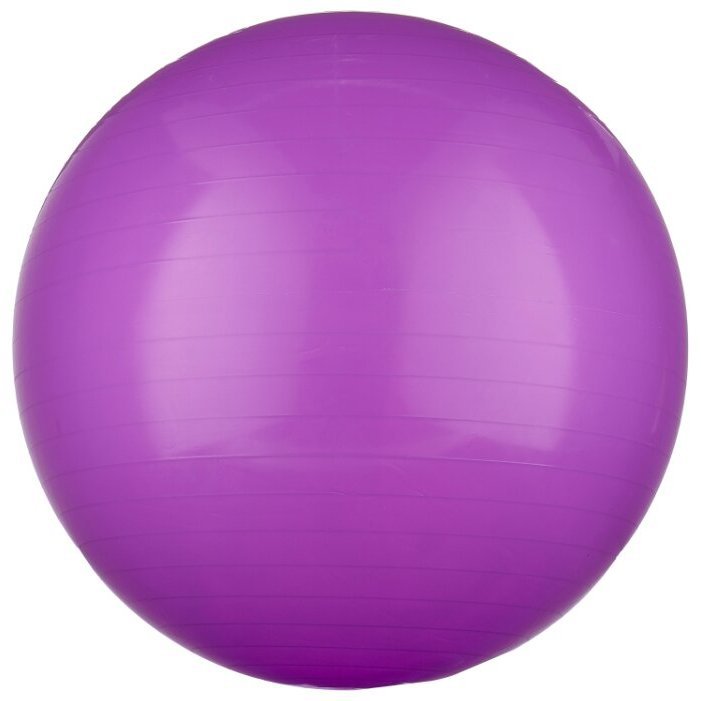 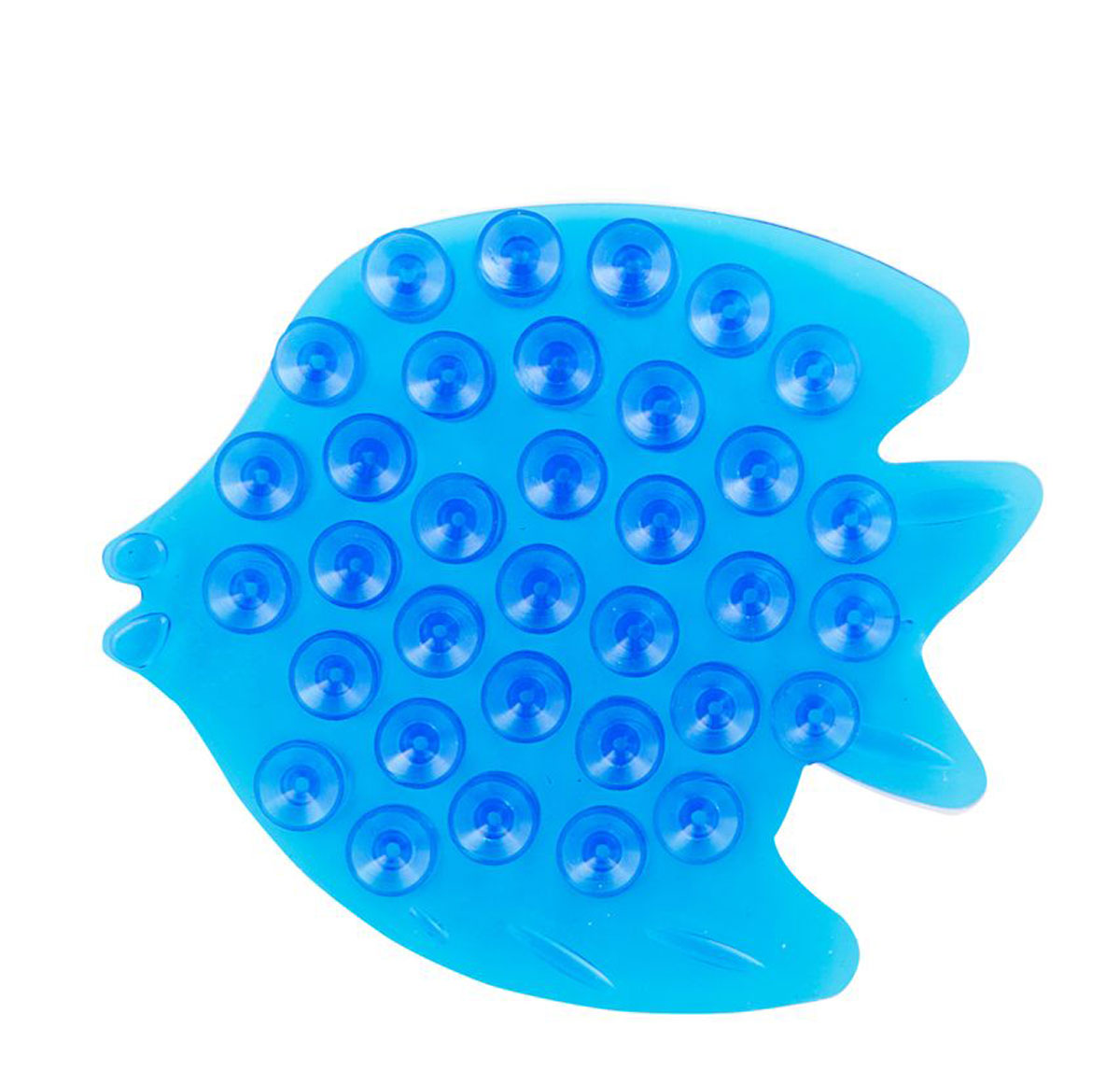 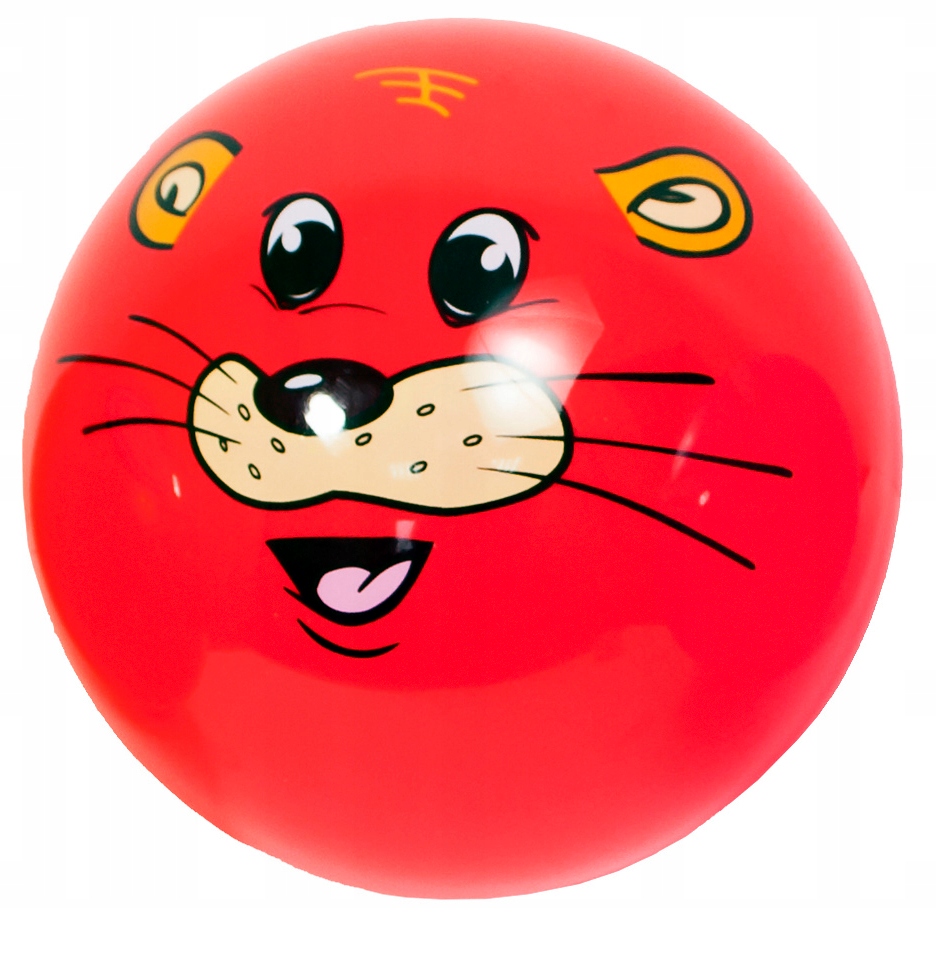 Движение
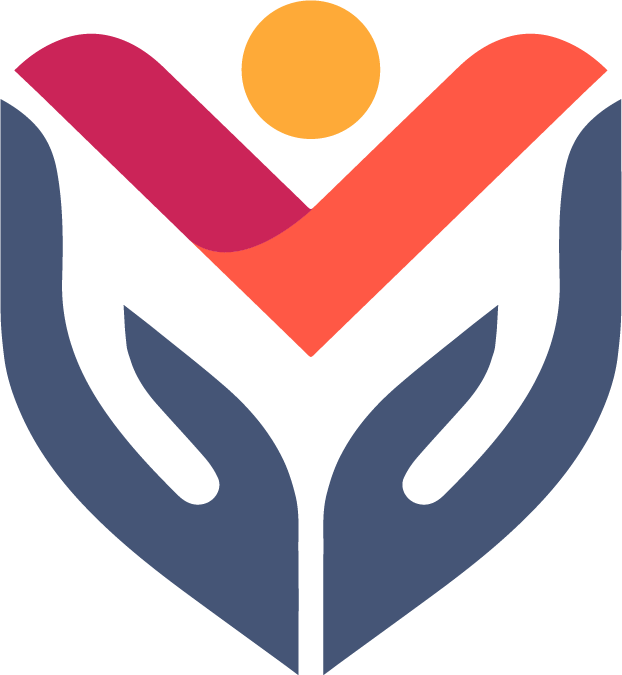 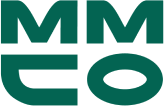 РЕЗИНОВЫЙ
МЯЧ
Развивает координацию
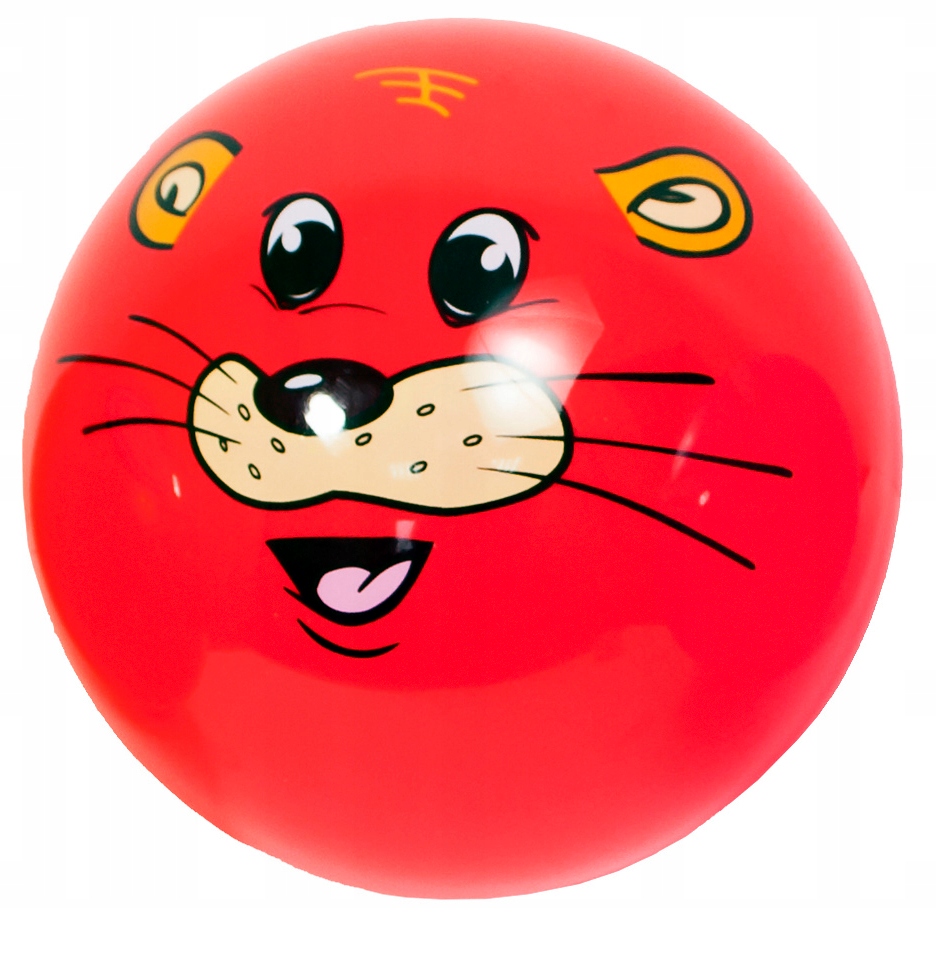 Помогает освоить ползание
Обогащает предметно-развивающую среду
Тренирует чувство равновесия
Стимулирует психомоторное развитие
Движение
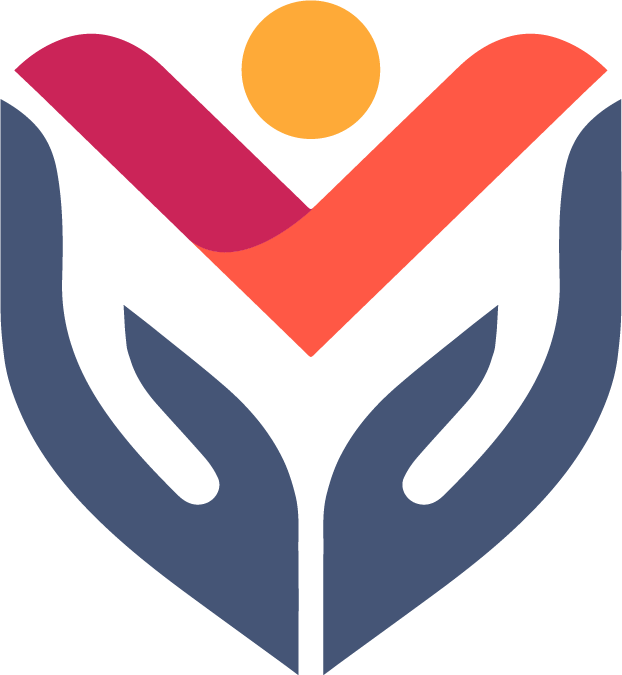 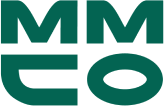 ОРТОКОВРИКИ
Укрепляют голеностопные суставы ног
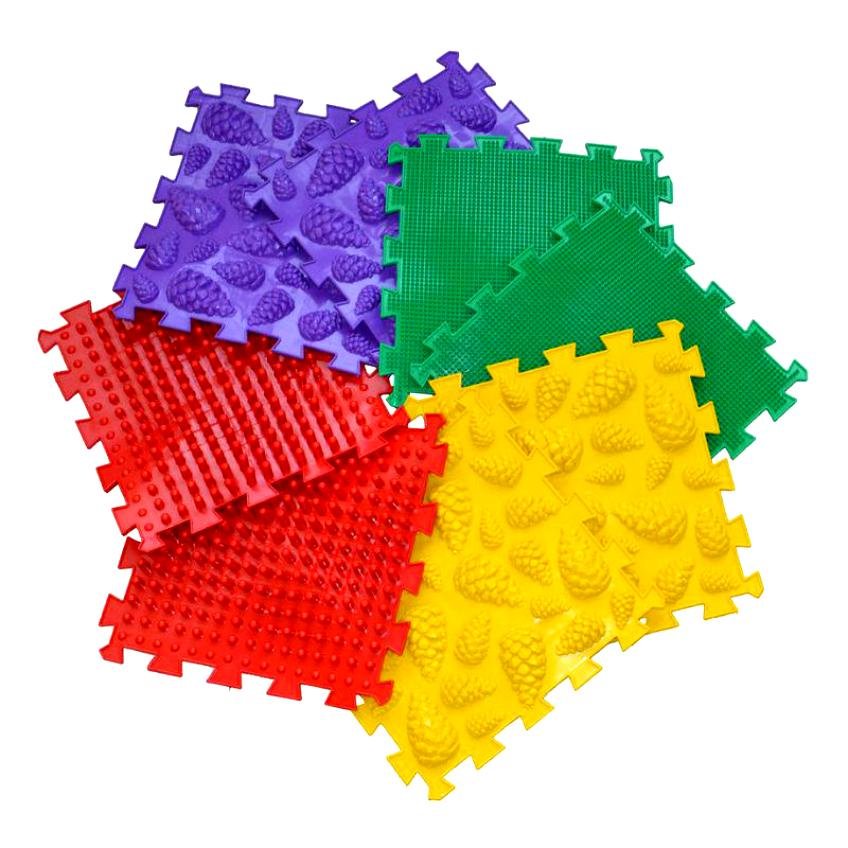 Укрепляют мышцы свода стопы
Улучшают кровоснабжение
Стимулируют биологически активные точки
Стимулируют психомоторное развитие
Познание
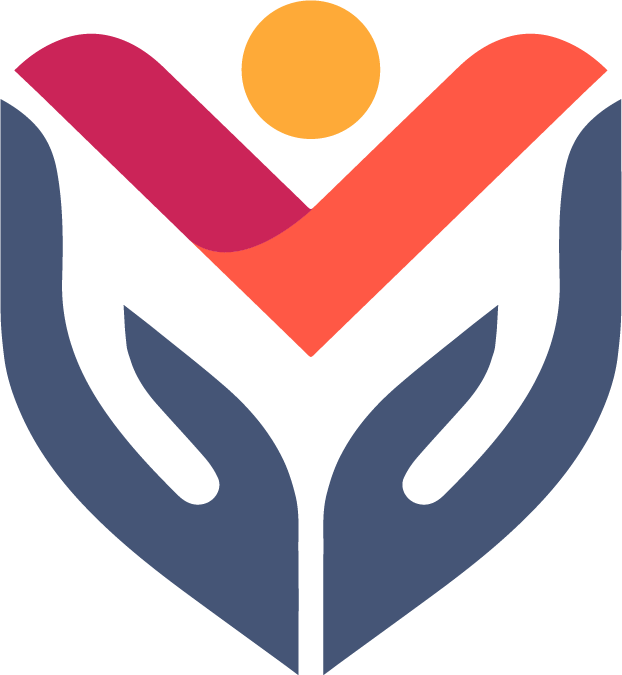 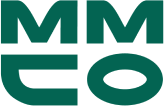 КАРТОЧКИ 
ДОМАНА-МАНИЧЕНКО
Развивают мышление, память, внимание
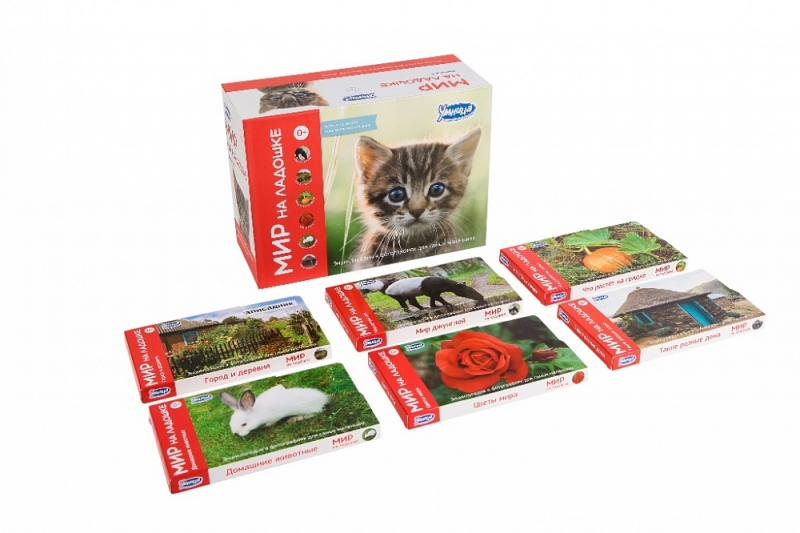 Формируют информационную базу
Стимулируют познавательный интерес
Развивают творчество
Обогащают кругозор
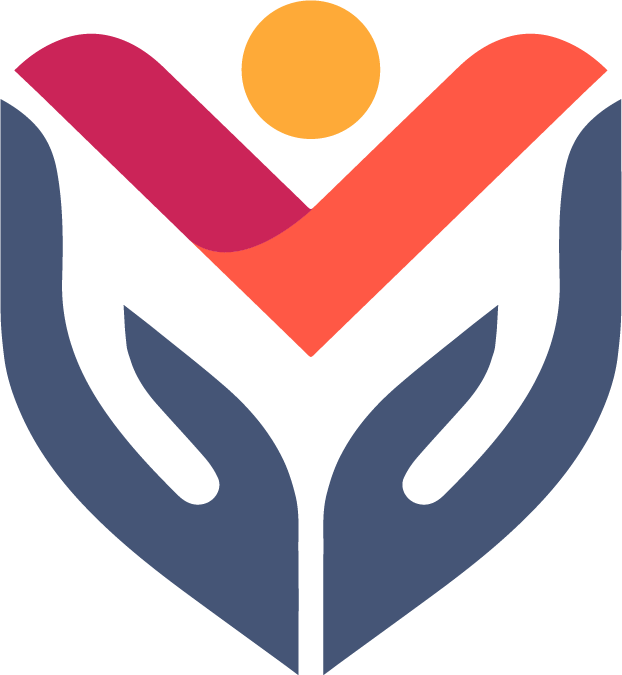 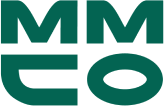 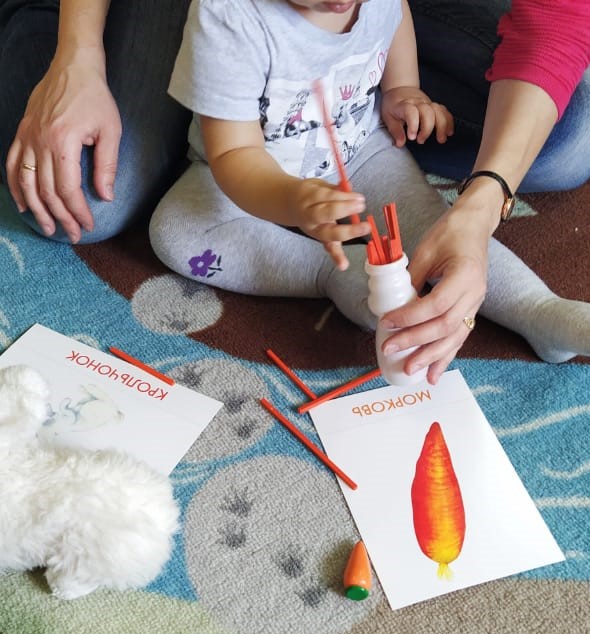 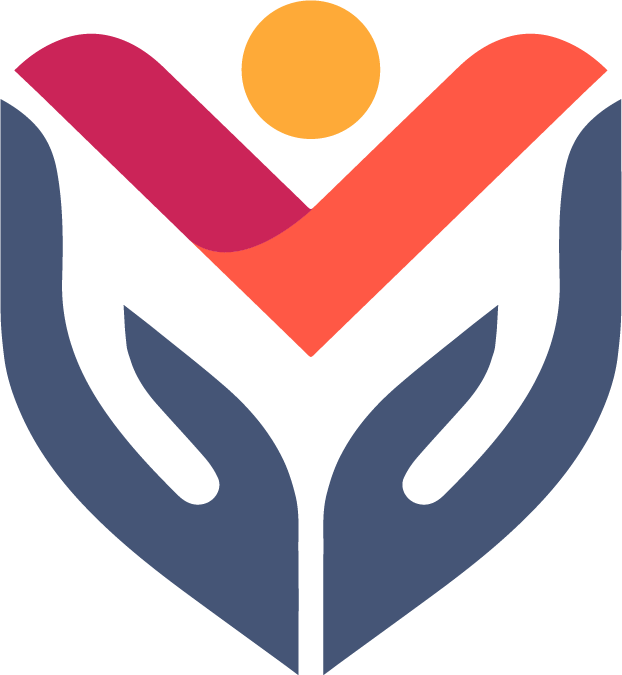 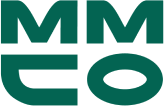 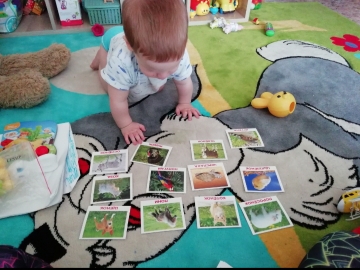 Познание
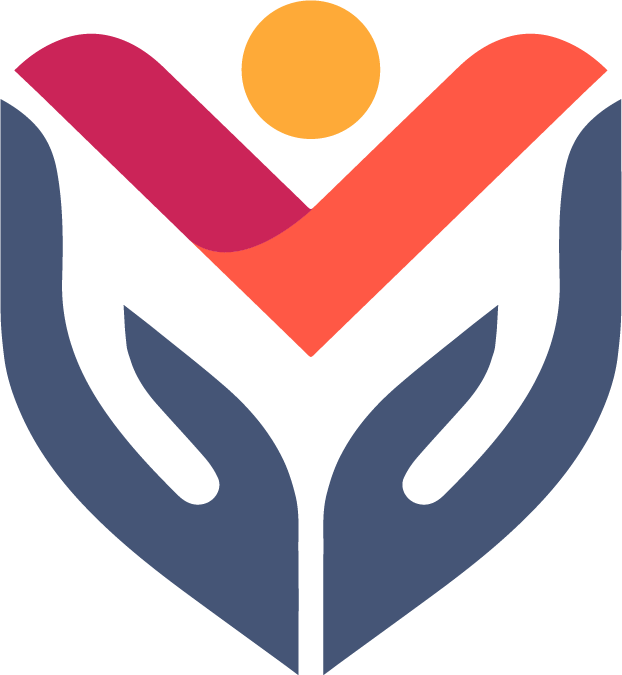 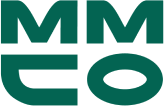 ИГРЫ С 
КОРОБКАМИ
Развивают мышление
Формируют представления о постоянстве и неизменности в мире
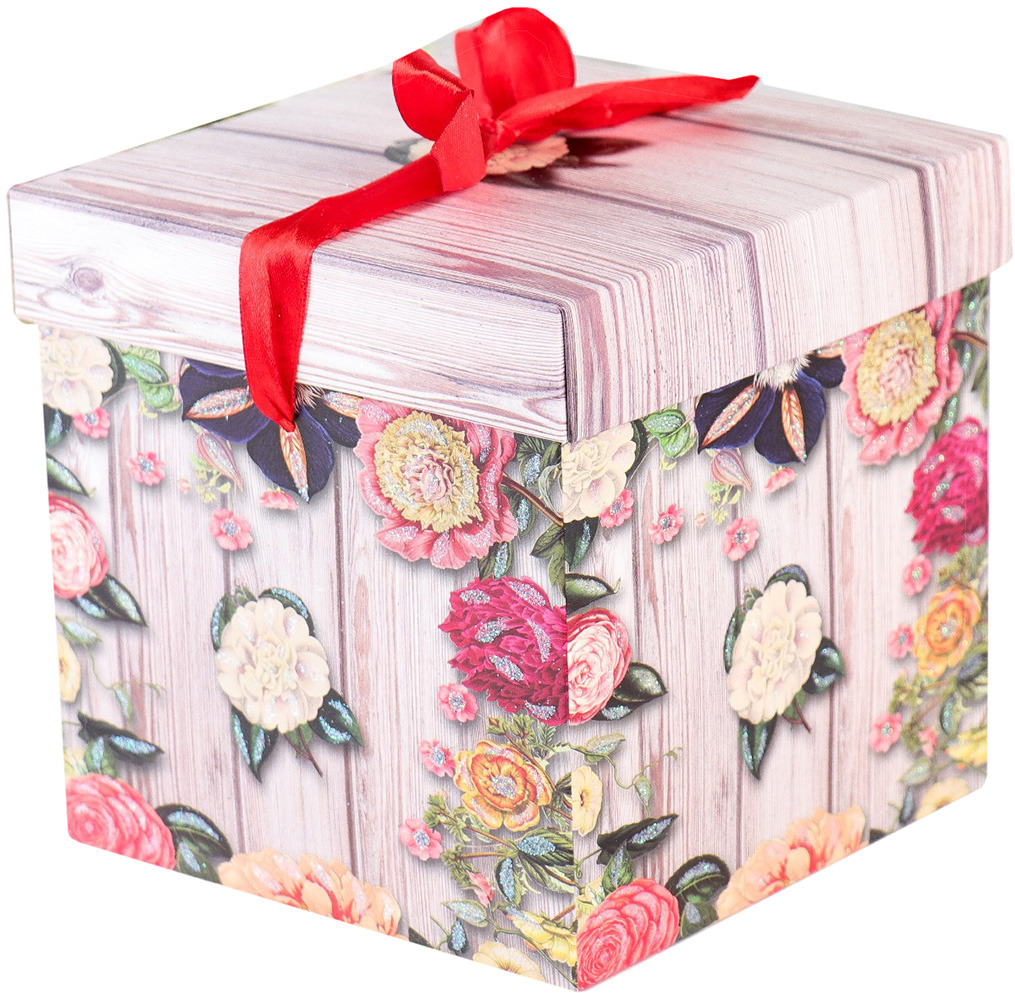 Развивают зрительно-моторную координацию
Учит правильному восприятию реальности
Стимулируют психомоторное развитие
Познание
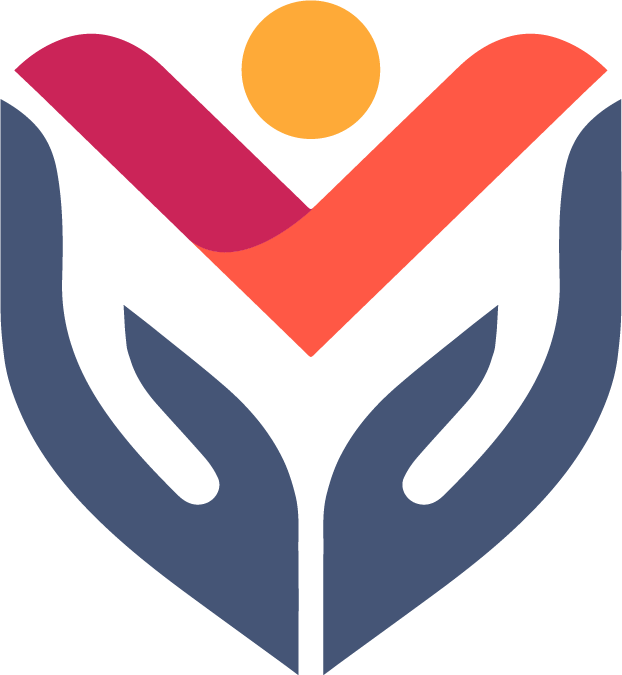 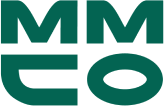 СЕНСОРНЫЕ
ИГРЫ
Формируют представления о величине
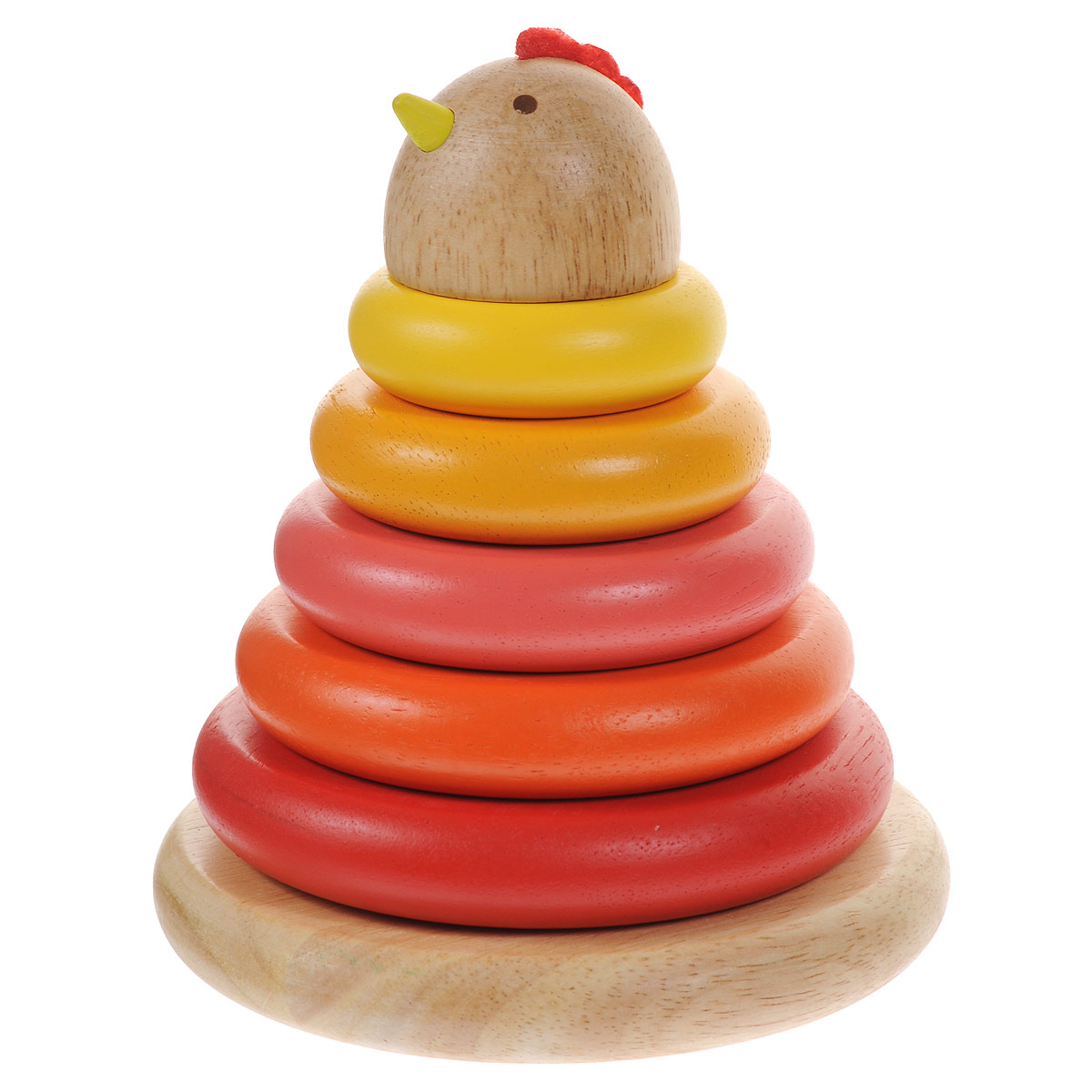 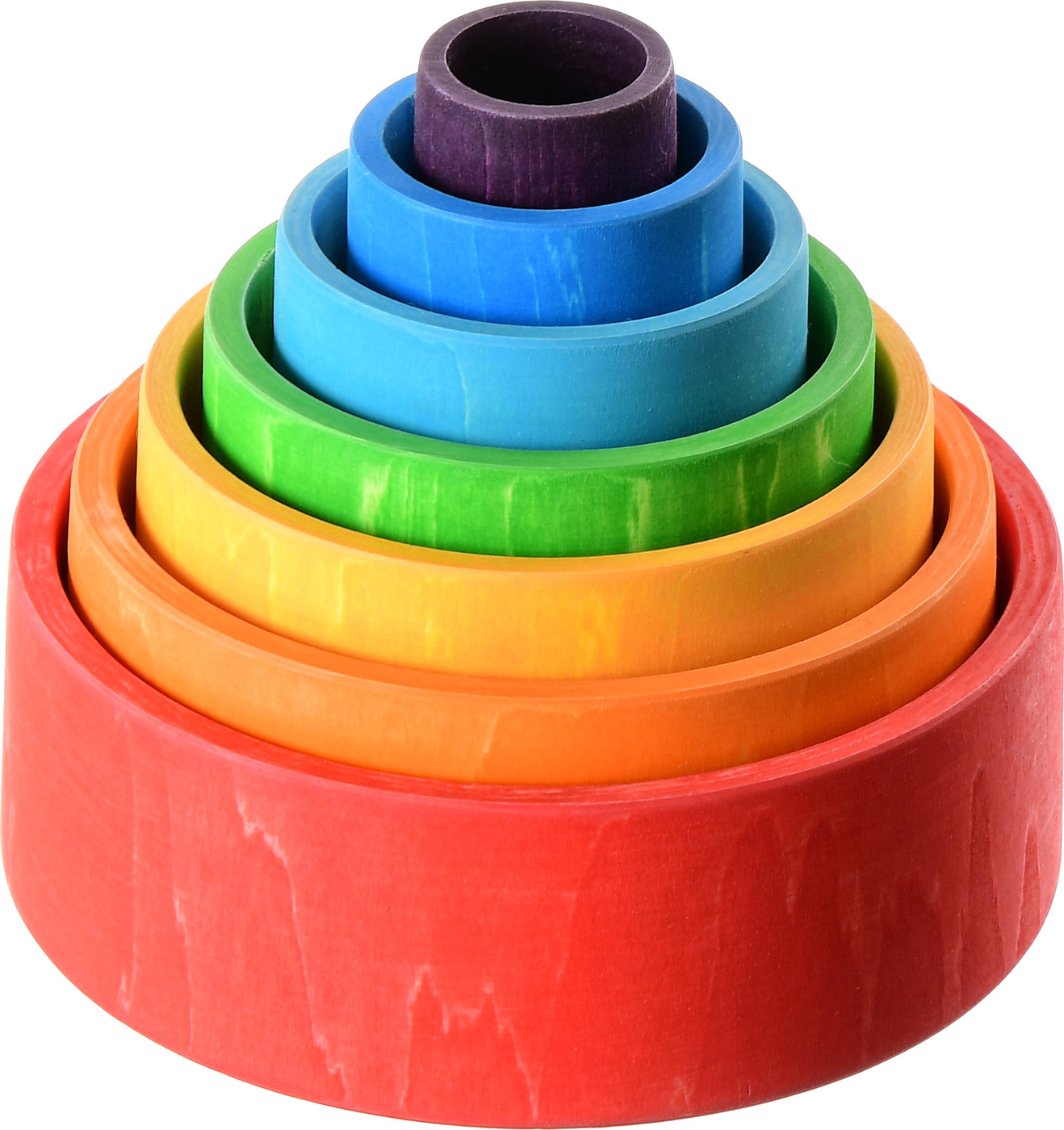 Развивают соотносительные действия
Развивают мышление
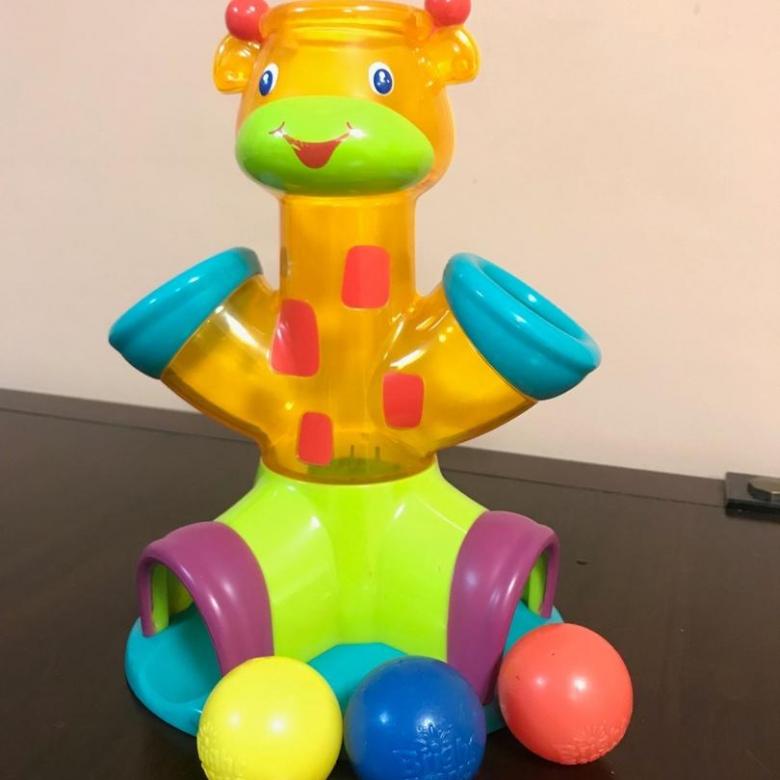 Обогащают сенсорный опыт
Развивают зрительно-моторную 
координацию
Кейс развития — 9-12 месяцев
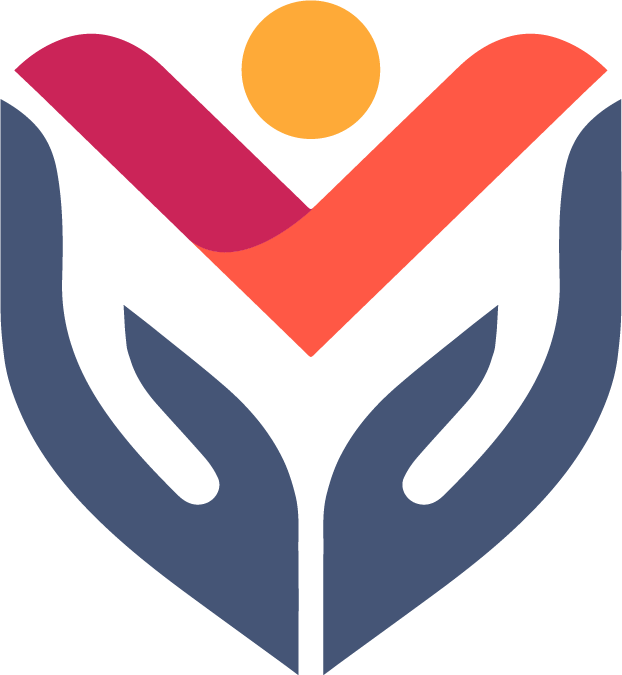 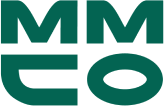 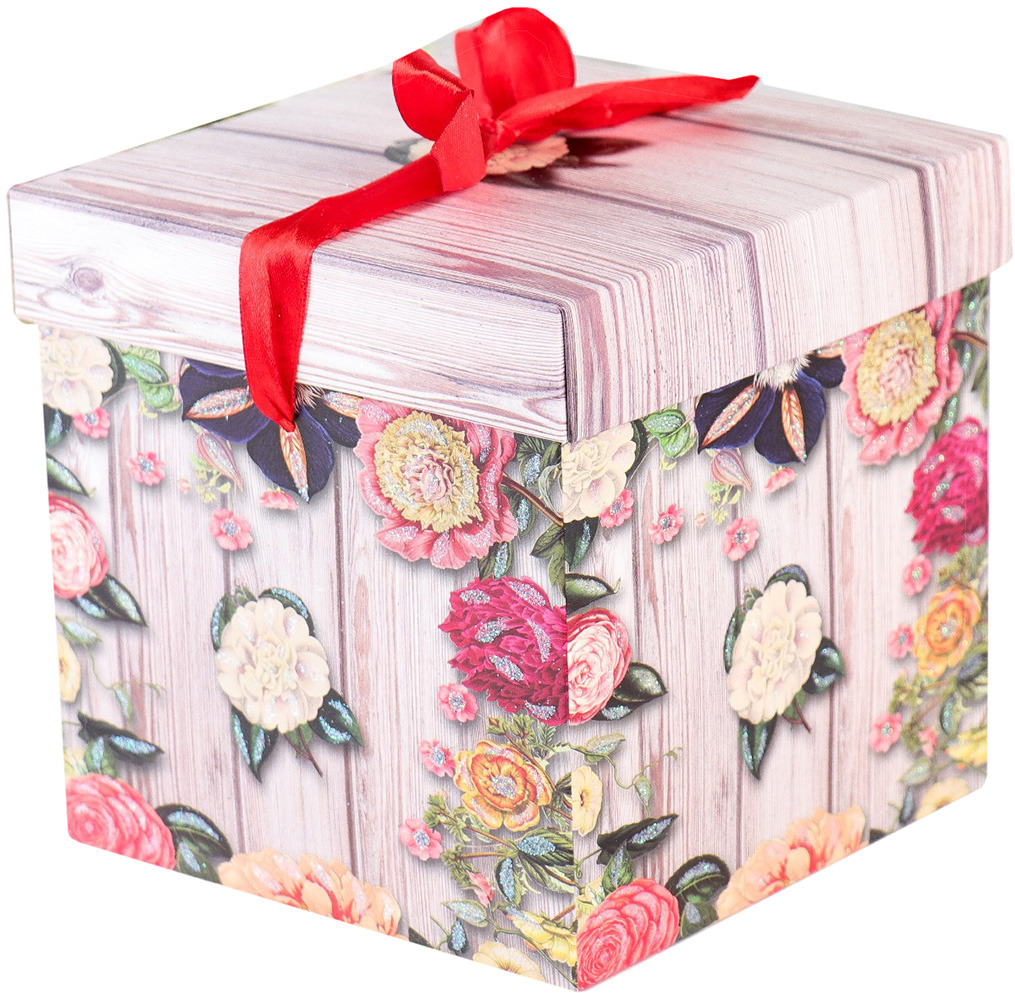 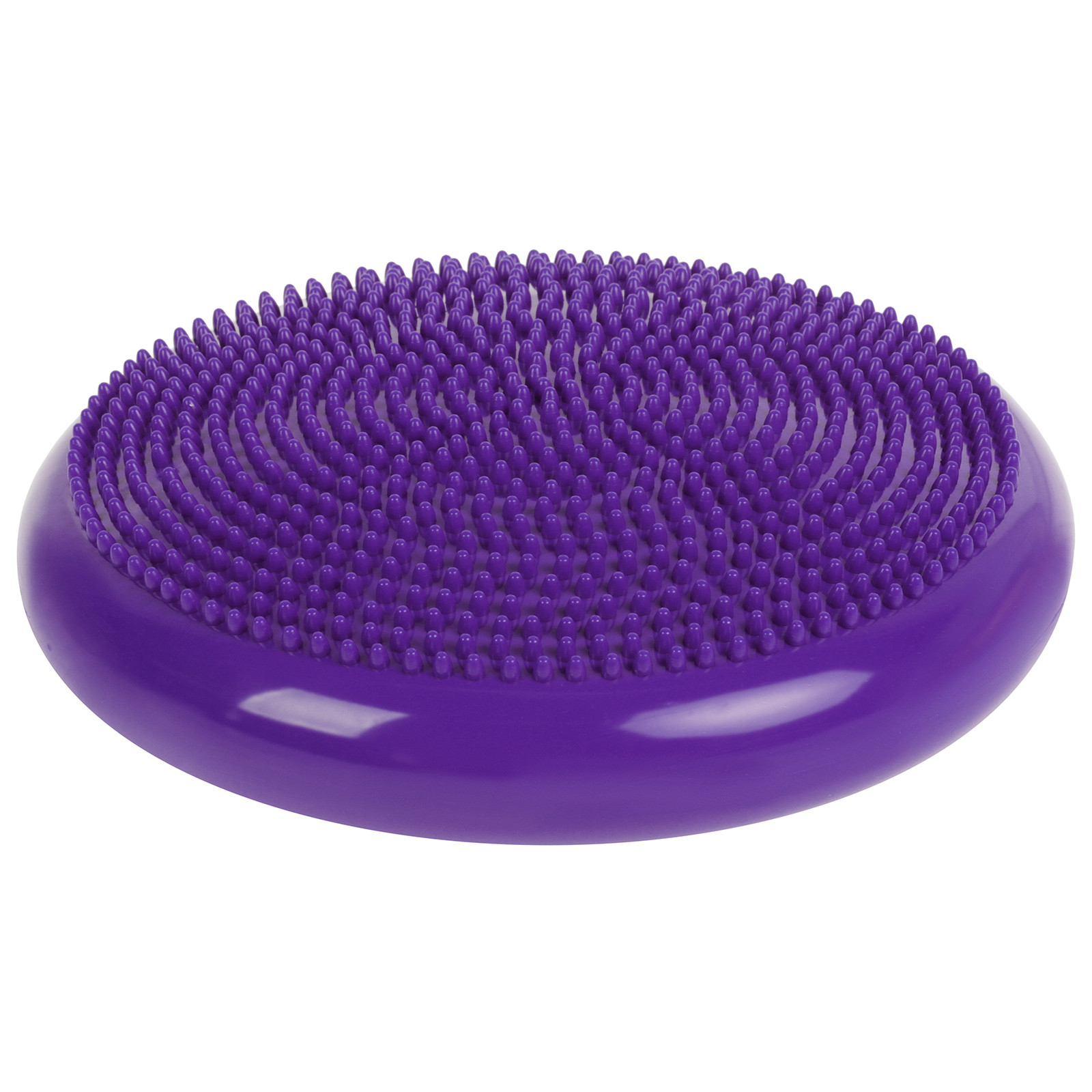 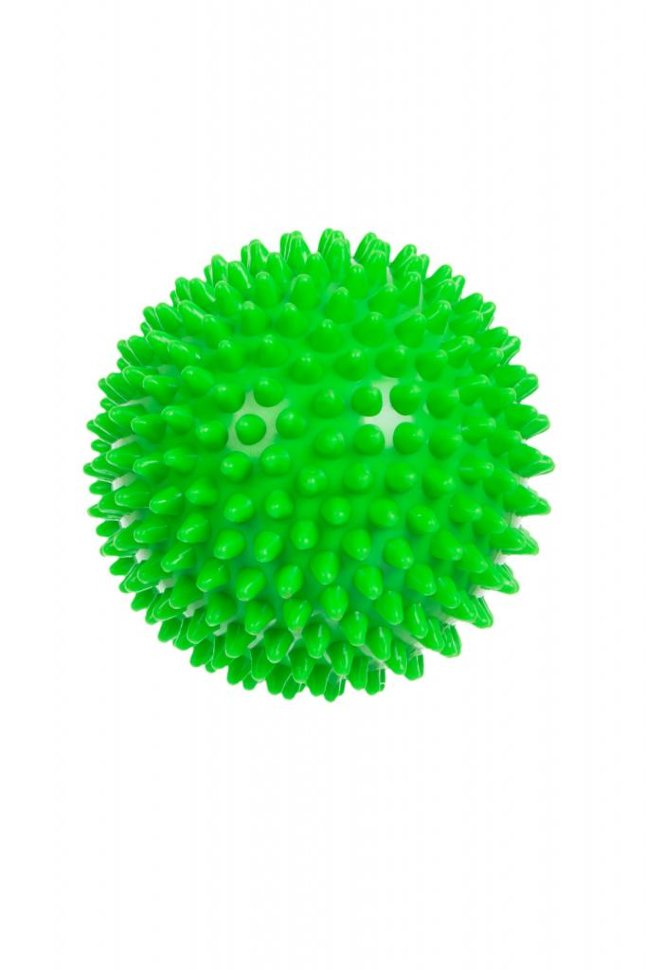 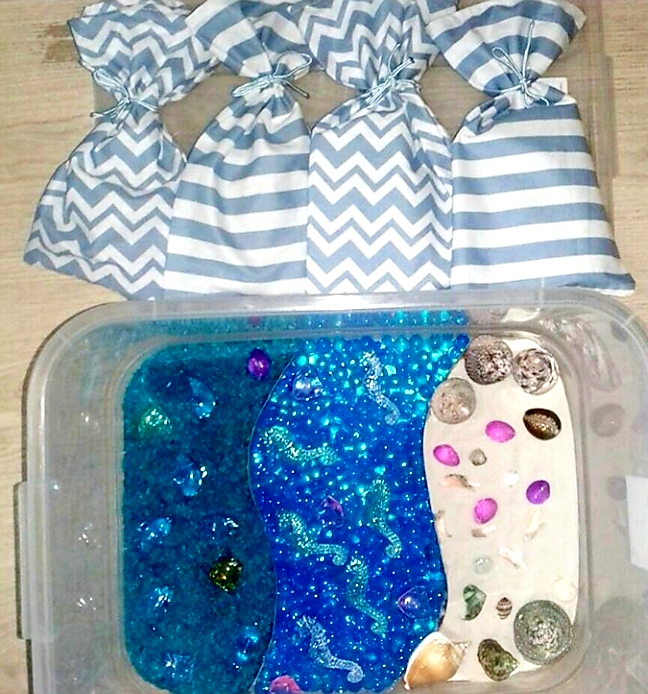 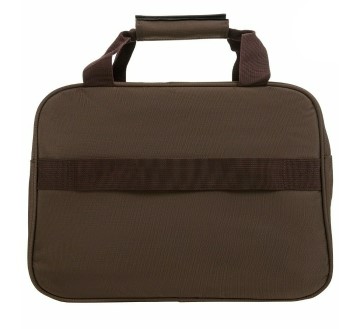 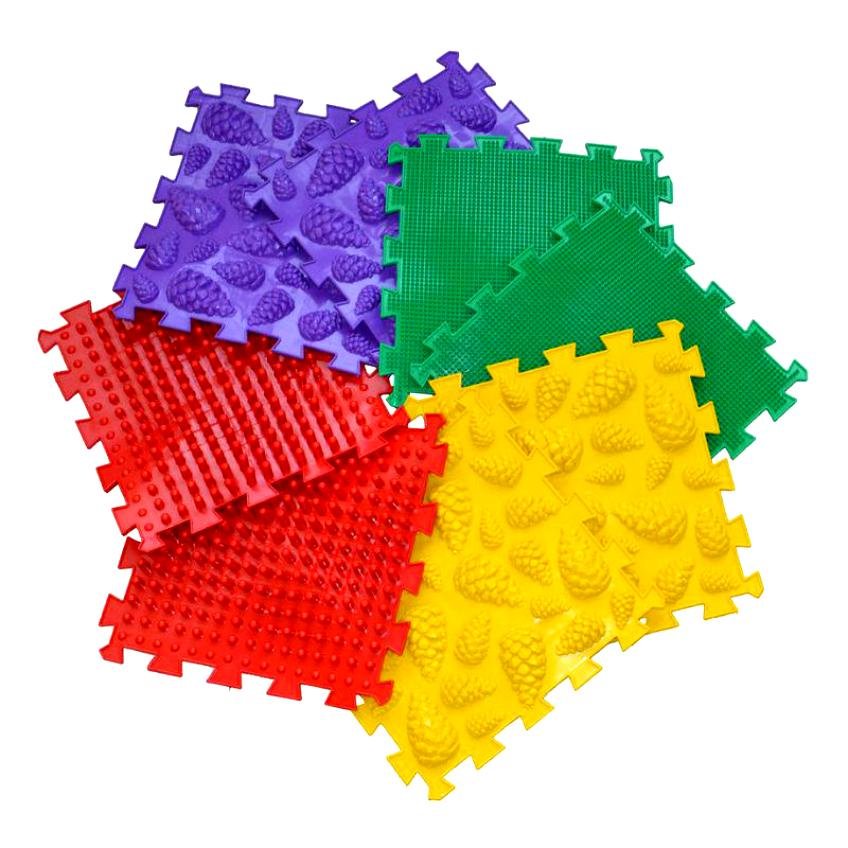 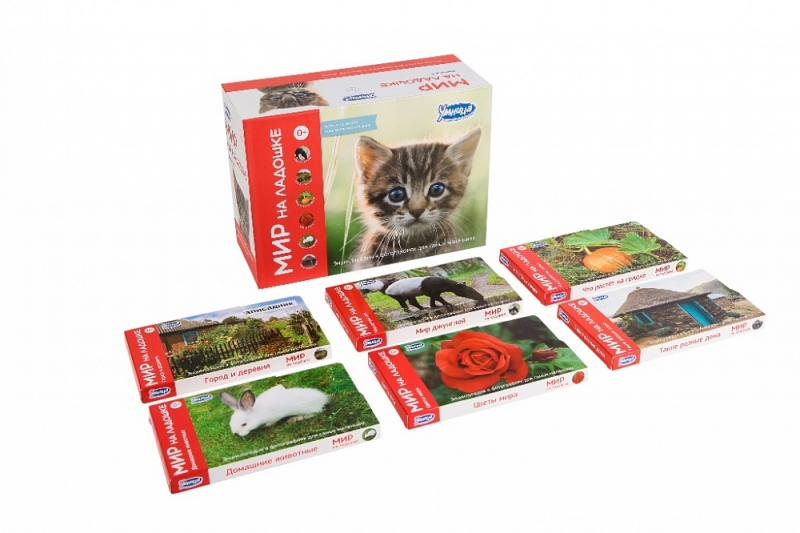 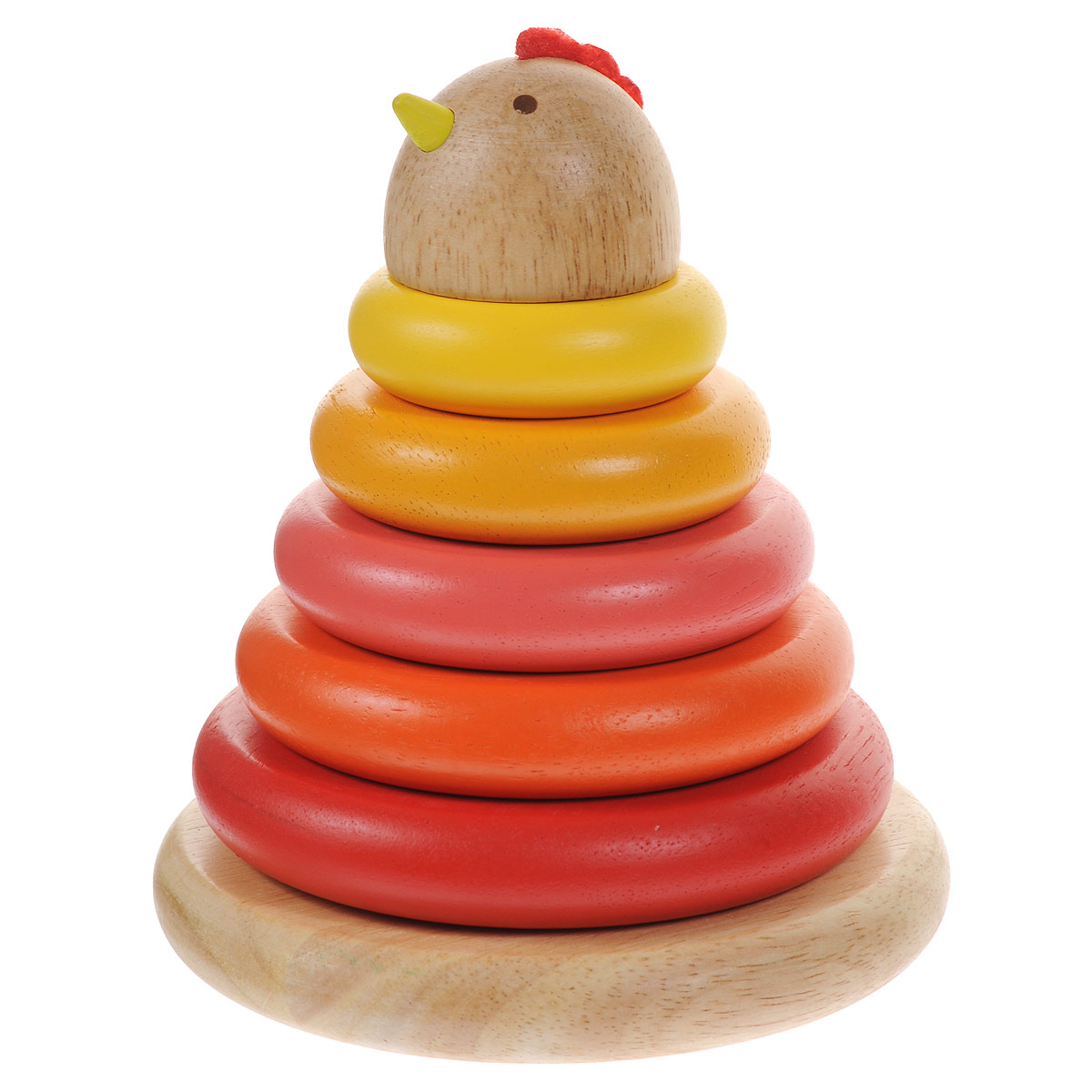 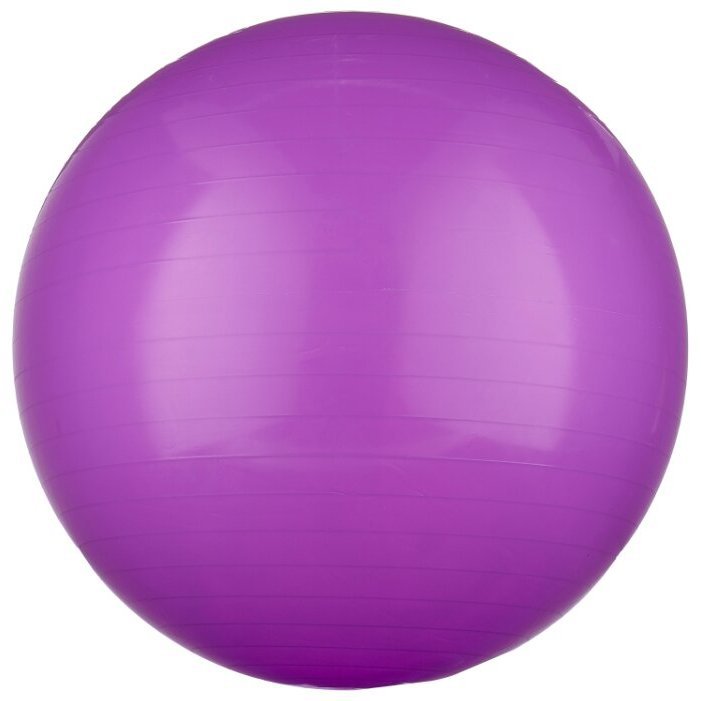 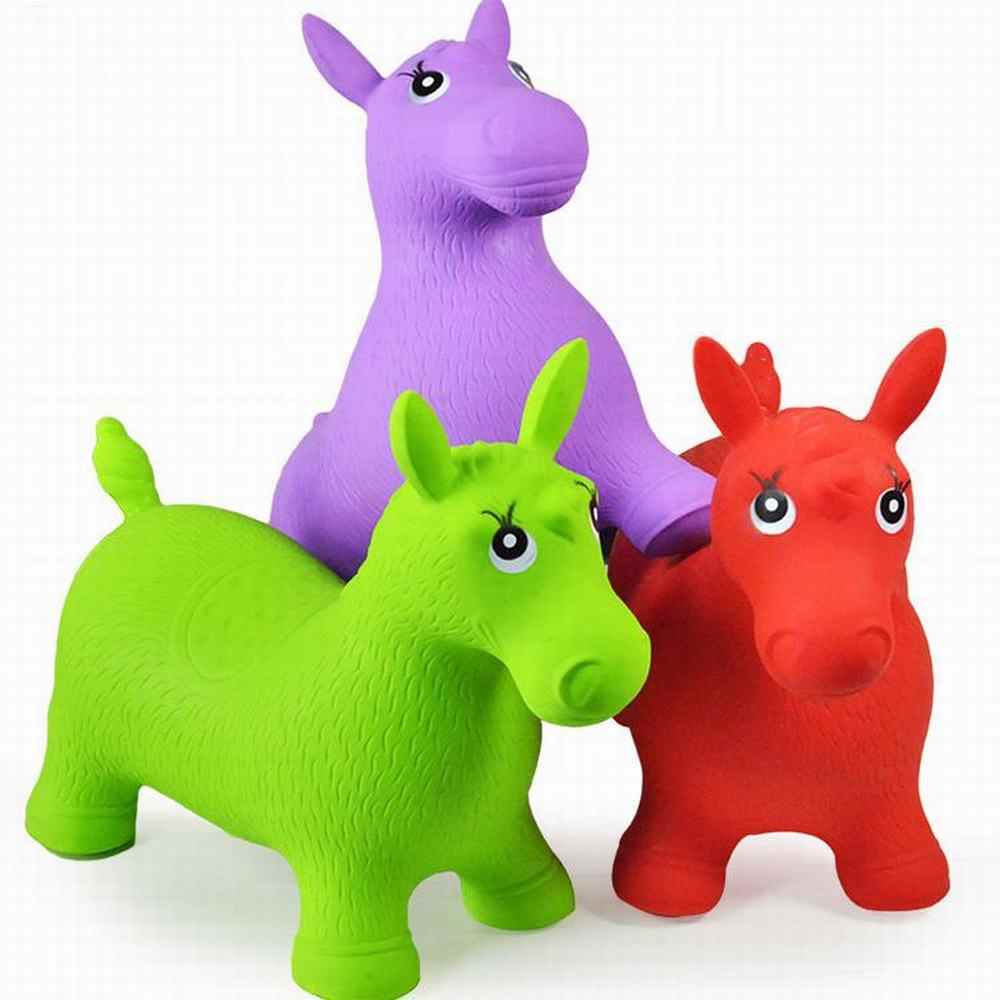 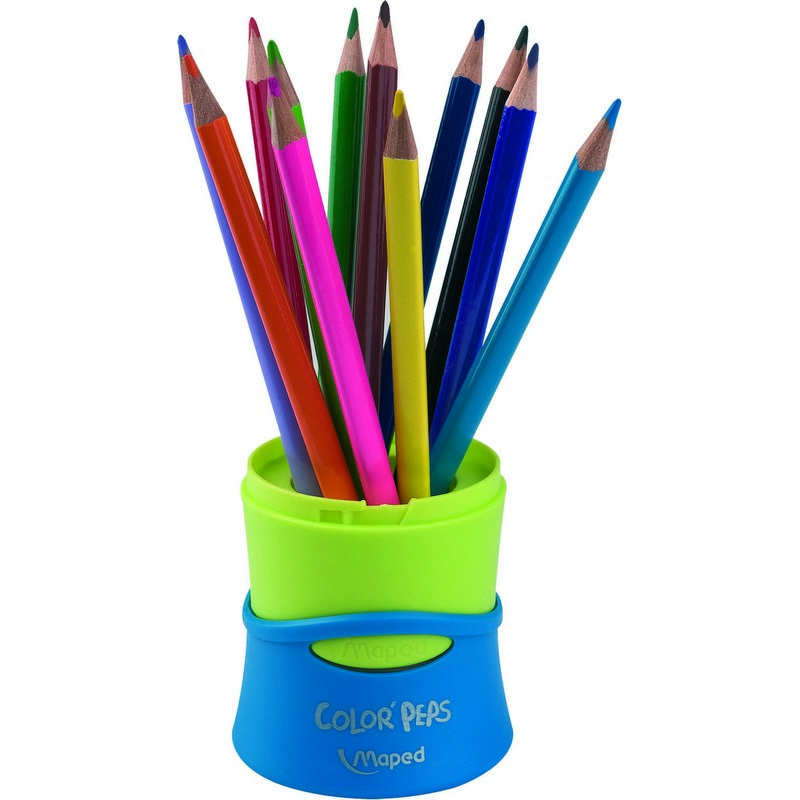 Движение
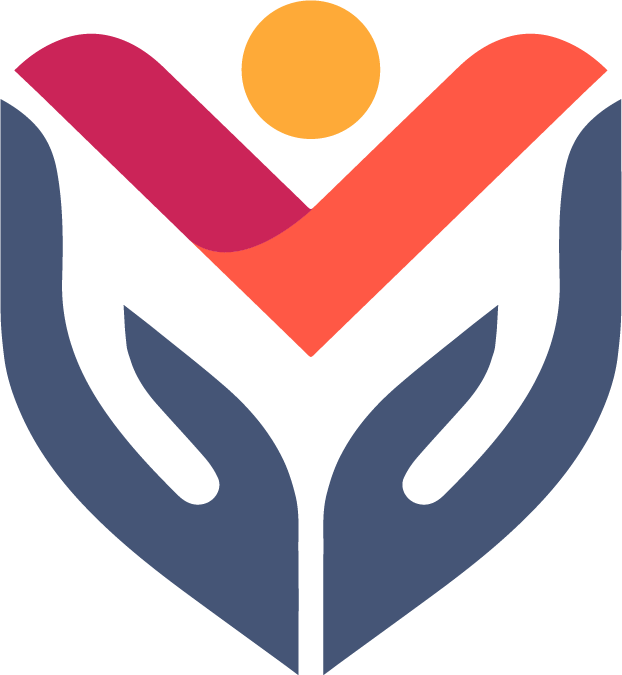 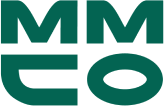 Развивает координацию
ИГРУШКИ ДЛЯ ОБОГАЩЕНИЯ 
ФИЗИЧЕСКОЙ АКТИВНОСТИ
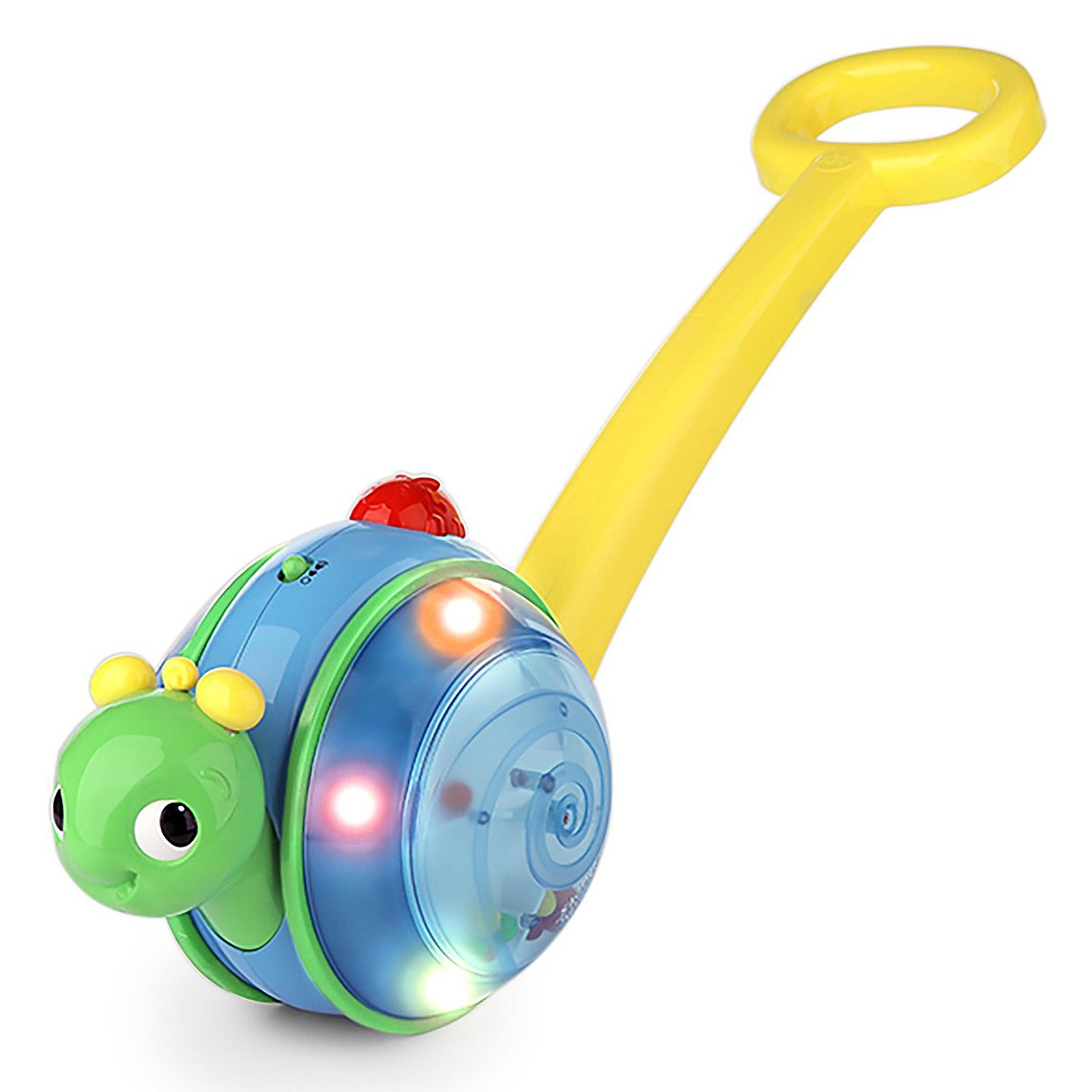 Стимулирует работу мозга
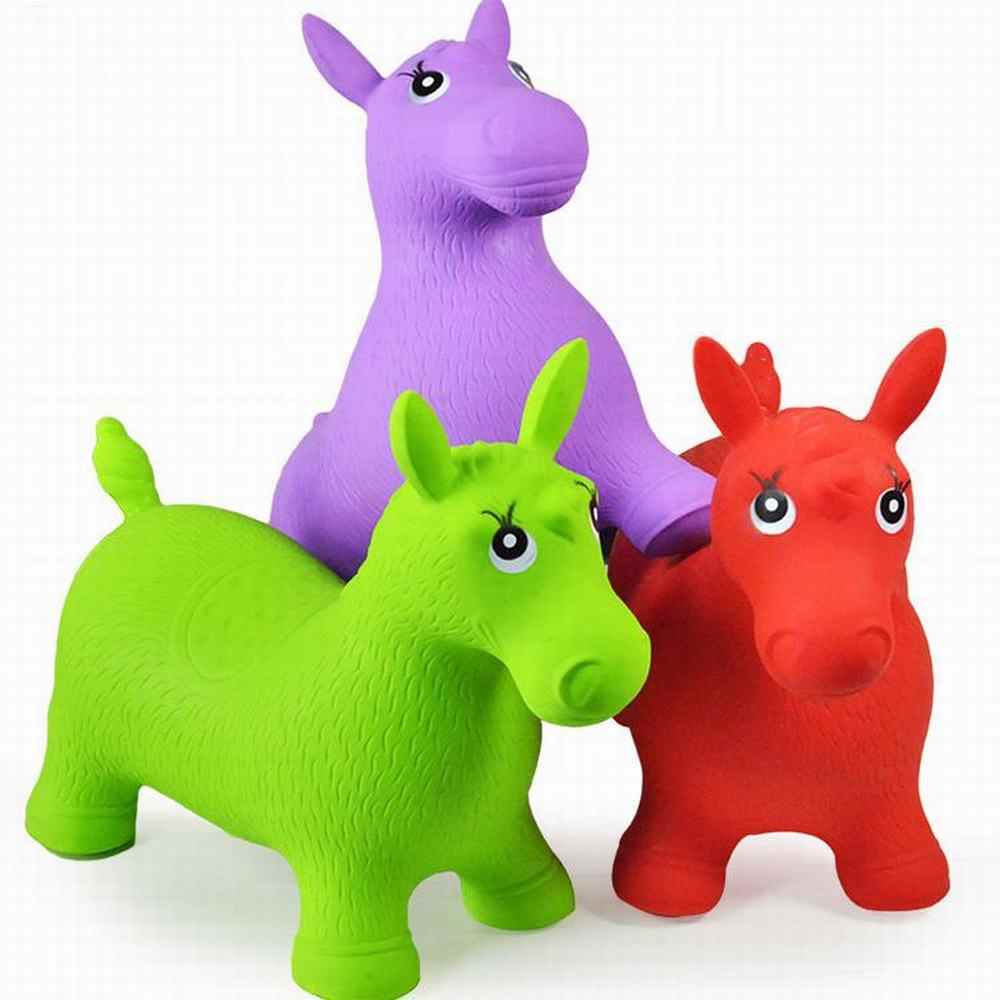 Тренирует чувство равновесия
Укрепляет мышцы всего тела
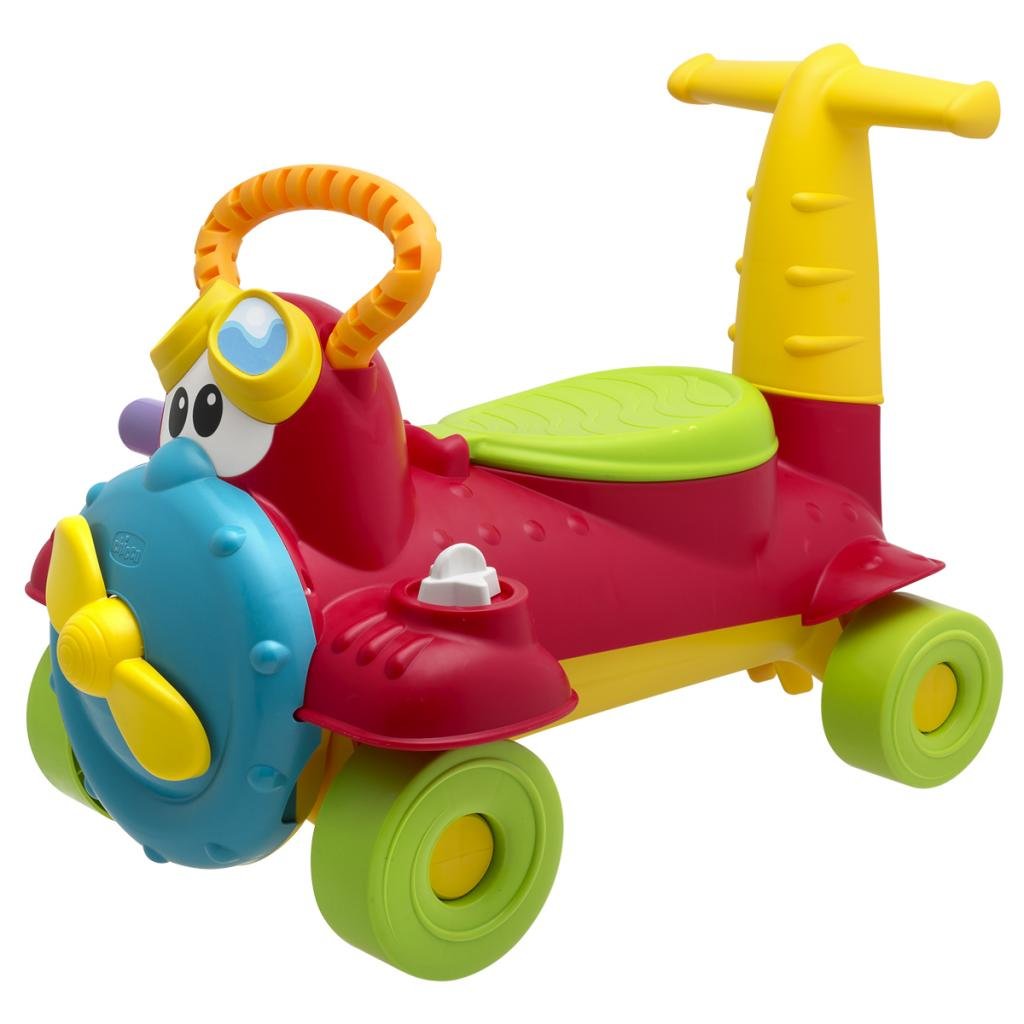 Стимулирует психомоторное развитие
Познание
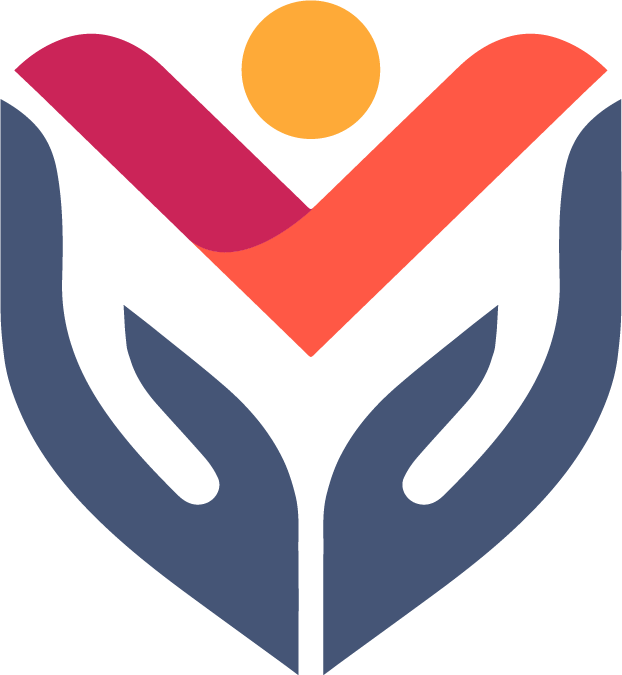 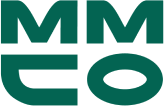 Помогают понять, что рука может 
продолжаться предметом
ПОСОБИЯ ДЛЯ РАЗВИТИЯ 
ОРУДИЙНЫХ ДЕЙСТВИЙ
Формируют основы предметной 
деятельности
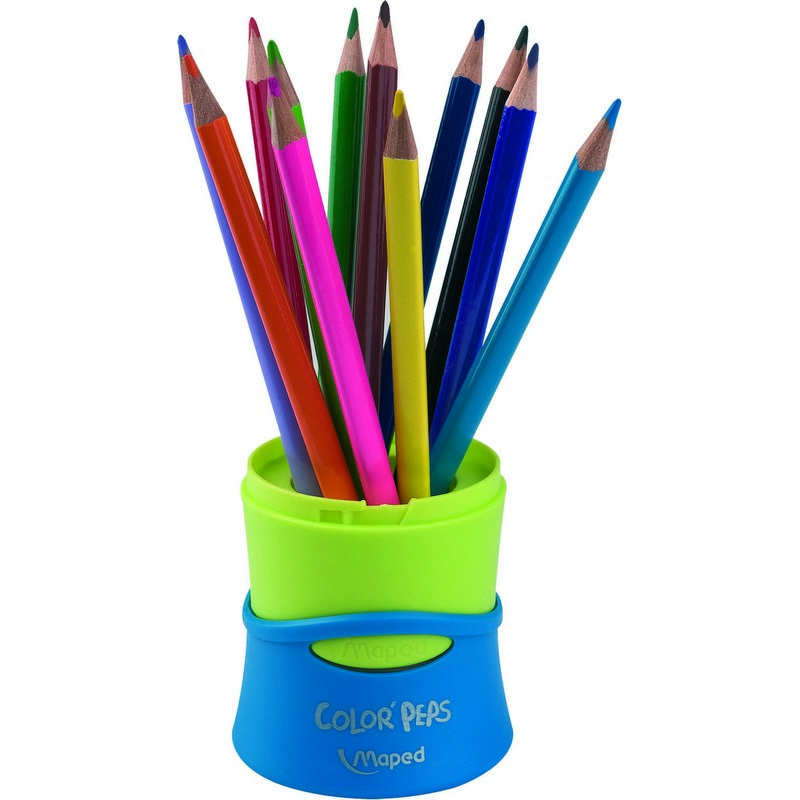 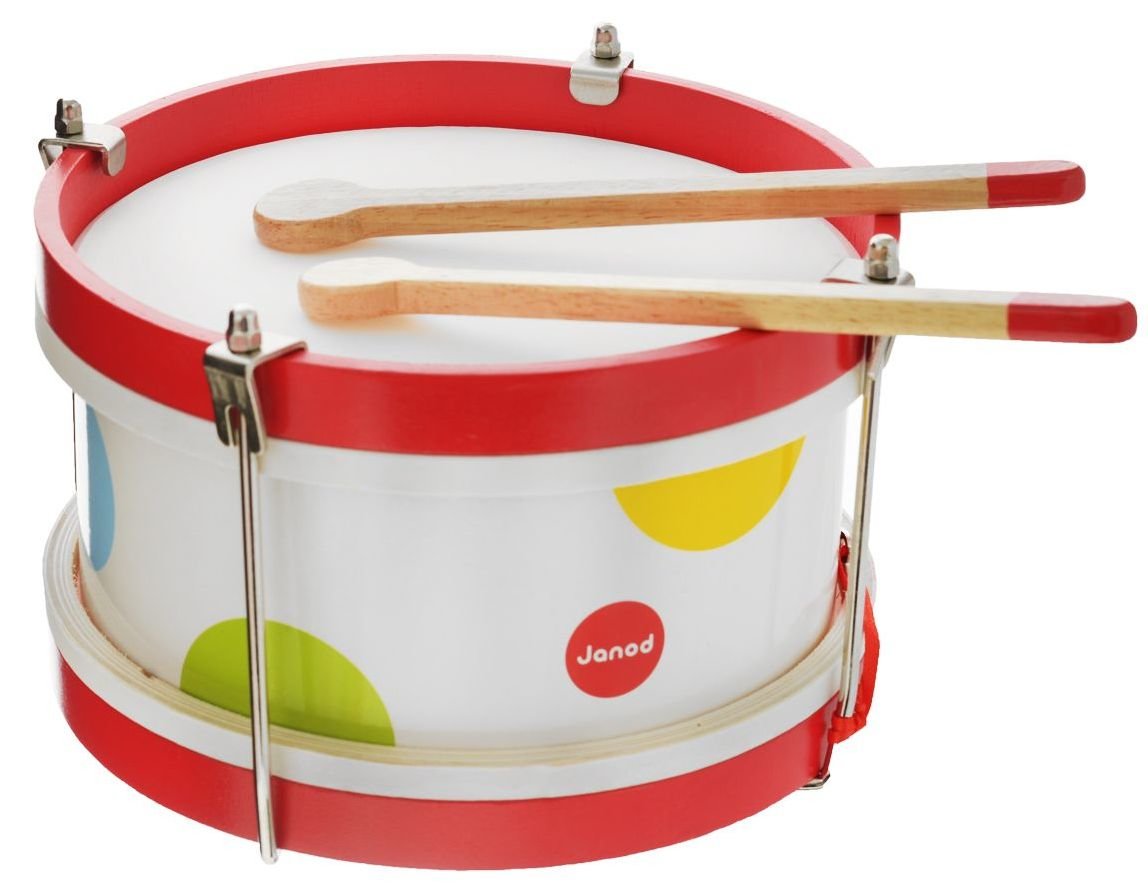 Помогают понять, что предмет может 
выступать в качестве орудия
Формируют представления о том, 
что предмет может воздействовать
 на другой предмет
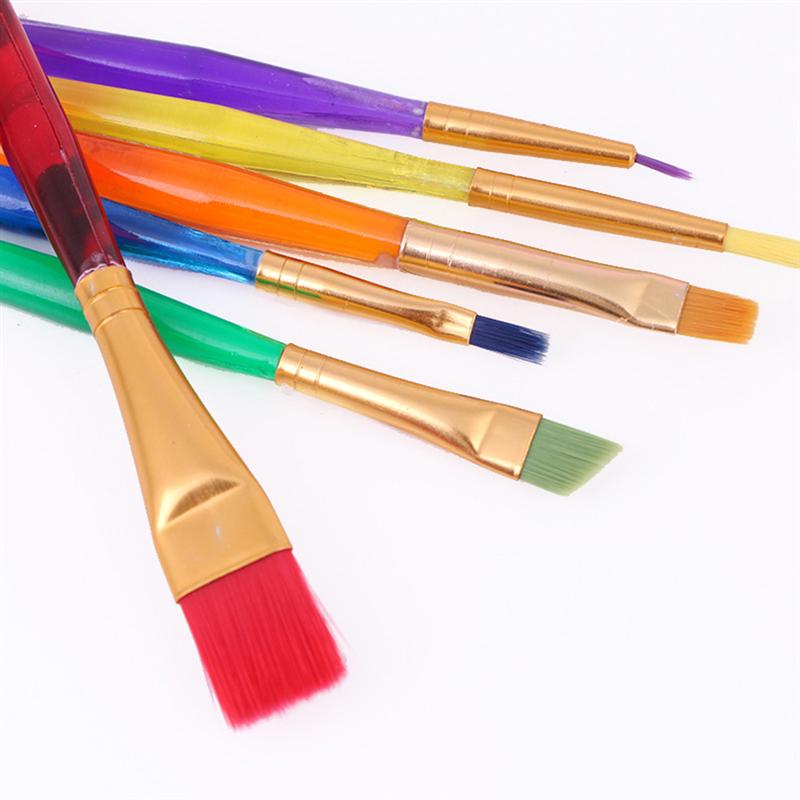 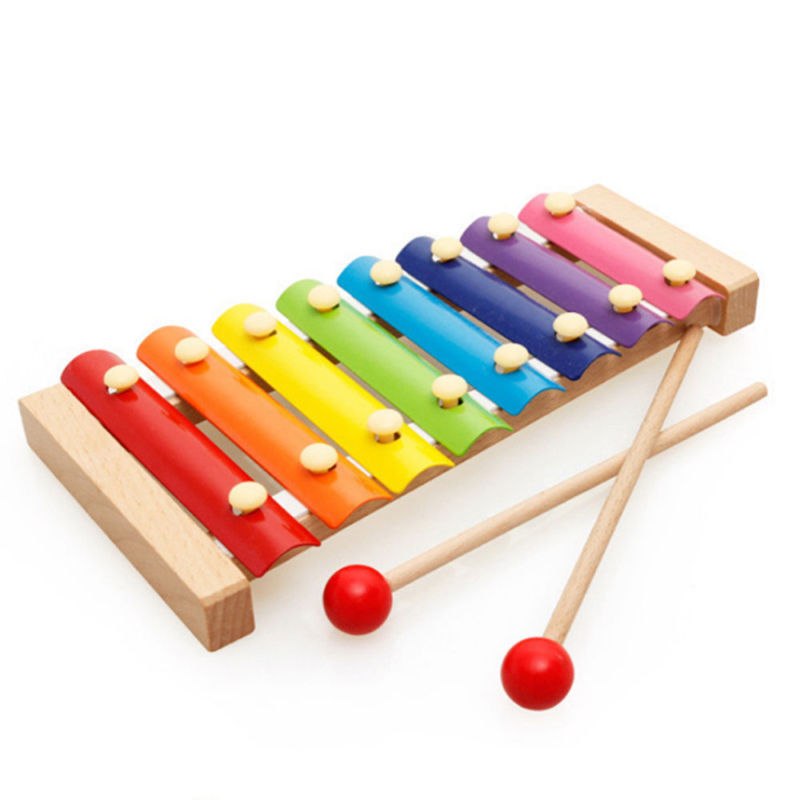 Развивают общую моторику руки
Познание
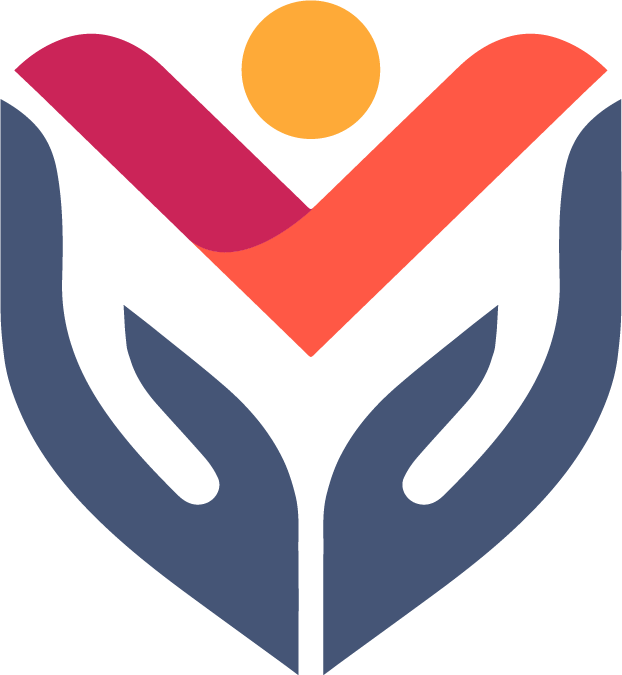 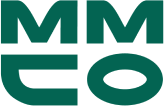 Позволяют отработать орудийные 
действия
СЕНСОРНЫЕ КОРОБКИ
Стимулирует работу мозга
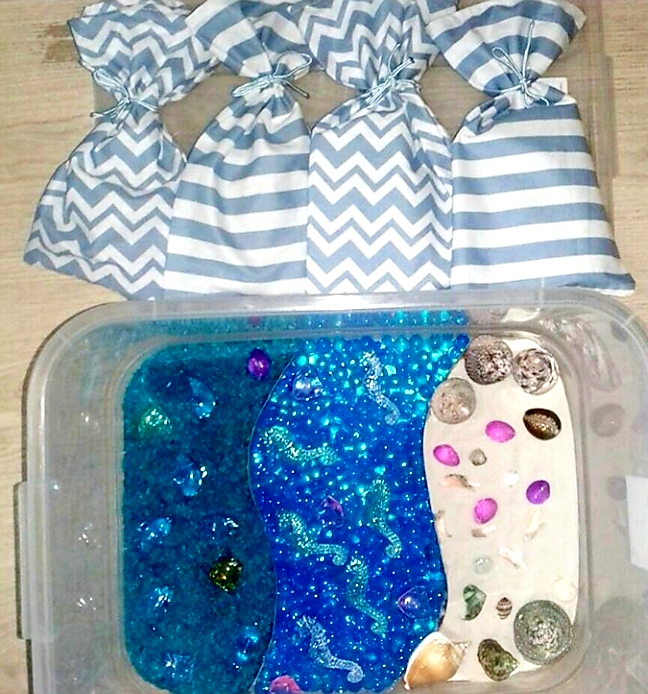 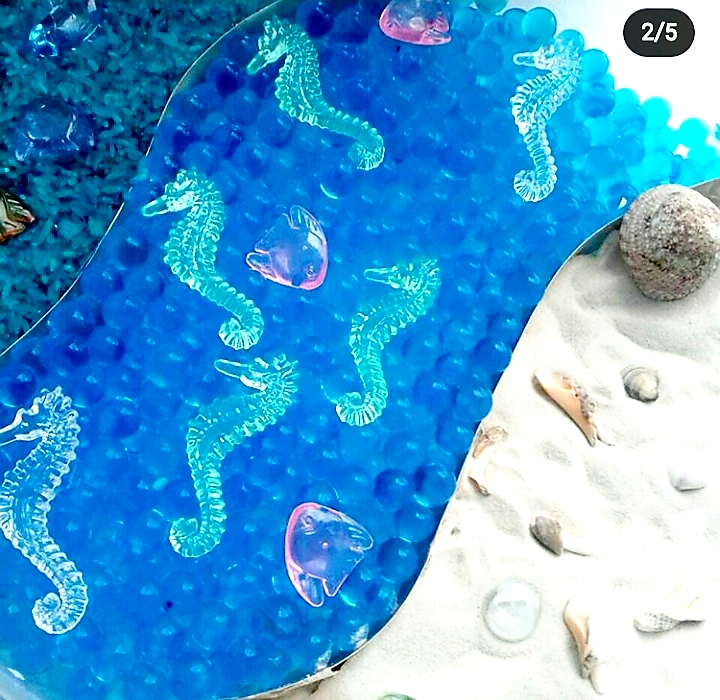 Развивают мелкую моторику
Развивают внимание, умение выделять 
более яркий предмет среди однородных
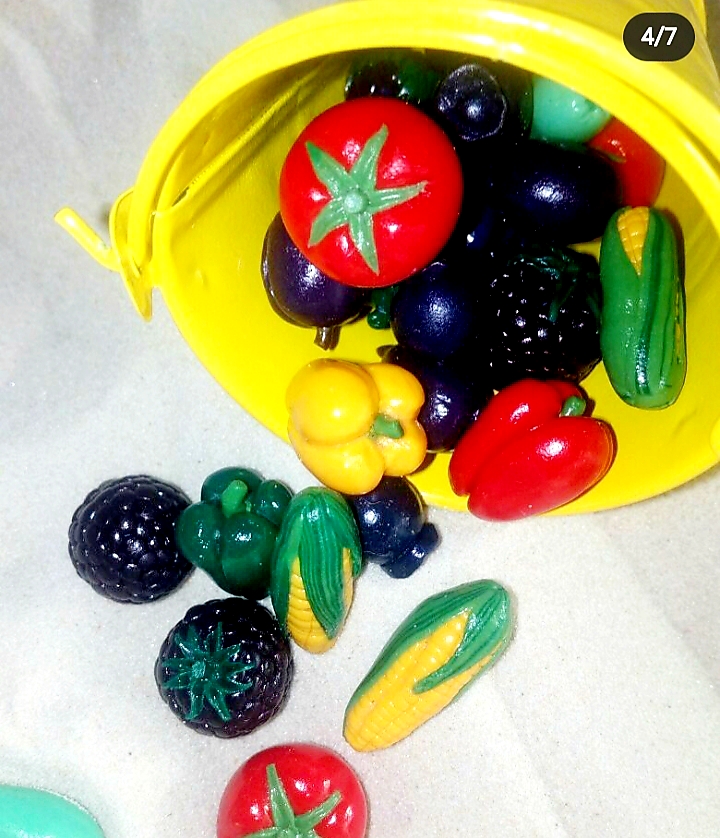 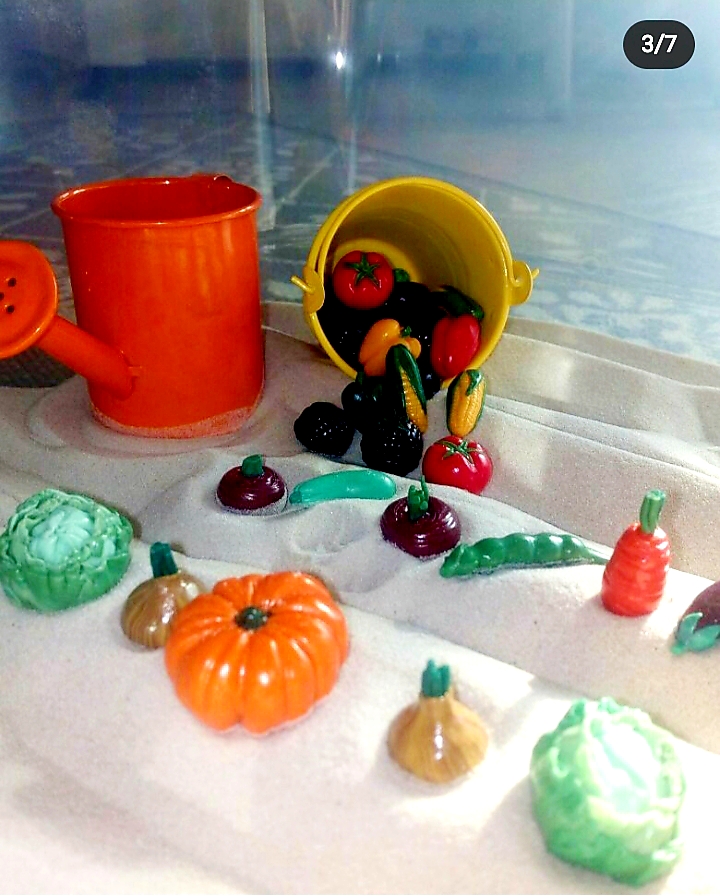 Развивают зрительно-моторную 
координацию
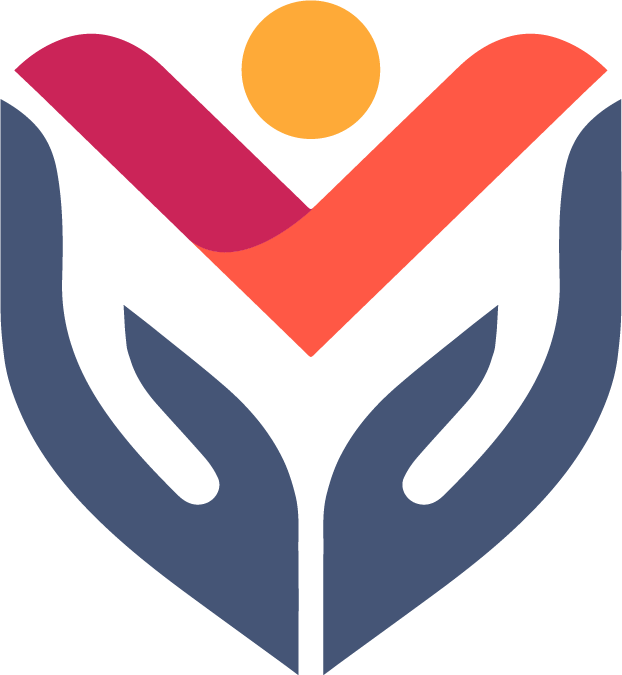 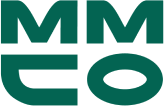 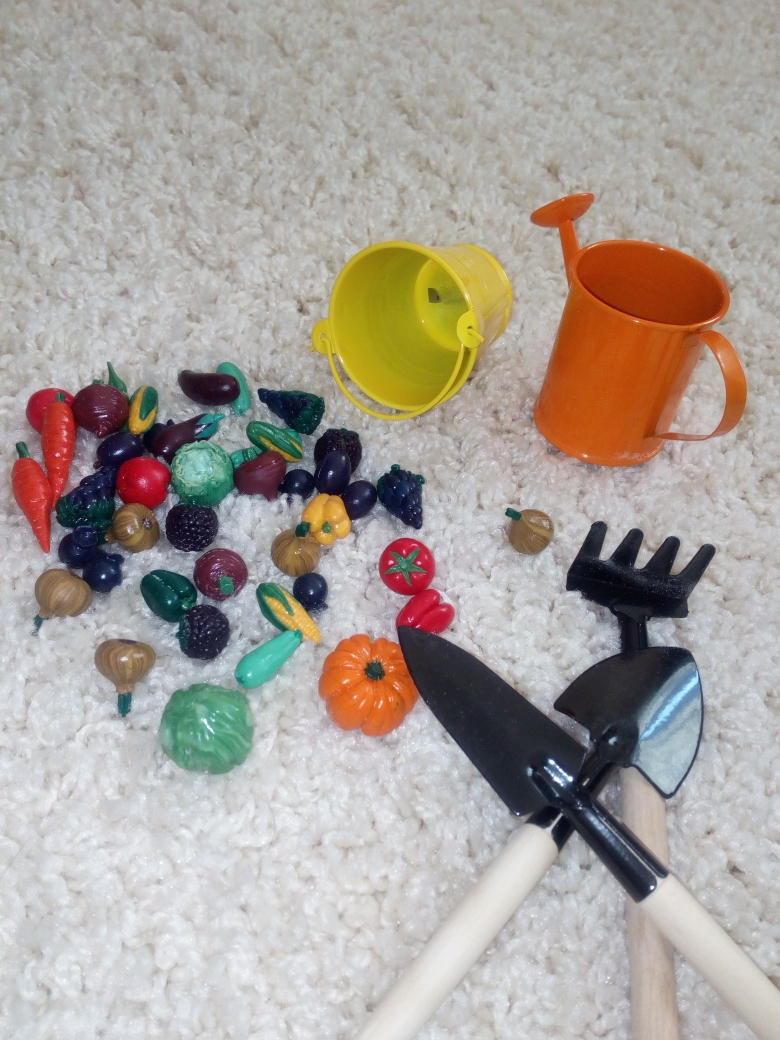 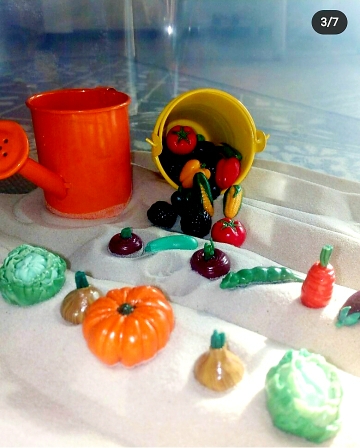 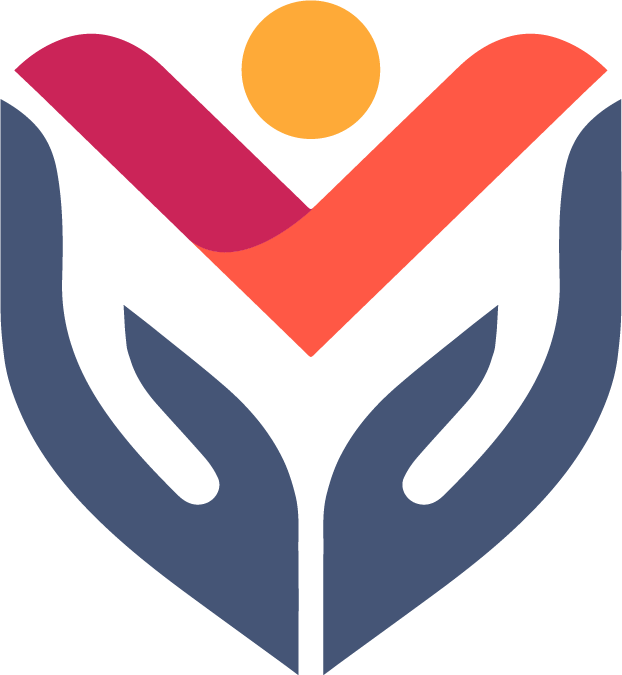 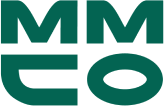 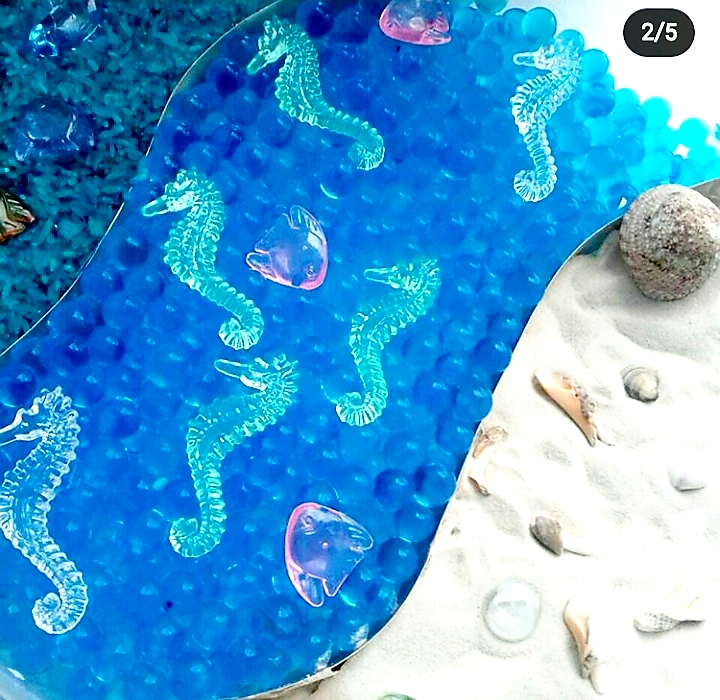 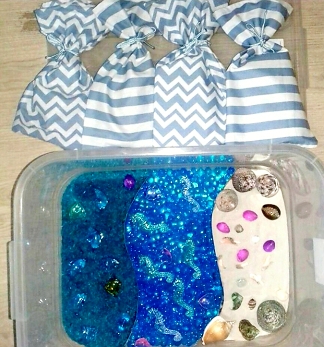 Формула развития малыша
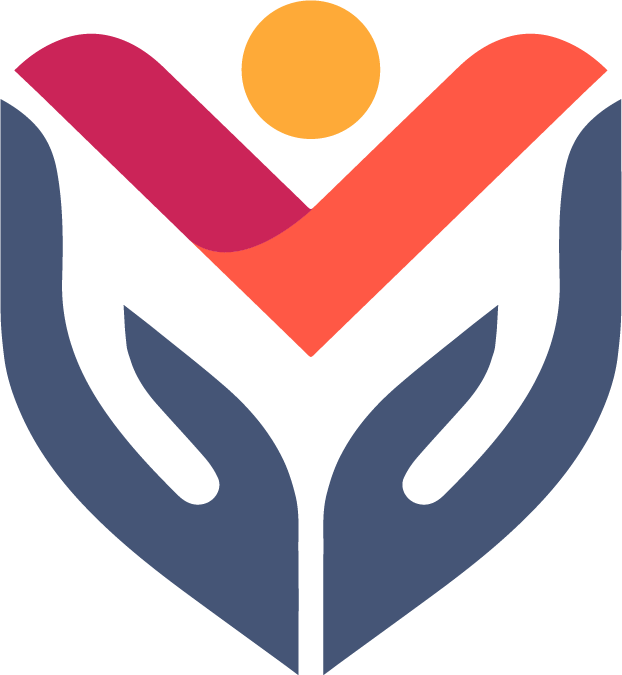 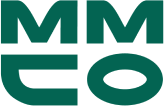 (ДВИЖЕНИЕ+ПОЗНАНИЕ)*ЛЮБОВЬ
Формула развития малыша
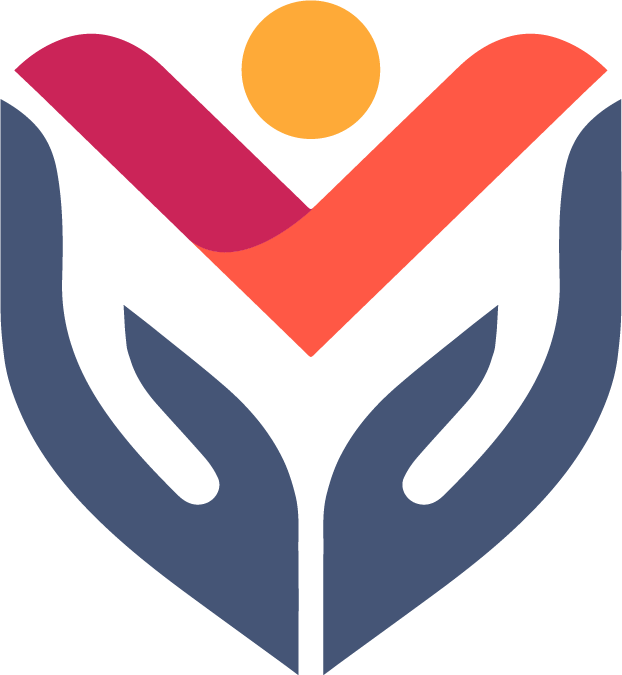 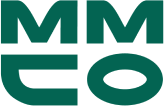 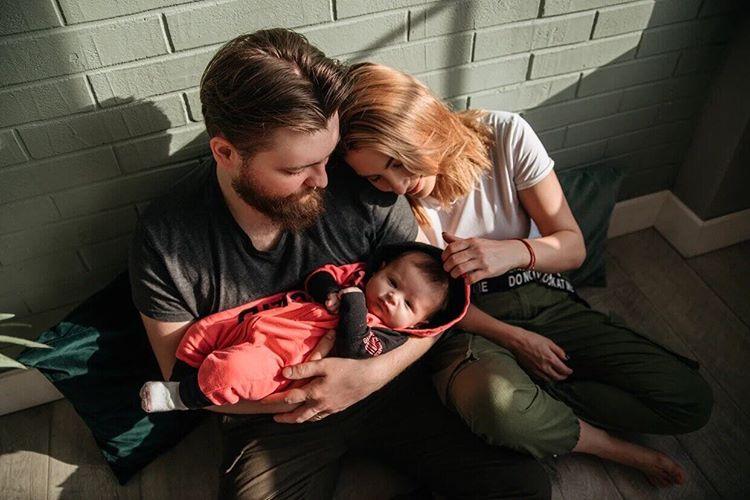 Формула развития малыша
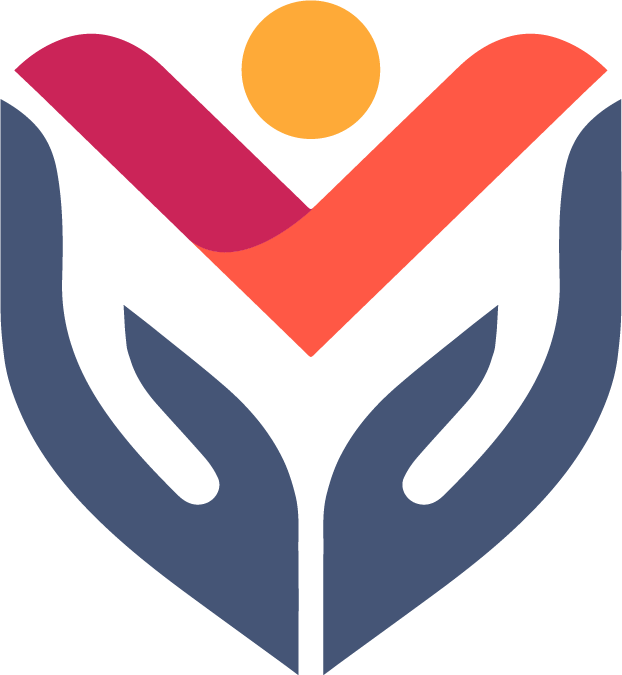 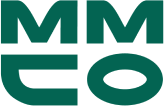 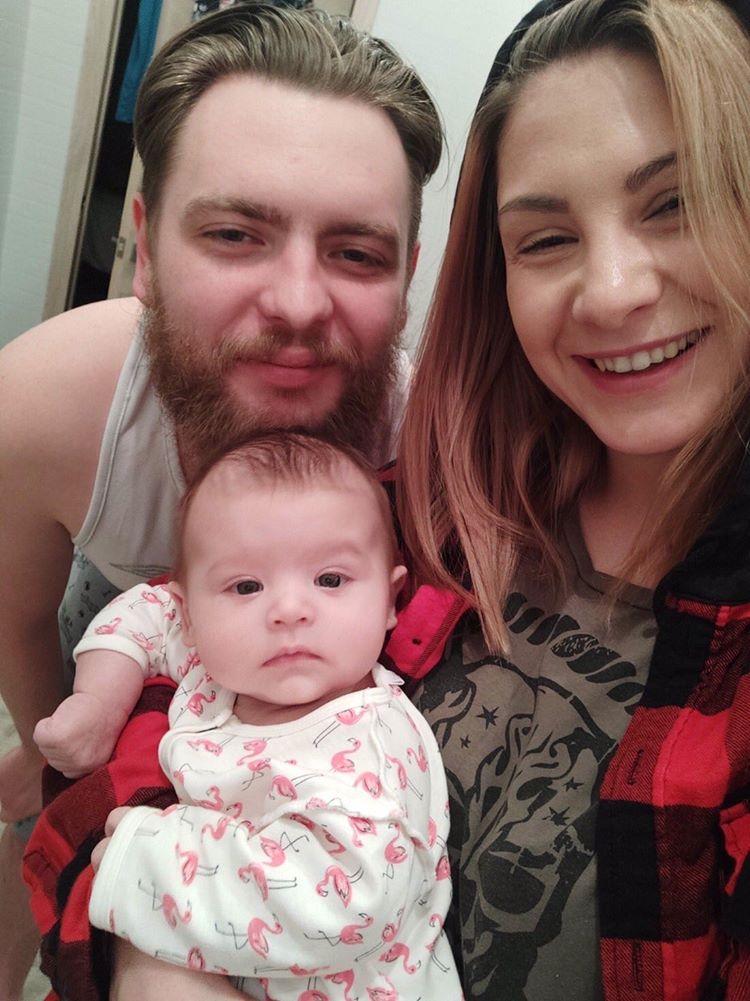 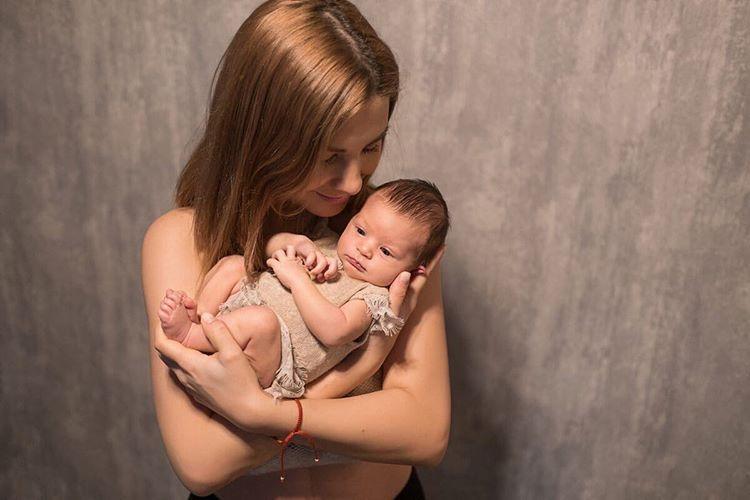 Формула развития малыша
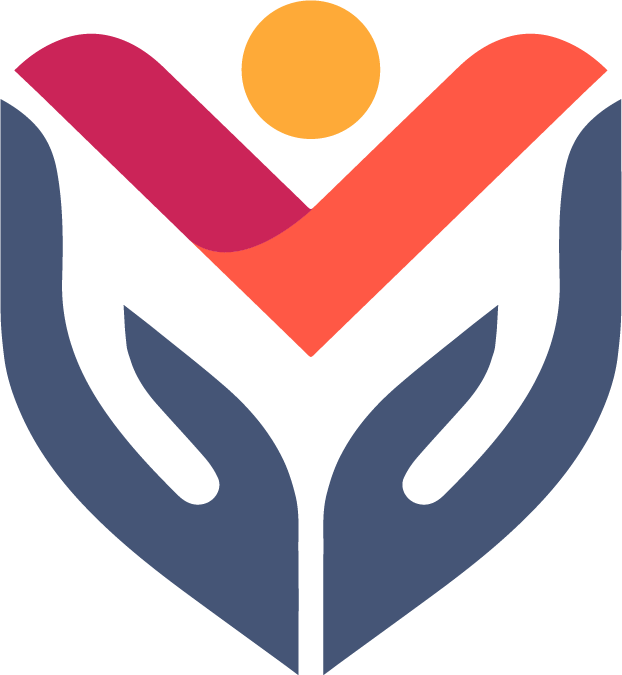 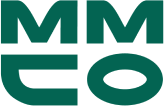 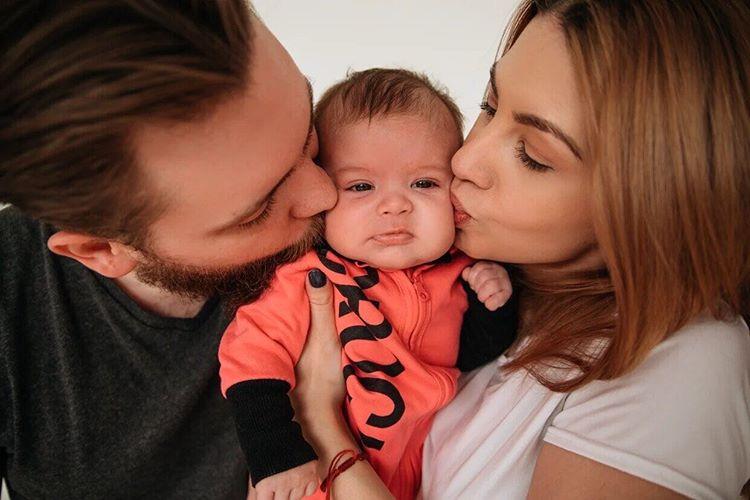 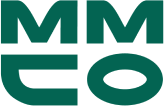 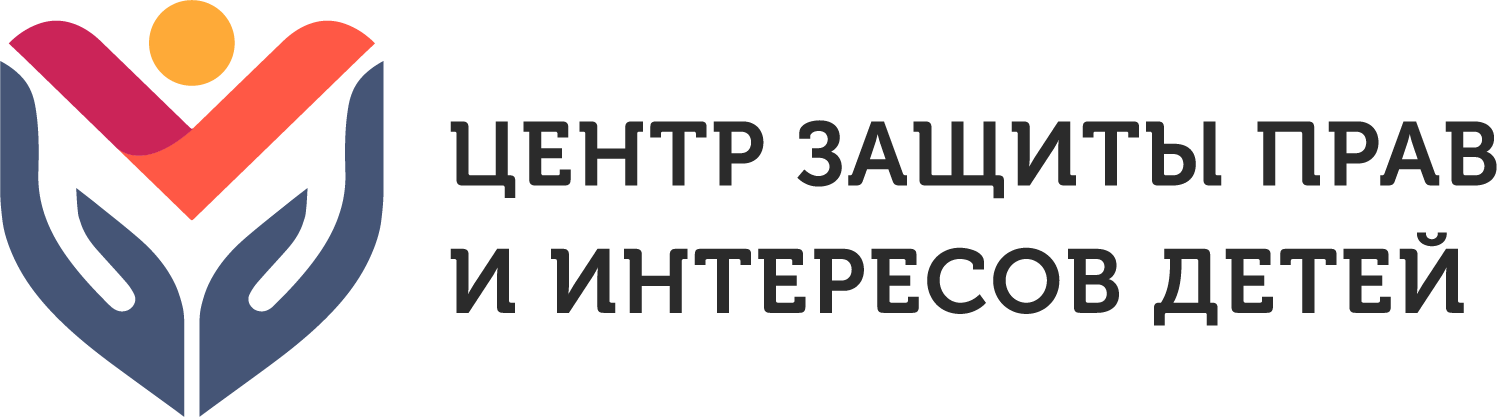 ФГБУ «Центр защиты прав и интересов детей»
www.fcprc.ru +7 (499) 444 08 06 доб.100 06 fcprc@yandex.ru
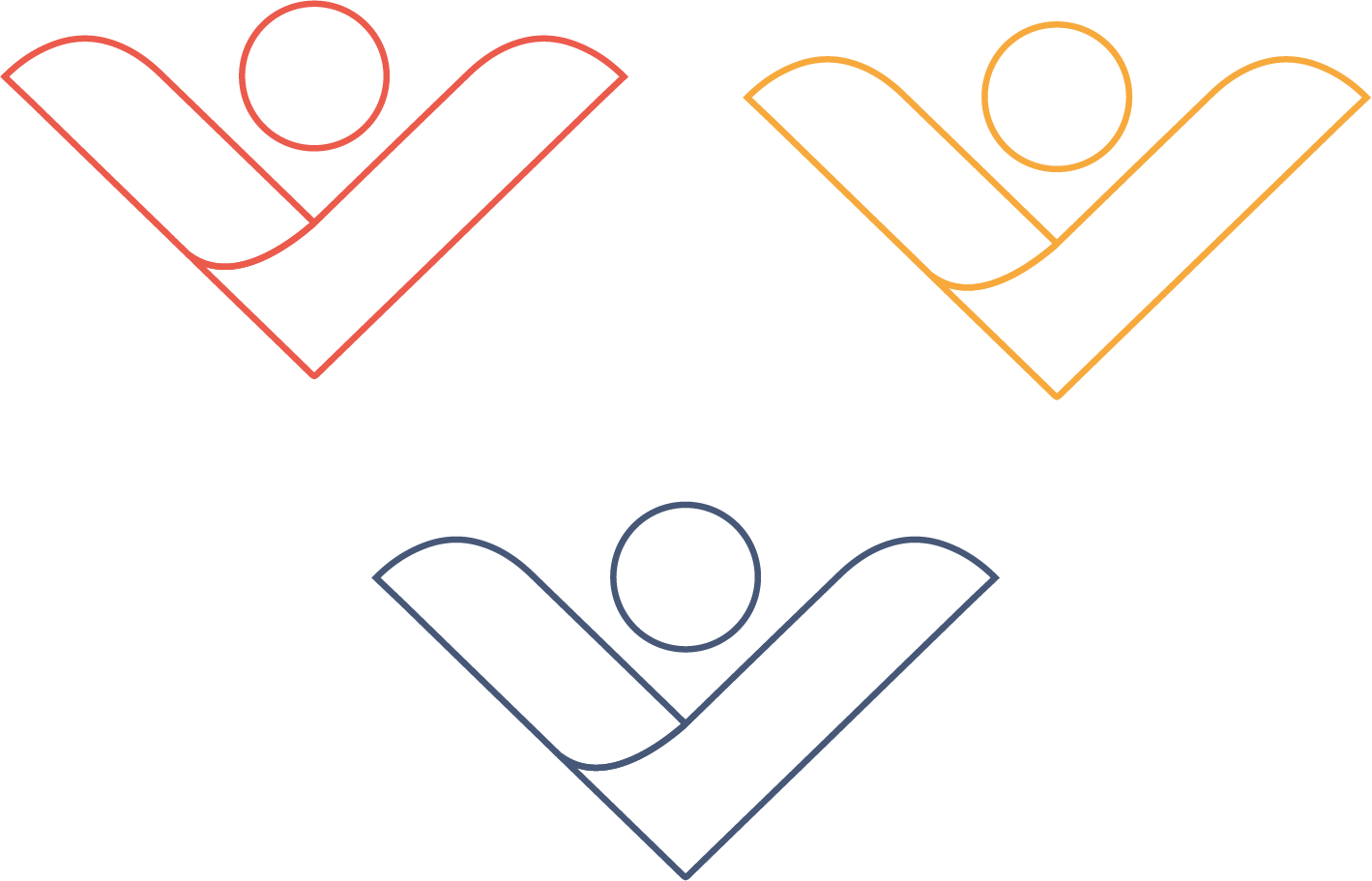 ГОО Кузбасский РЦППМС Отделение ранней 
помощи «Семья»/
Аксенова Наталья Сергеевна, 
Галкина Анна Влдаимировна
 +7(3843)450364 cfamily@mail.ru